自然界是朝向平衡態變化的。
是甚麼力量推動系統朝向平衡態演化？
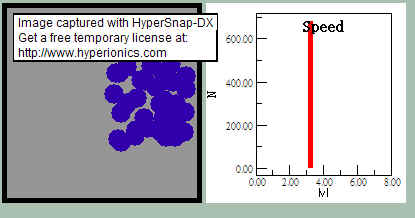 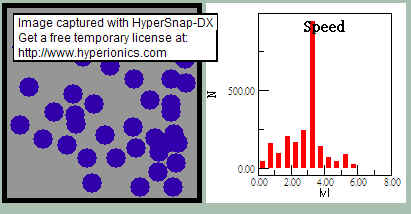 熱會自動由高溫處流向低溫處，而且無法回頭，似乎有一股力量！
巨觀來說：
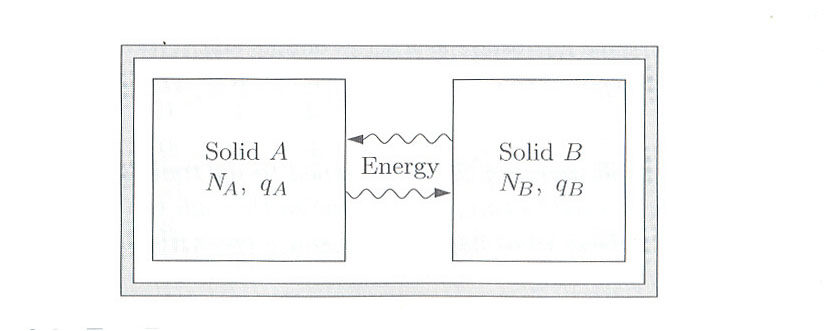 單向
若繼續流，熵將變小！
直到
巨觀來說，熱一直流動，直到熵為最大值時，達到平衡。
巨觀下，是熵的極大化推動熱量的流動。而且無法回頭。
熱力學第二定律的微觀理由是甚麼？
熵的微觀統計意義是甚麼？
微觀下是什麼力量推動熱量的流動？而且無法回頭？
我們的策略就是在微觀下，看一下熱量如何流動到達成平衡。
模擬兩塊固體接觸，熱量由高溫流向低溫的過程。
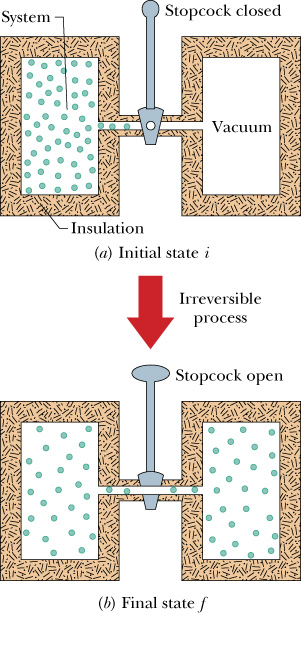 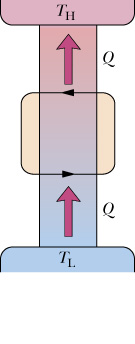 許多熱交互作用是不可逆的。
微觀來說，熱作用就是粒子的力學碰撞。
力學碰撞都是可逆。
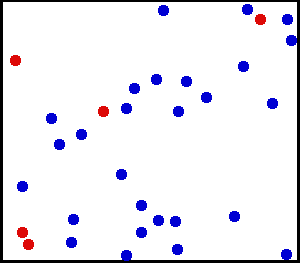 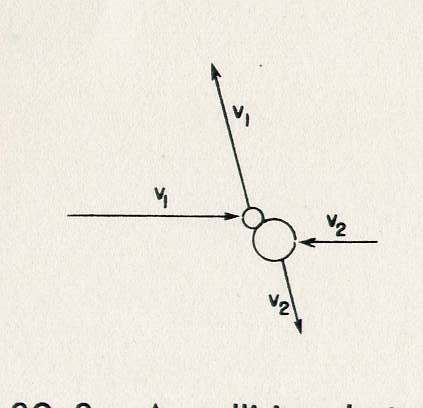 為什麼微觀是可逆的過程，到了巨觀就成了不可逆的？
再一次看一下巨觀與微觀的關係，我們要介紹一個新的概念：多重度。
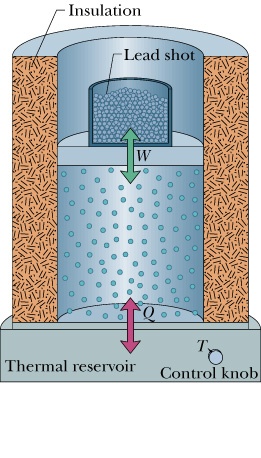 Phase Space
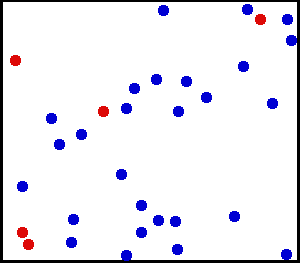 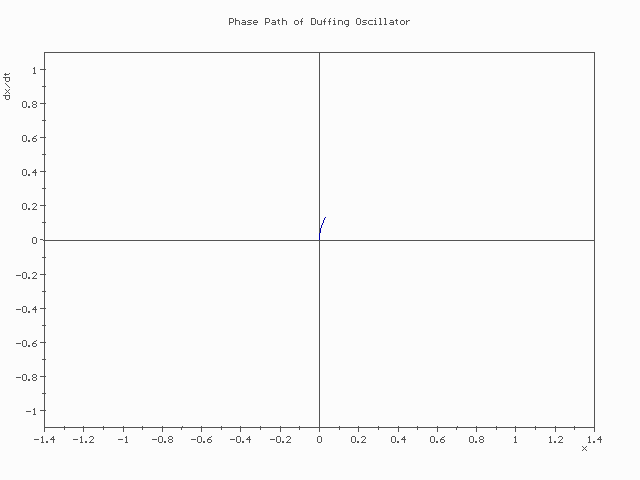 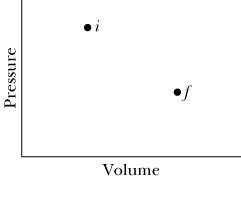 巨觀的氣體狀態是來自微觀的質點系統狀態！
微觀可以分辨的狀態
巨觀可以分辨的狀態：
微觀狀態 Microstate
巨觀狀態 Macrostate
氣體分子太複雜，舉一個較簡單的例子：
Microstate 由個別點數標定
Macrostate 由總點數來標定
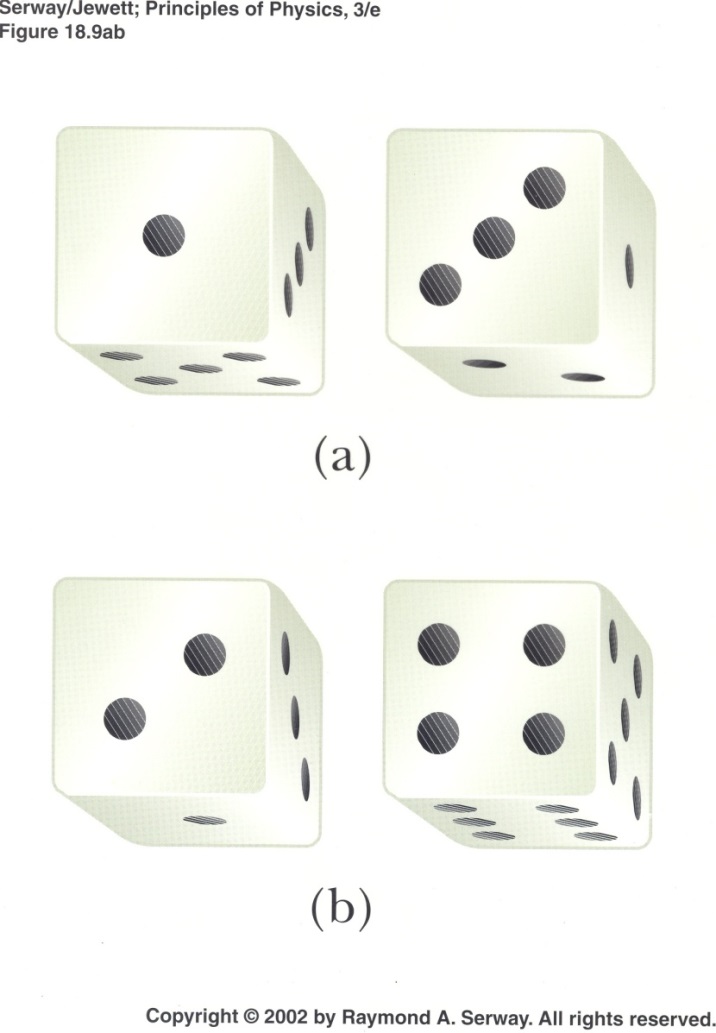 巨觀的總點數是微觀態的個別點數的統計結果
Macrostate
Microstate
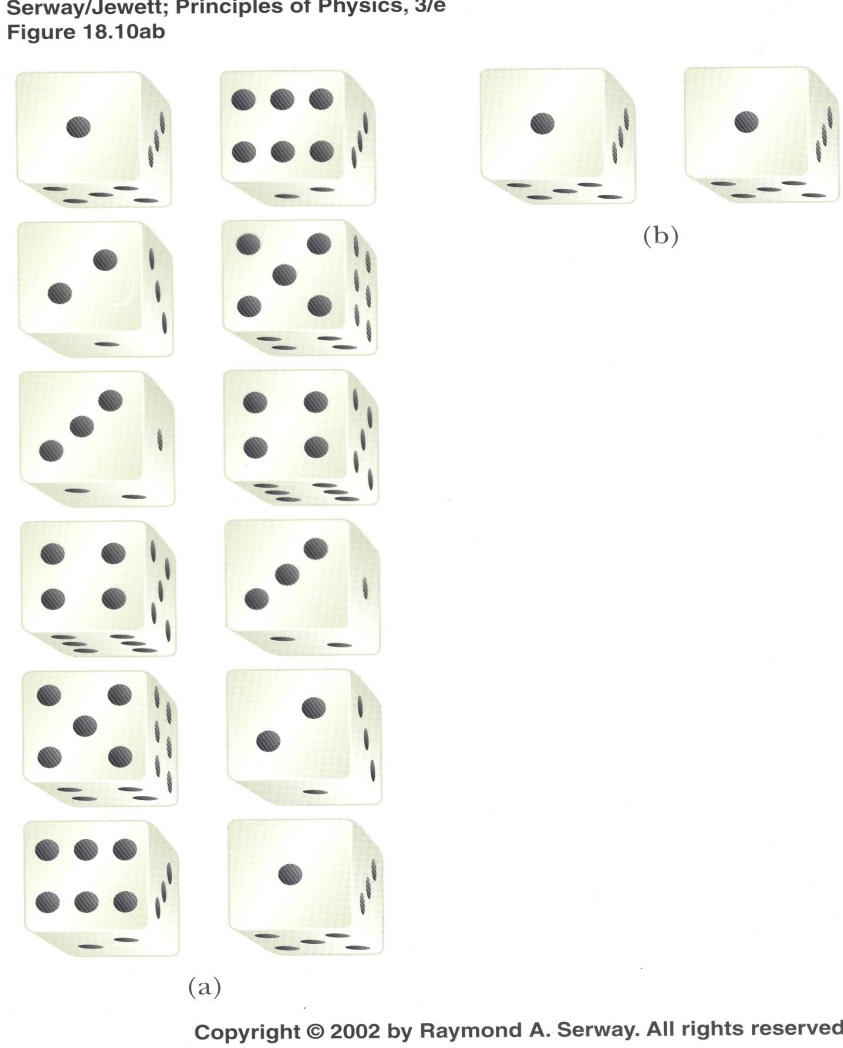 這些 Microstate 總點數相同，因此對應同一個 Macrostate。
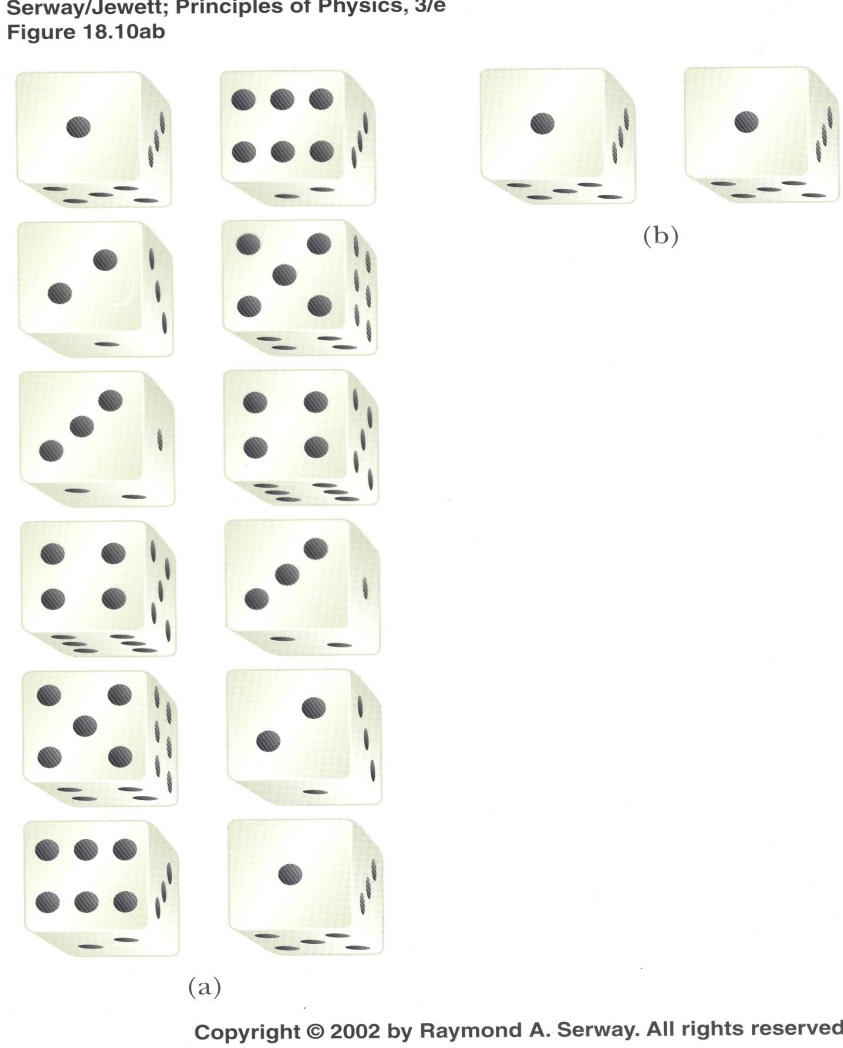 同樣的情況也發生在氣體：
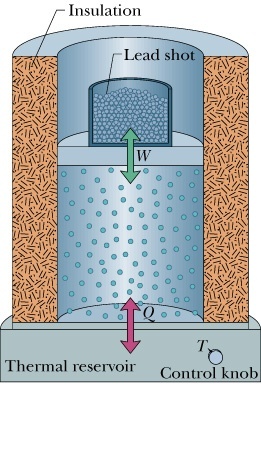 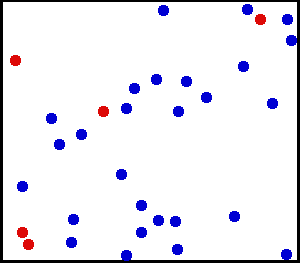 巨觀狀態 Macrostate
微觀狀態 Microstate
巨觀物理量的數目遠小於微觀物理量的數目。
一個 Macrostate 顯然對應到許多個 Microstates。
許多的Microstate在巨觀上看來是沒有差異的，因此對應同一個Macrostate。
Microstate
多重度Multiplicity
Macrostate
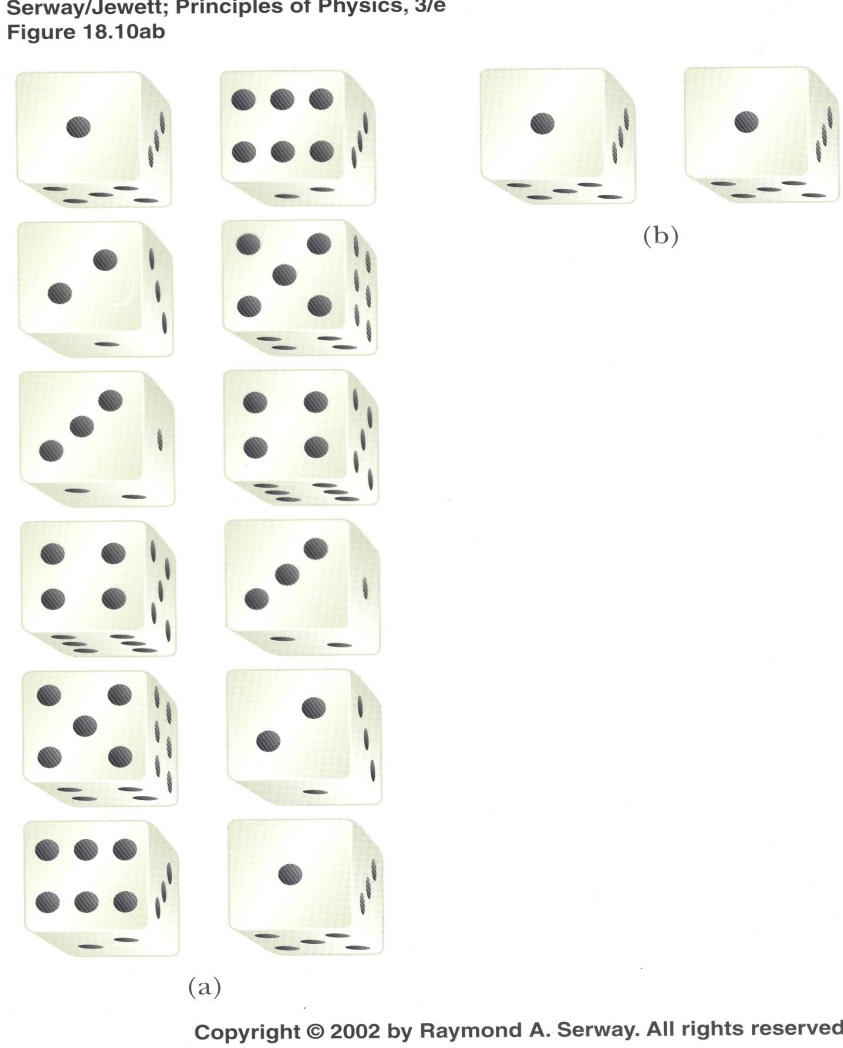 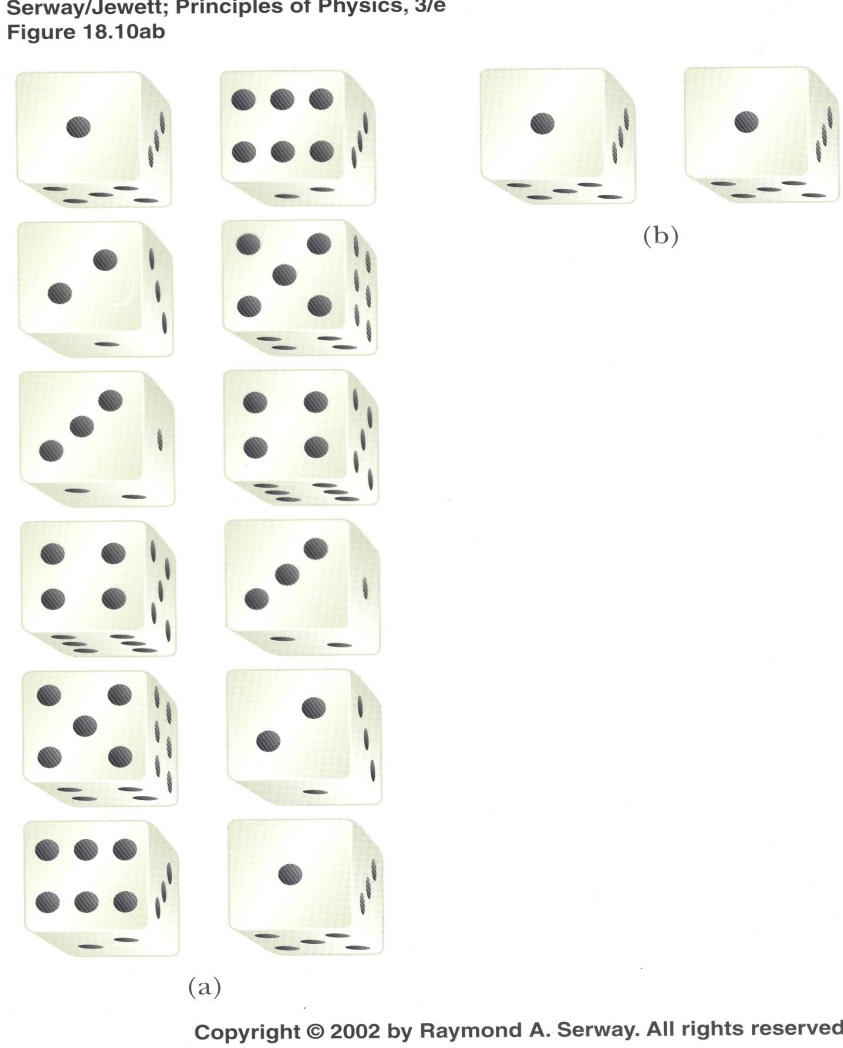 一個 Macrostate 所對應的 Microstates 的數目稱為多重度Multiplicity。
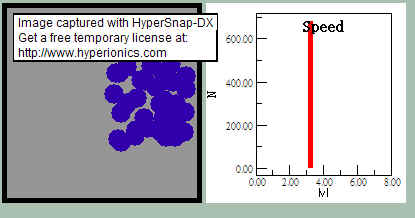 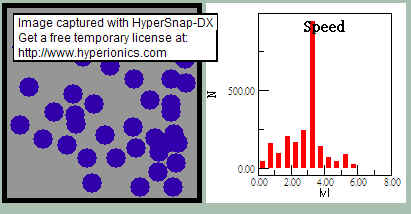 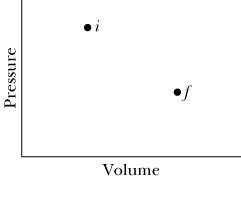 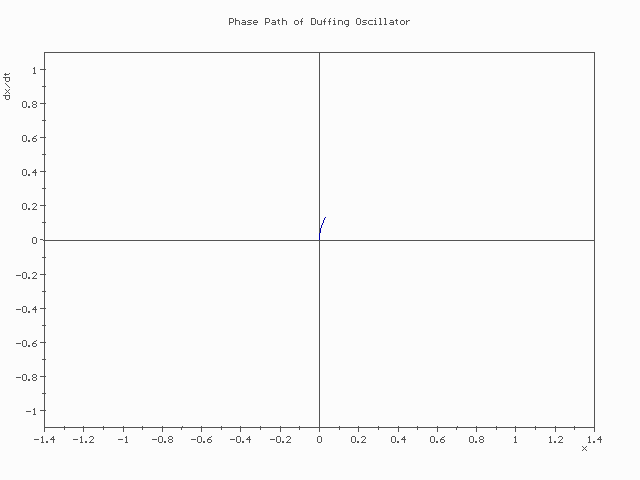 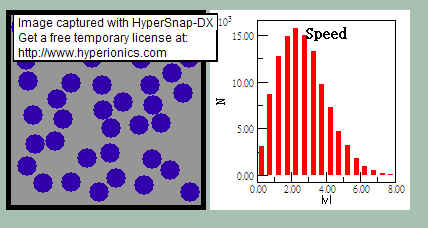 在熱平衡狀態，巨觀來說氣體已不再變化，固定於一個Macrostate，
但微觀來說，每一個個別粒子仍繼續碰撞，而不斷改變系統的微觀態Microstate ！
體積為 V 的氣體，微觀來看，每一個氣體分子可以位於 V 中的任一個地方。
將空間切為體積為 a 的立方塊，則一個氣體分子在空間中可選擇的狀態數為：
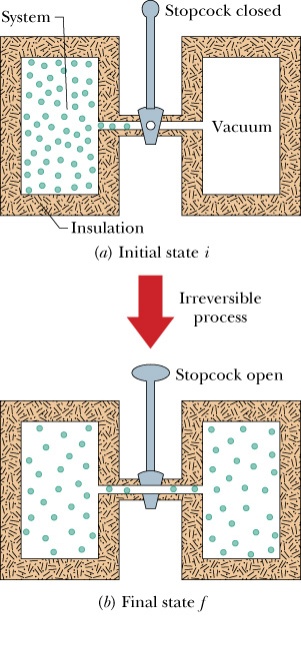 那麼 N 個分子的總 Multiplicity
體積越大的巨觀狀態，多重度越大，亂度越大。
這正是理想氣體定溫時的多重度變化！
一個巨觀狀態的多樣性越大，表示在微觀下有越多的自由不斷繼續變化：
多重人格
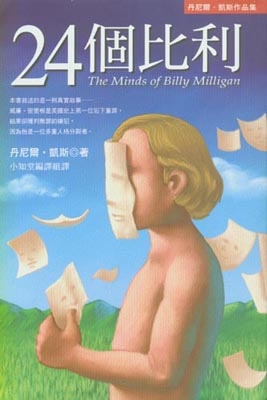 而且…….
Microstate
Macrostate
Multiplicity
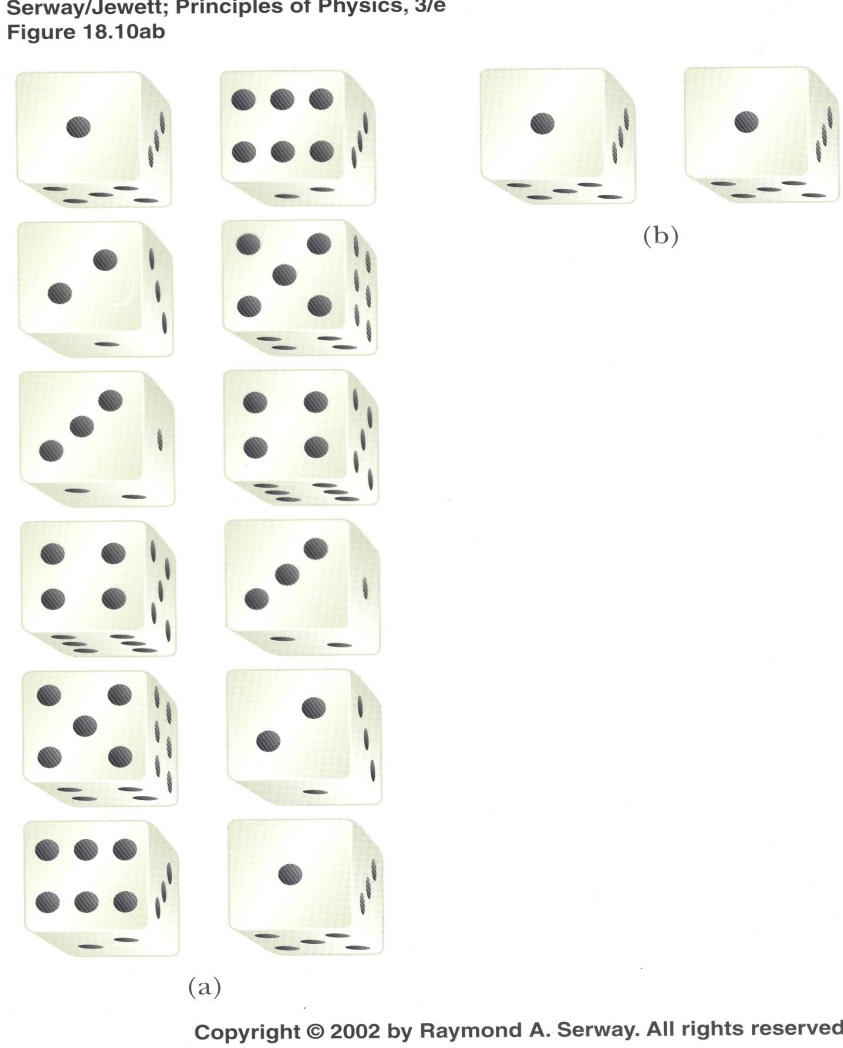 處在一個 Macrostate 狀態，巨觀來說已不再變化（相同點數），但微觀來說，系統可以在眾多的對應 Microstates 來回變化！
Microstate
Multiplicity
Macrostate
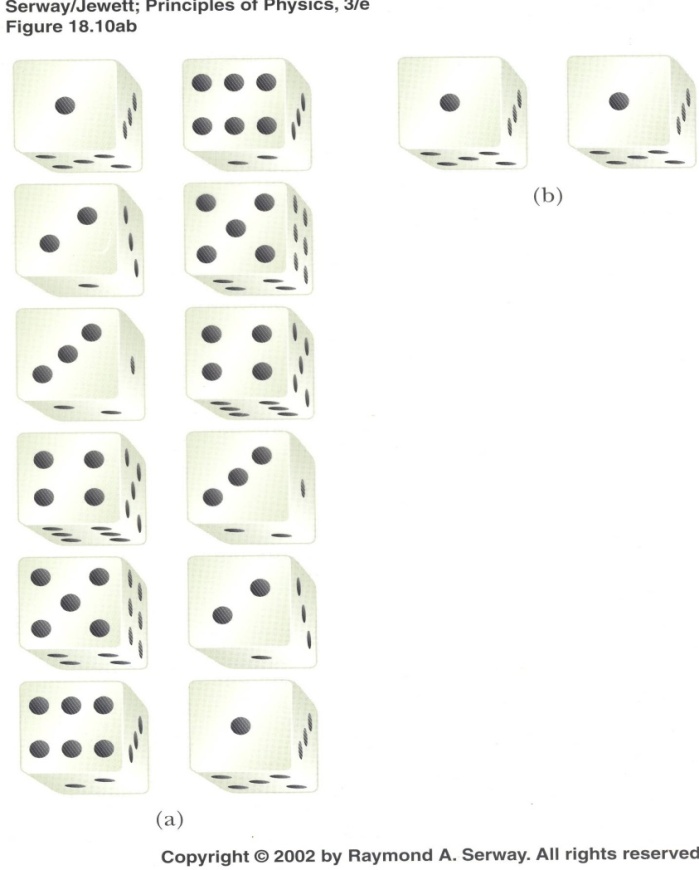 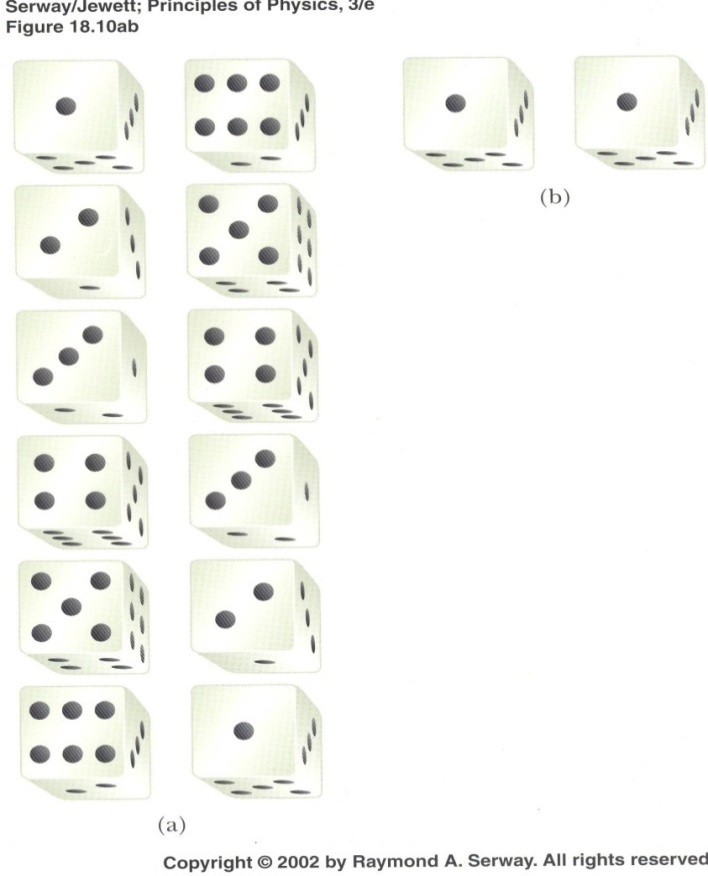 微觀來說，每一個Microstate 彼此平等，因此出現的機率應該相等。
如此，巨觀來說，每個Macrostate出現的機會與所對應Microstates數目成正比 ，
即與此Macrostate的Multiplicity多重度成正比 。
現在利用多重度的概念，透過一個簡單的固體模型，
模擬兩塊固體接觸，熱量由高溫流向低溫的過程：
Einstein Solid
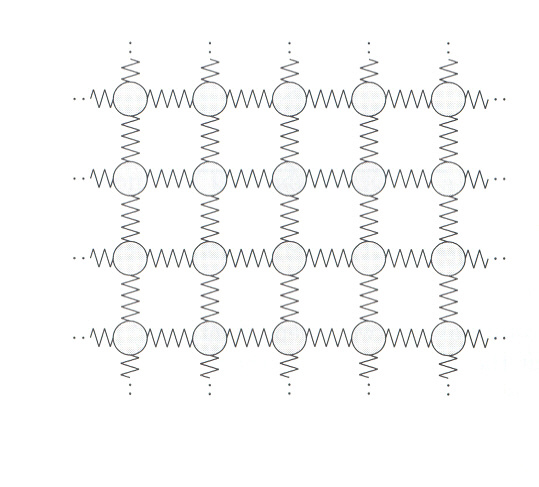 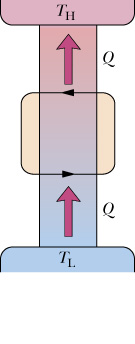 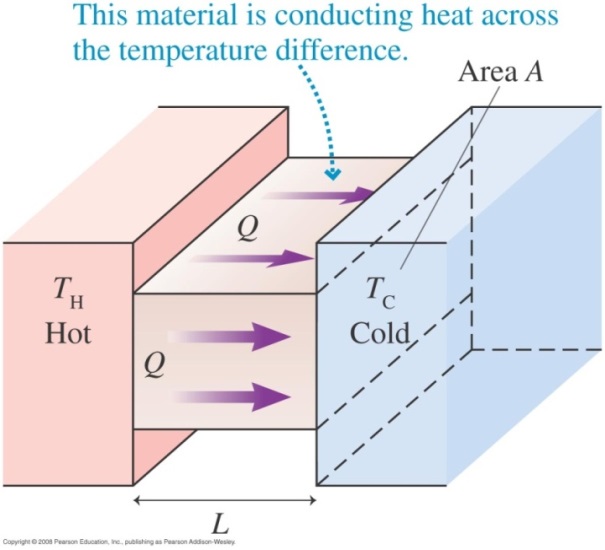 F(x)
原子力
x
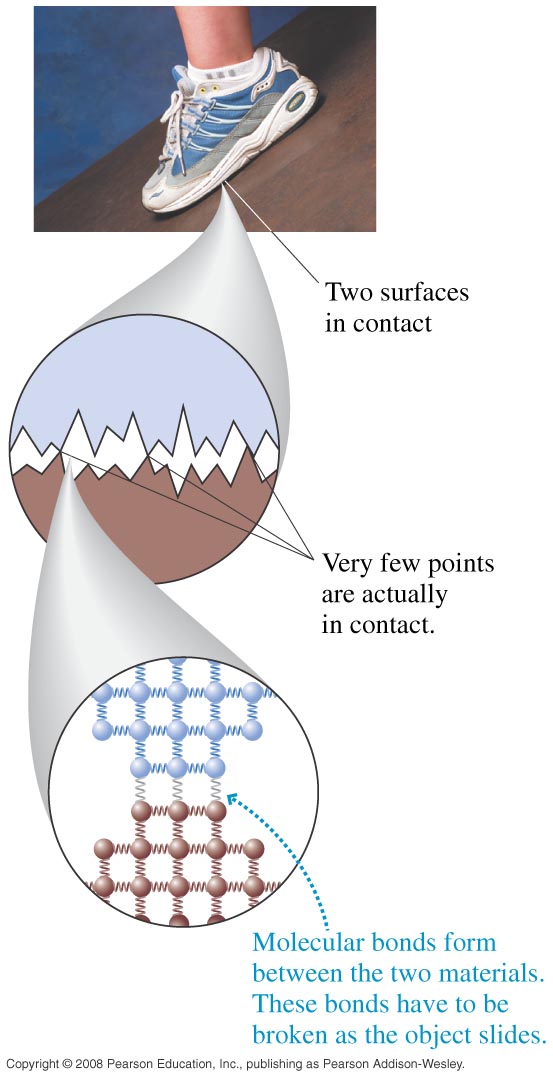 正力為排斥力，力為負則為吸引力
原子力有一平衡點，力剛好為零：
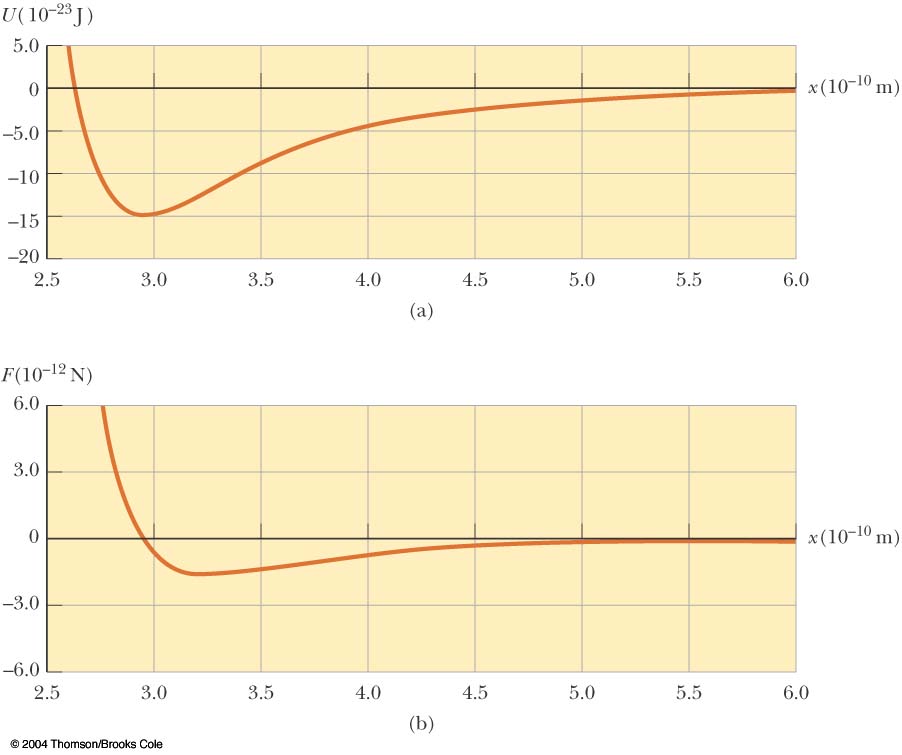 摩擦力的根源是原子力
如果把原子安排使得其距離恰在原子力的平衡點上
這些原子就組成有大規模秩序的晶格，此晶格會是平衡穩定的
晶格的大小與形狀處於平衡狀態，這就是固態！
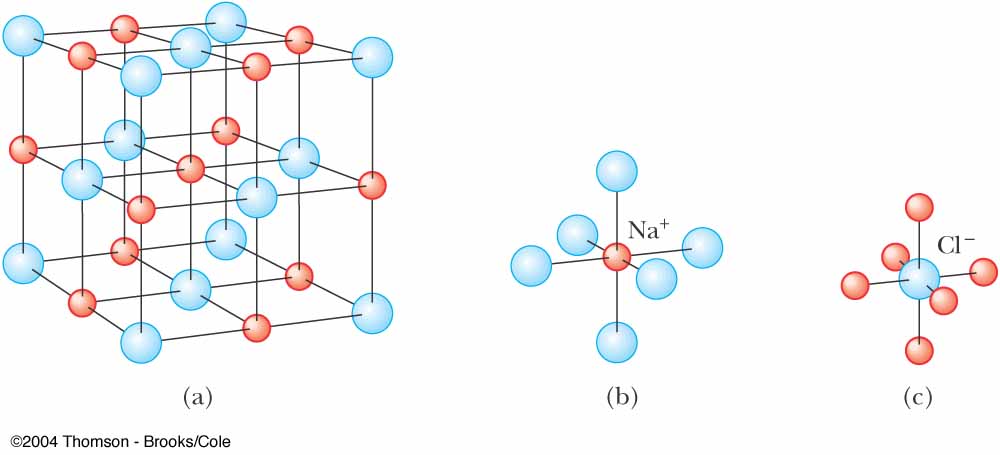 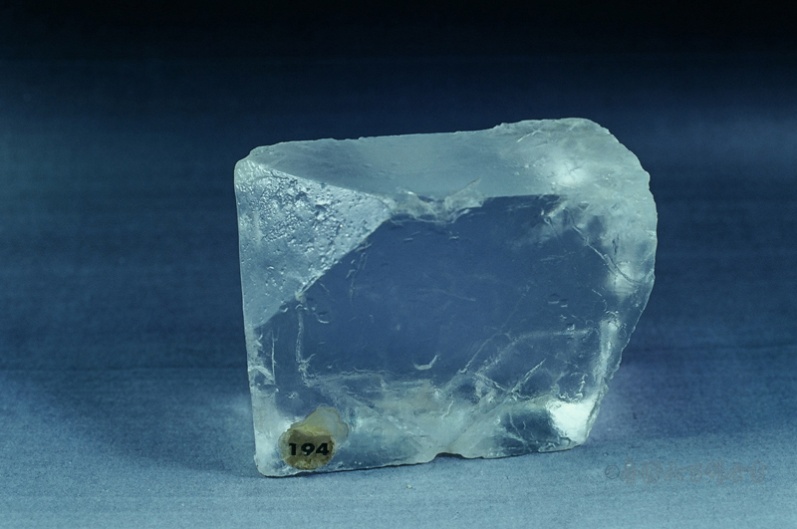 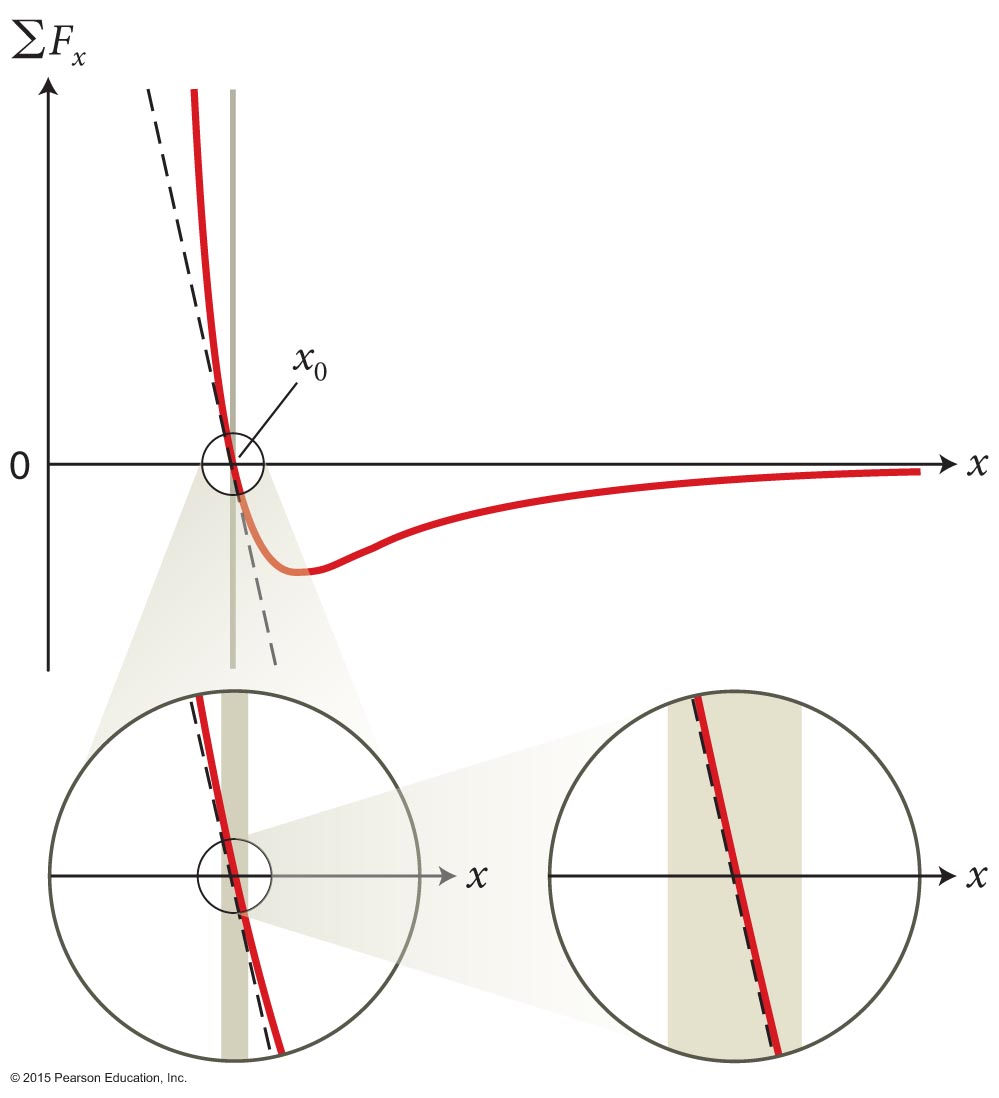 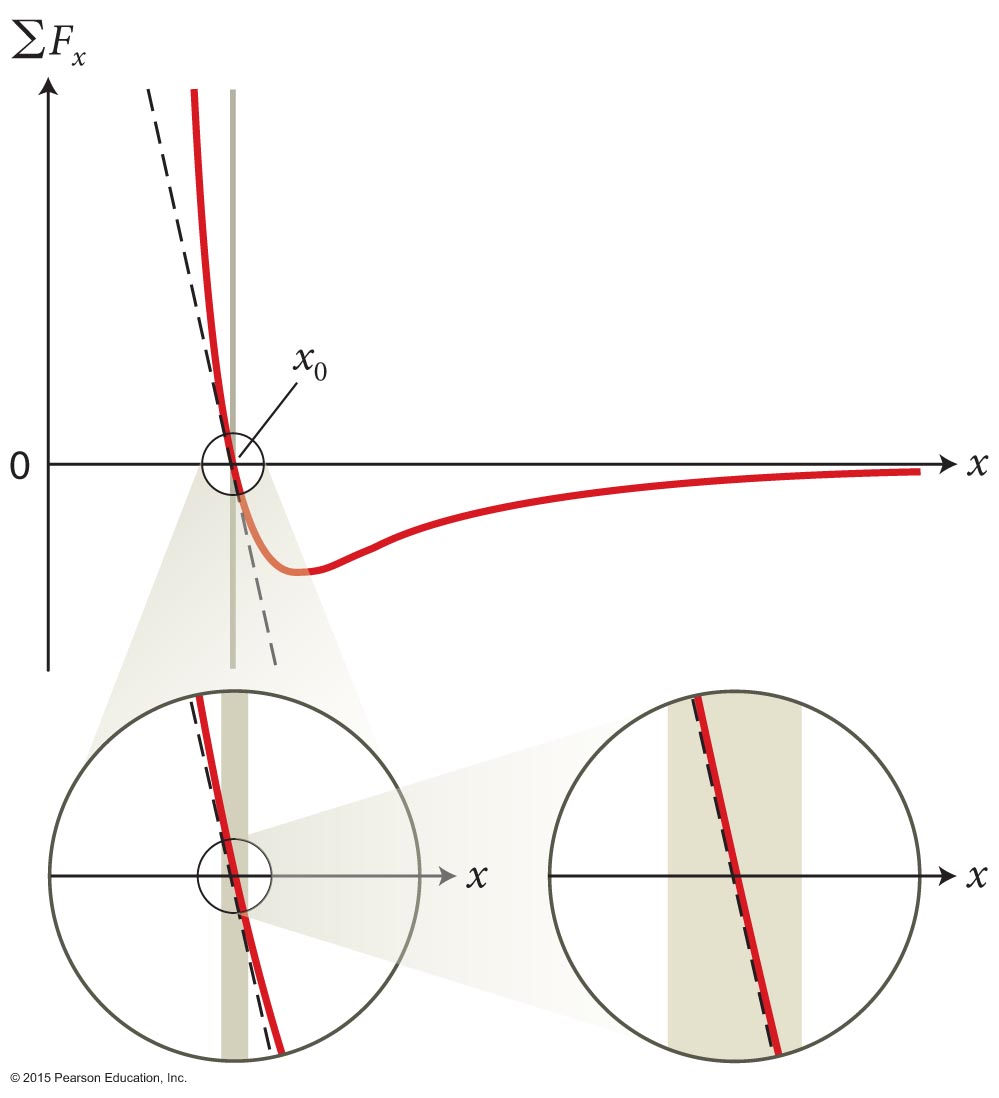 如果嘗試改變固體大小：
固體中的原子會離開平衡點。
原子力會將原子推回平衡點，如同彈簧。
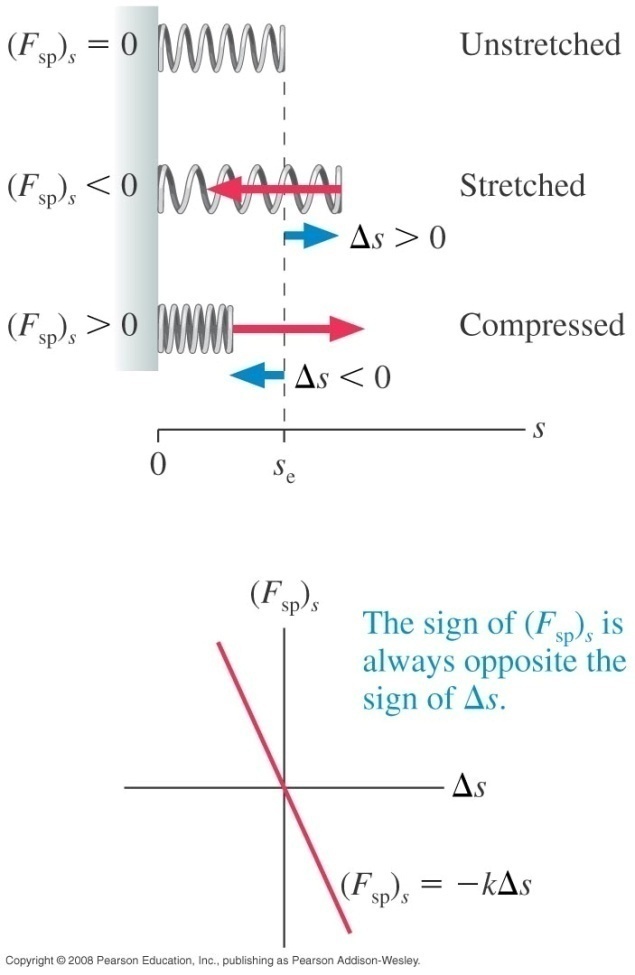 在相當接近平衡點的附近，原子力的曲線大致上可以用一條直線來近似。
力與距平衡點的位移成正比，與彈簧是相同的：
在平衡點附近的小範圍運動，都近似是一個簡諧運動！
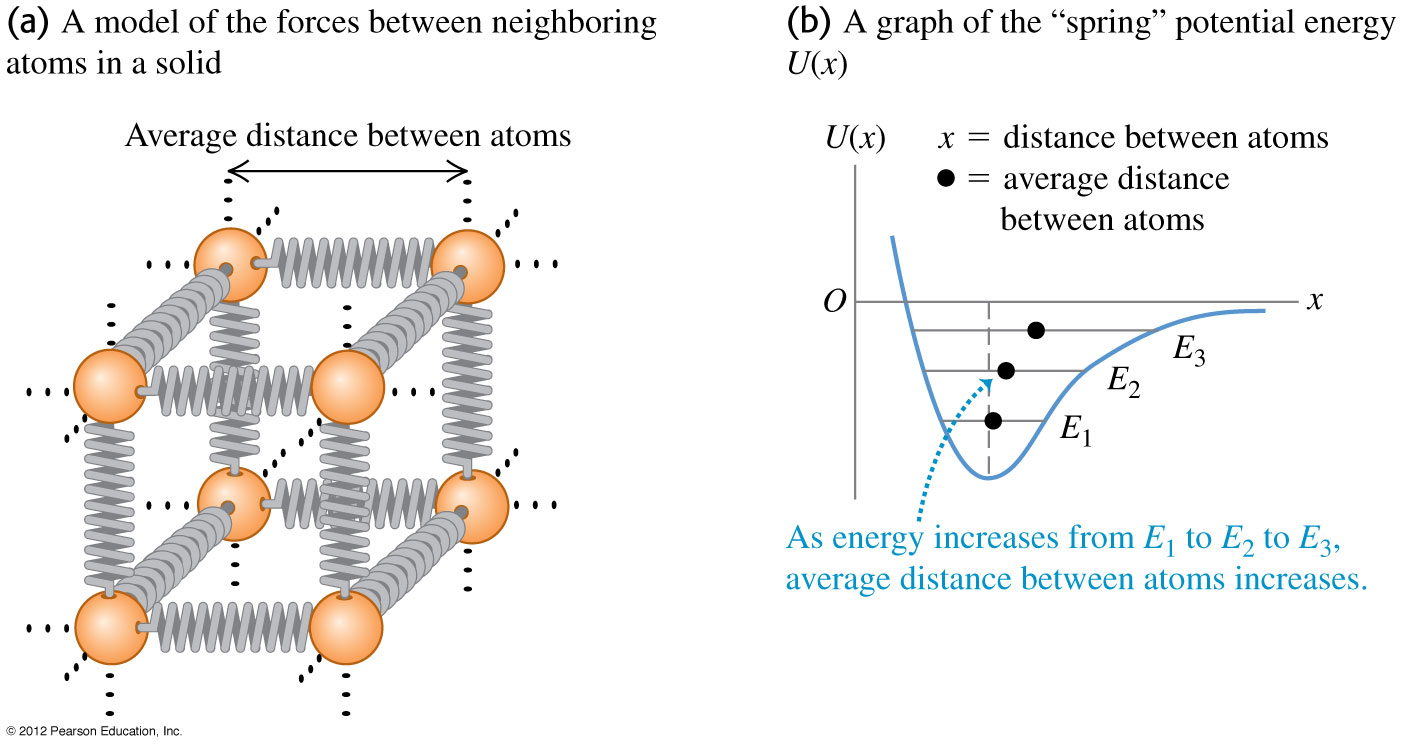 固體中原子彼此之間，如同以彈簧連接。
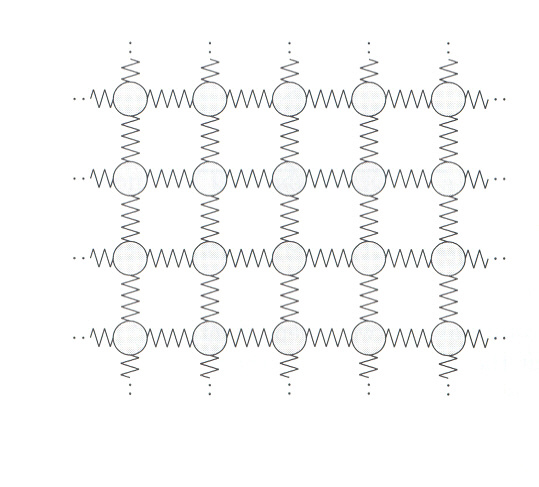 Einstein Solid
此彈簧為量子彈簧。
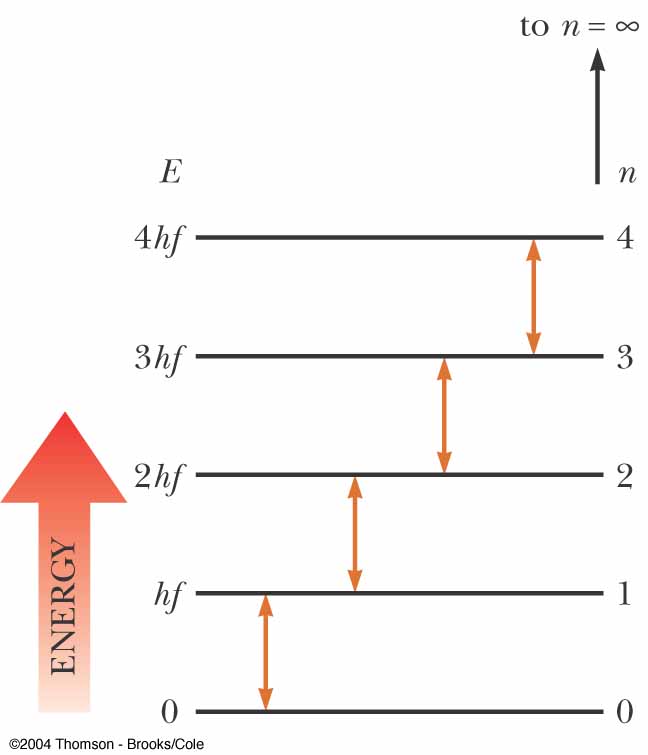 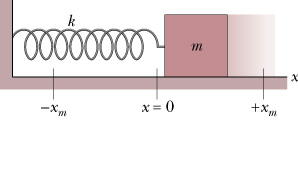 e
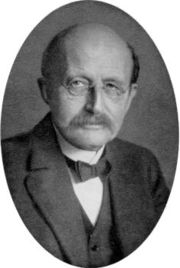 量子彈簧能吸收的能量不是連續的，而是固定量子的整數倍。
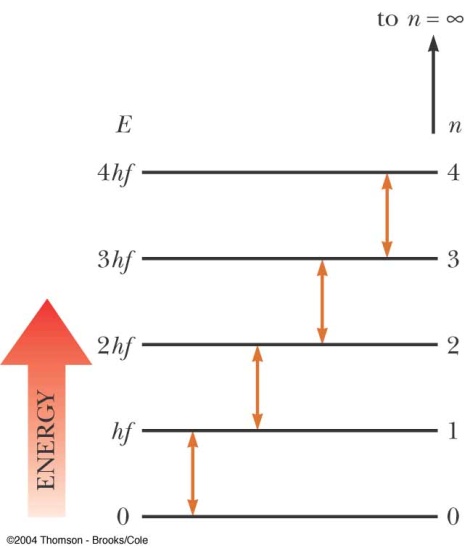 …….
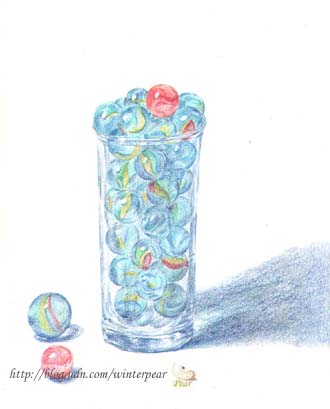 這個量子彈簧的能階像極了在盒子中一個一個裝入能量相同的粒子。
量子
粒子
粒子數
單一塊 Einstein Solid
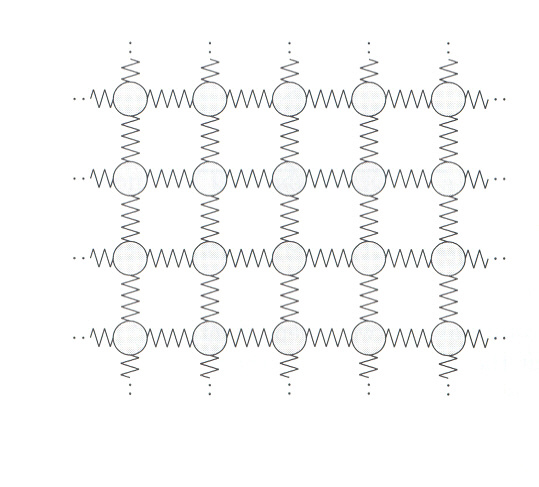 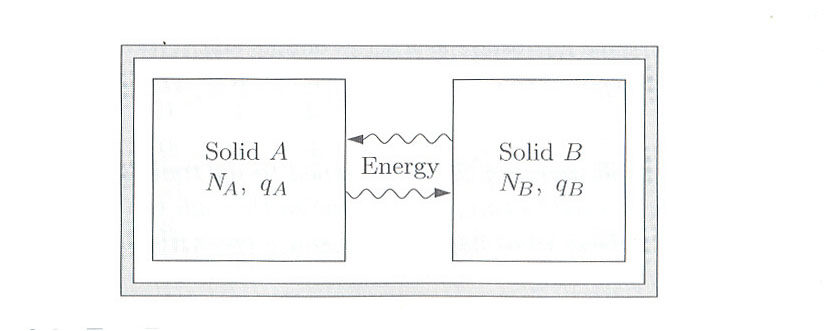 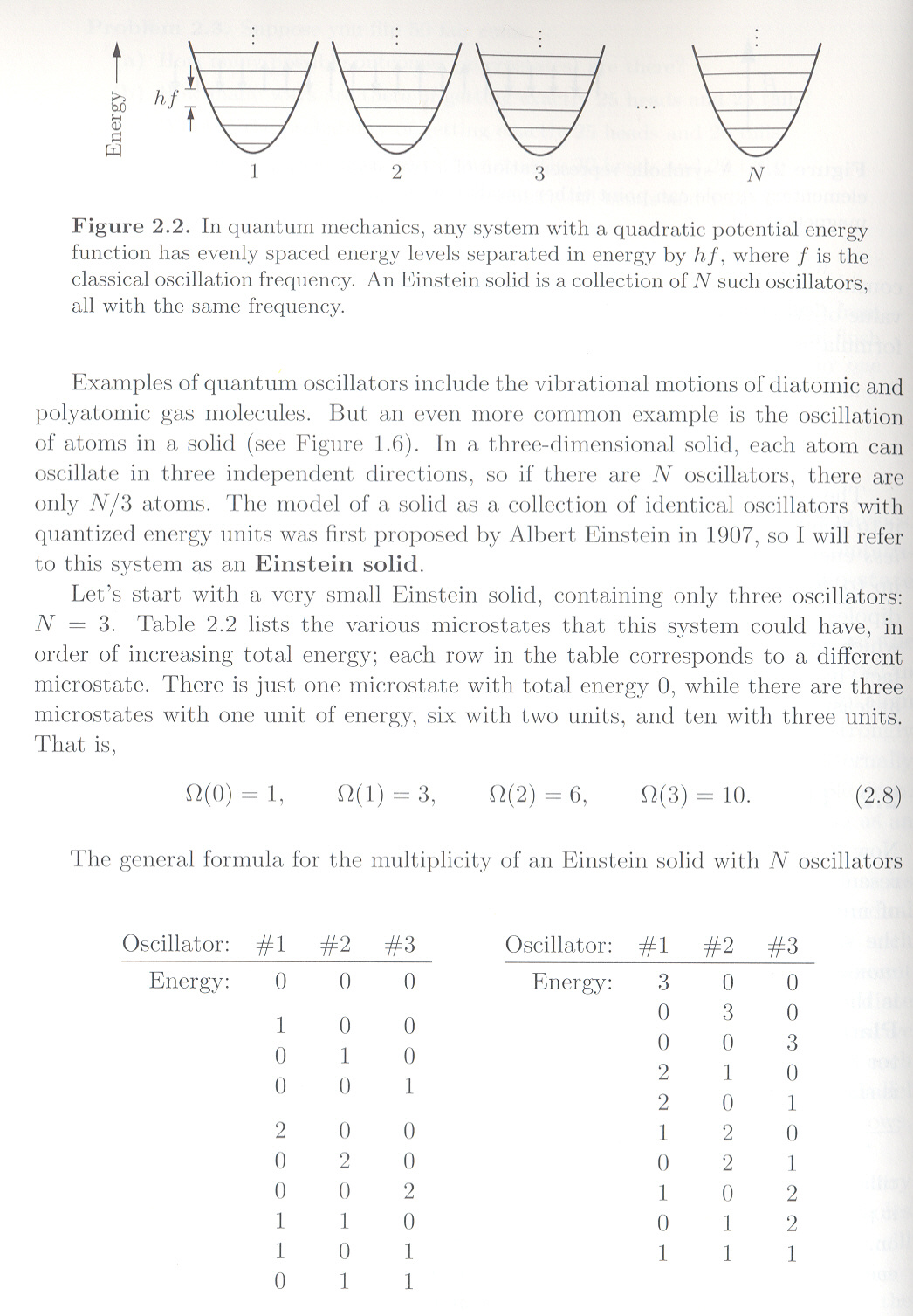 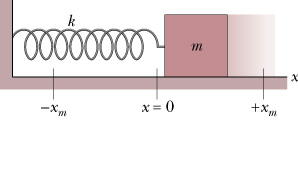 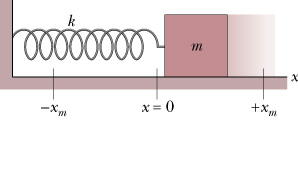 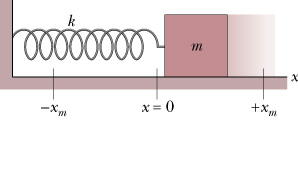 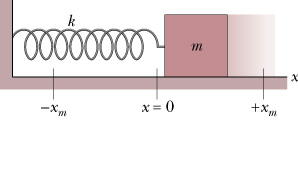 我們可以以一個個裝有球的盒子來對應一個個的量子彈簧。
微觀來說， Einstein Solid系統的性質由所有量子彈簧的性質來決定：
因此， Microstate狀態由所有量子彈簧的量子數、即各個盒子中的球數來標定！
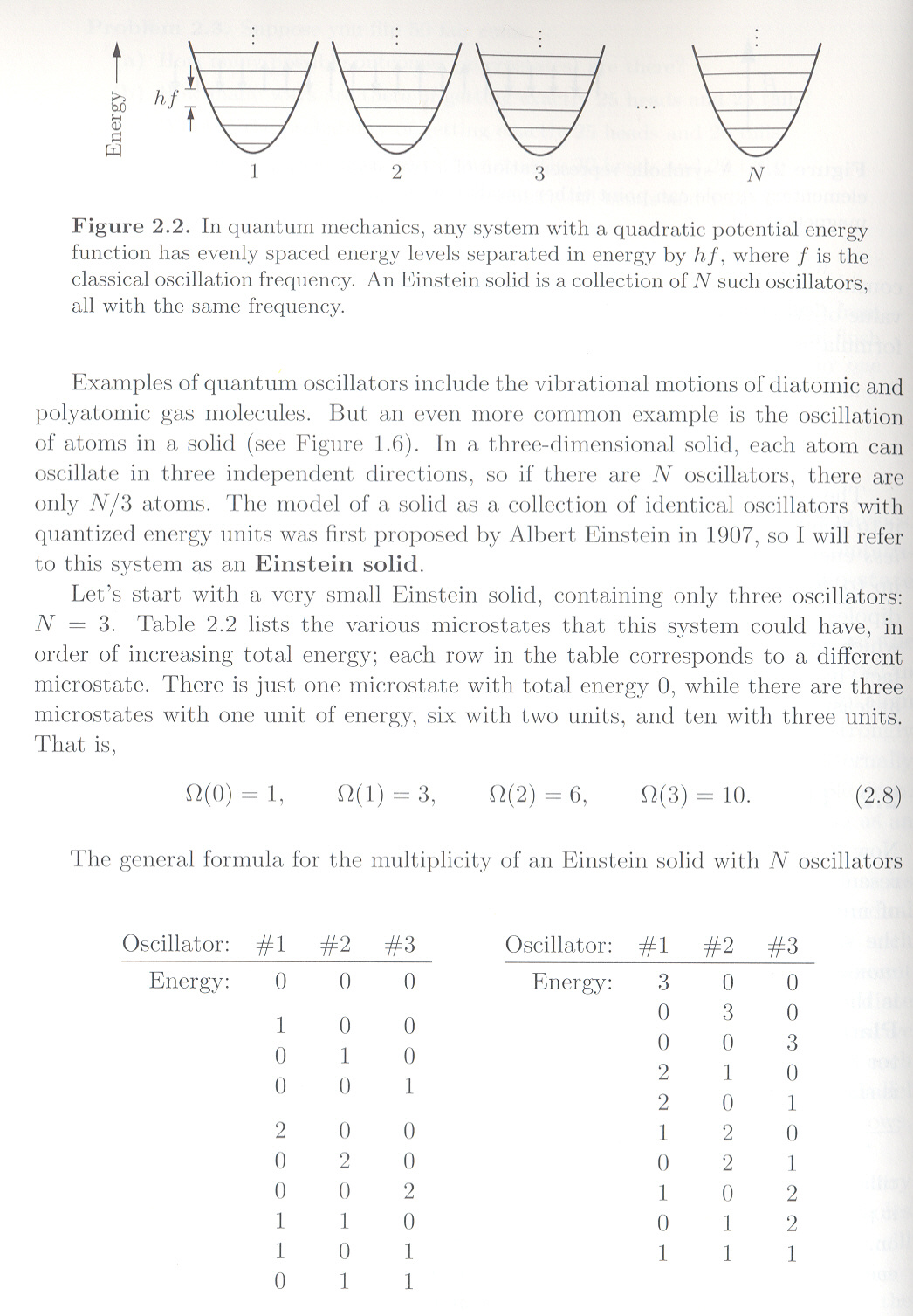 但，巨觀來說，測量無法分辨個別的彈簧。
總能量為 q 的 Macrostate 對應的 Microstates 即如下表：
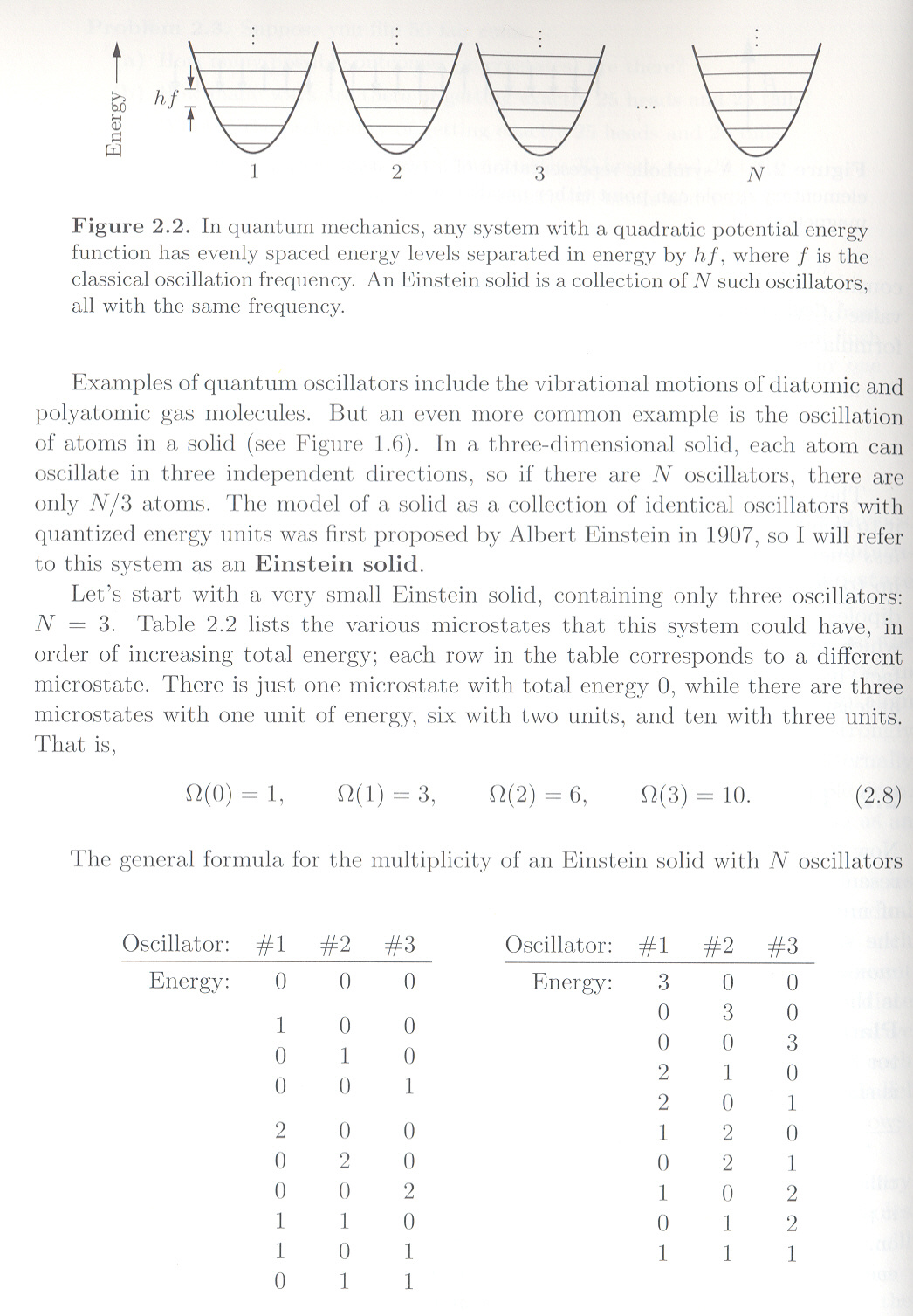 對照表
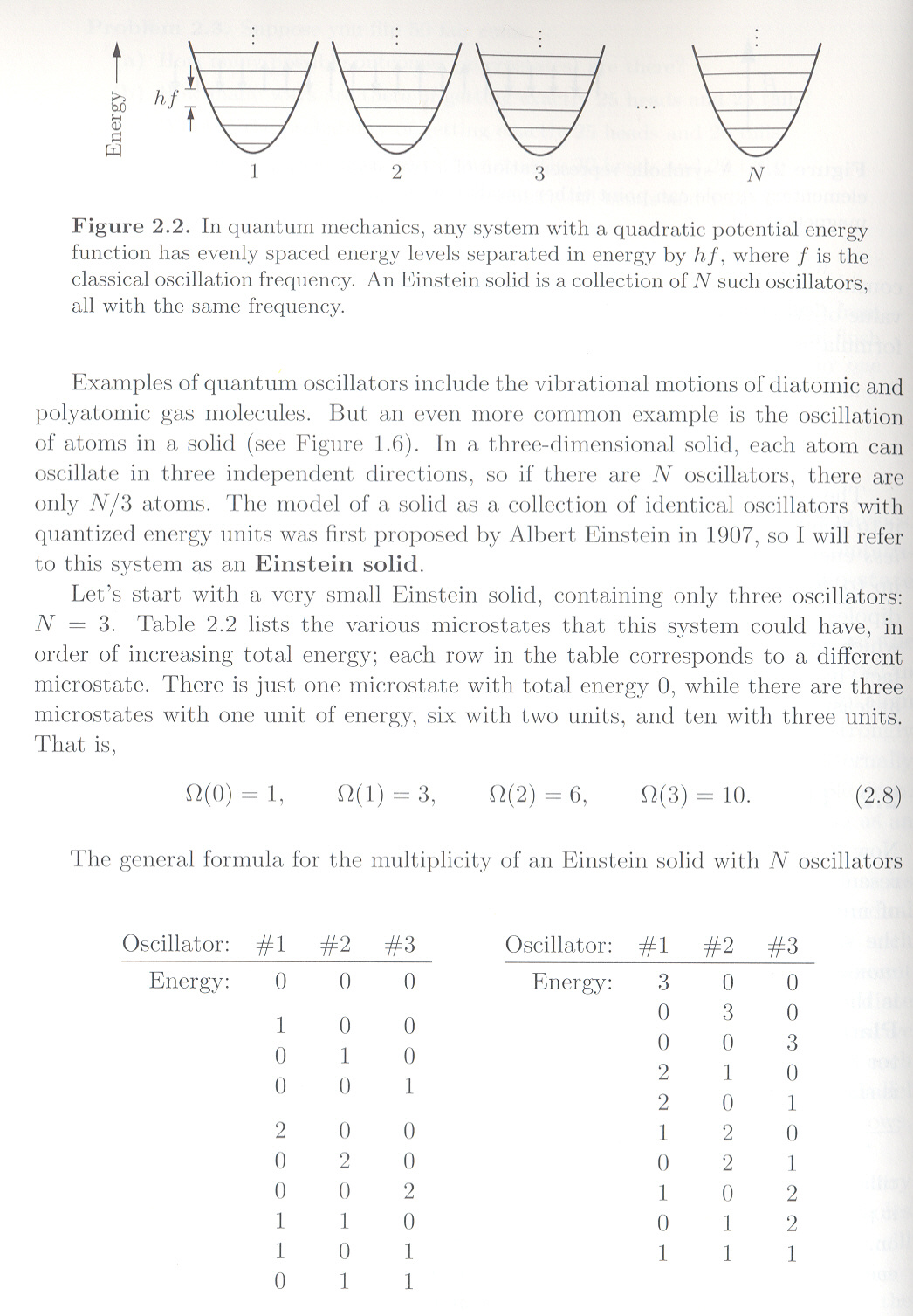 計算總能量為q的Macrostate狀態的多重度就是一個排列組合問題：
盒子數為N、球數為q
彈簧數為N、總能量為q
將q個球分配到N個盒子裡。
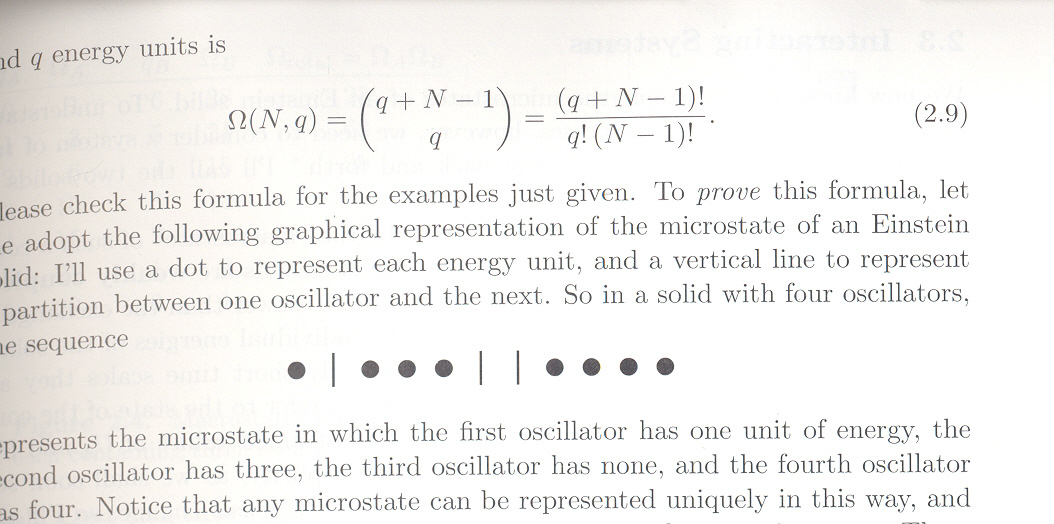 彈簧數為N、總能量為q的Macrostates狀態的多重度Multiplicity可以此公式計算。
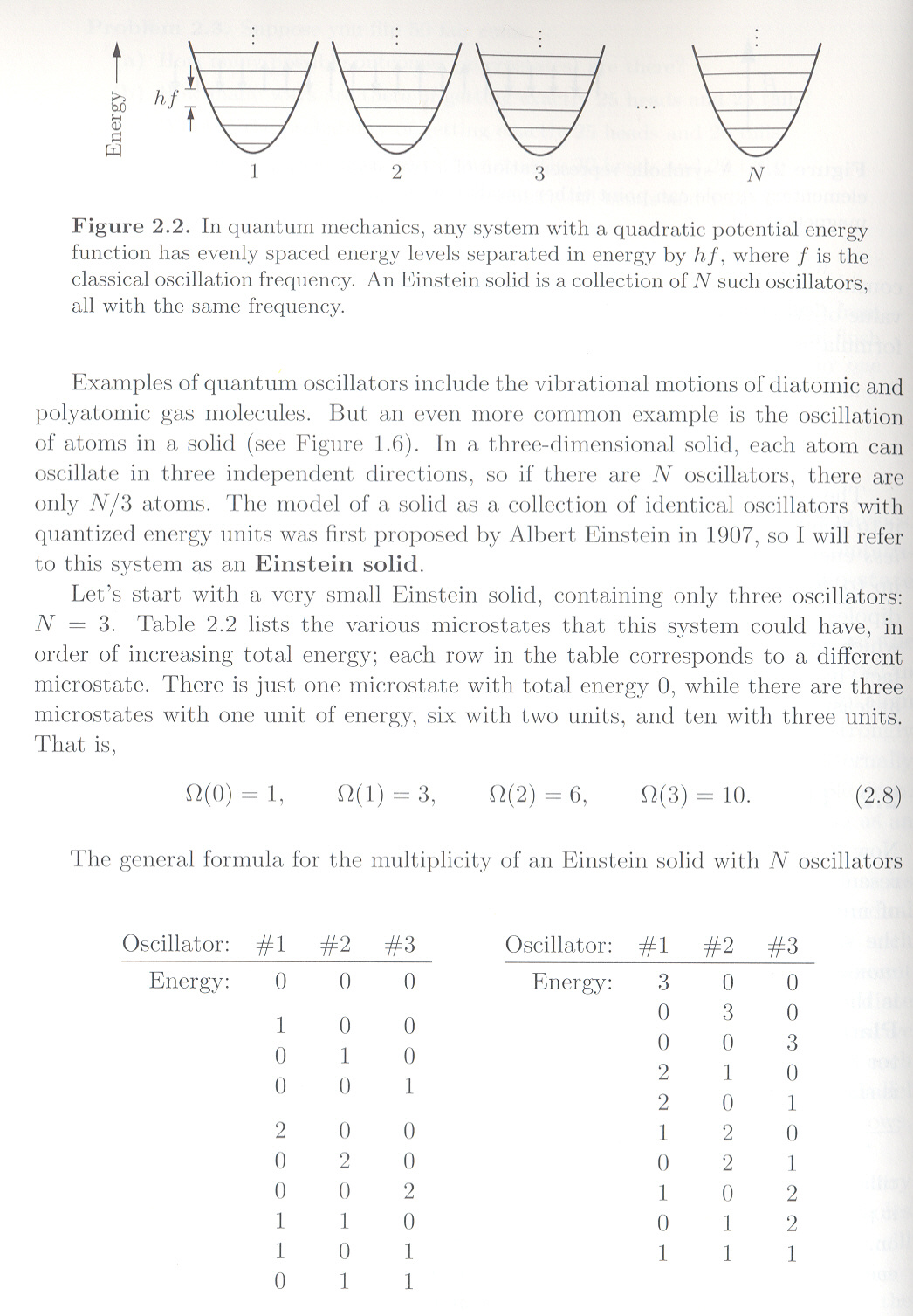 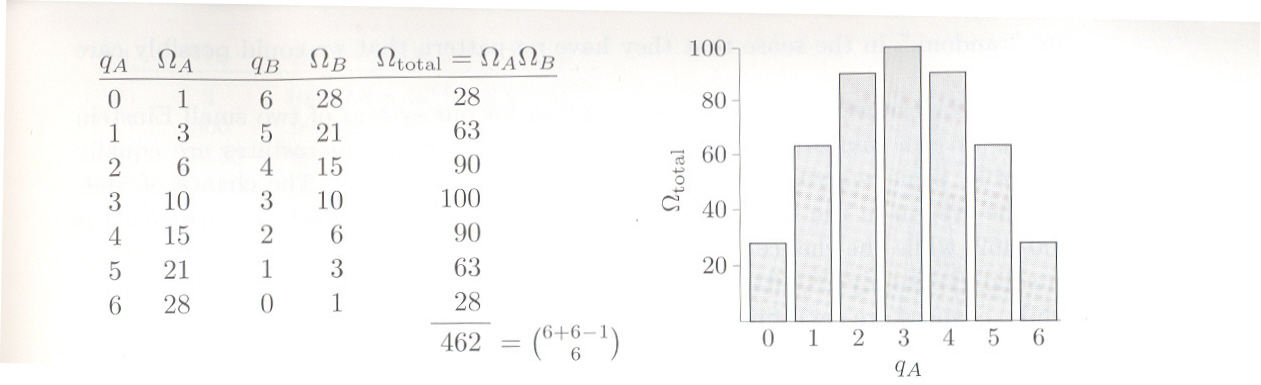 兩塊 Einstein Solid 組成的系統：
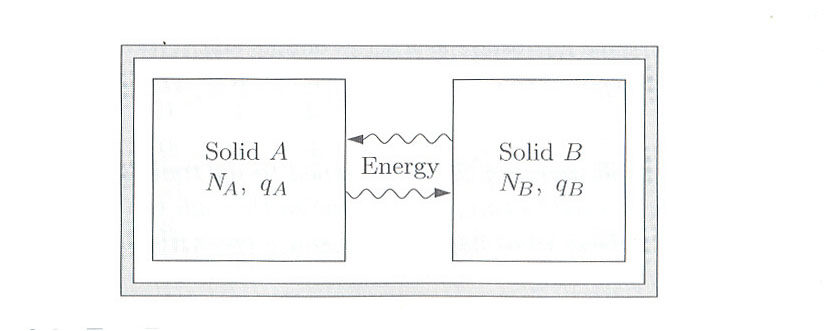 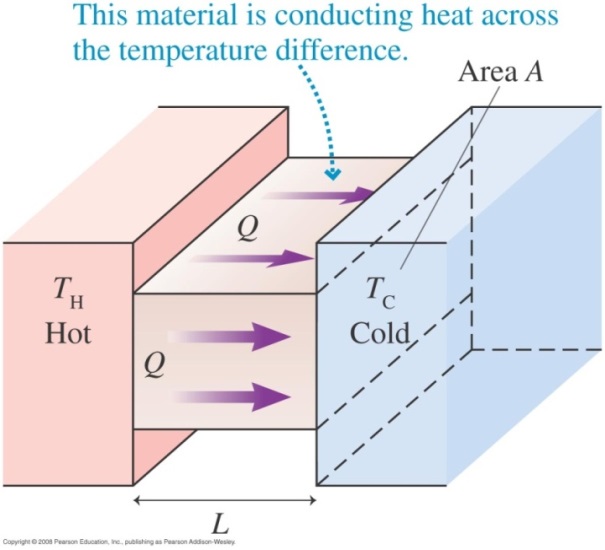 假設兩者形成孤立系統，因此總能量固定：
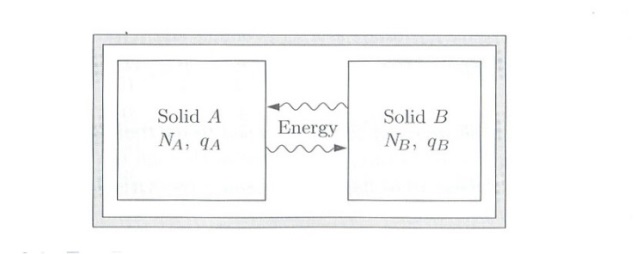 同理，微觀來說，
B
A
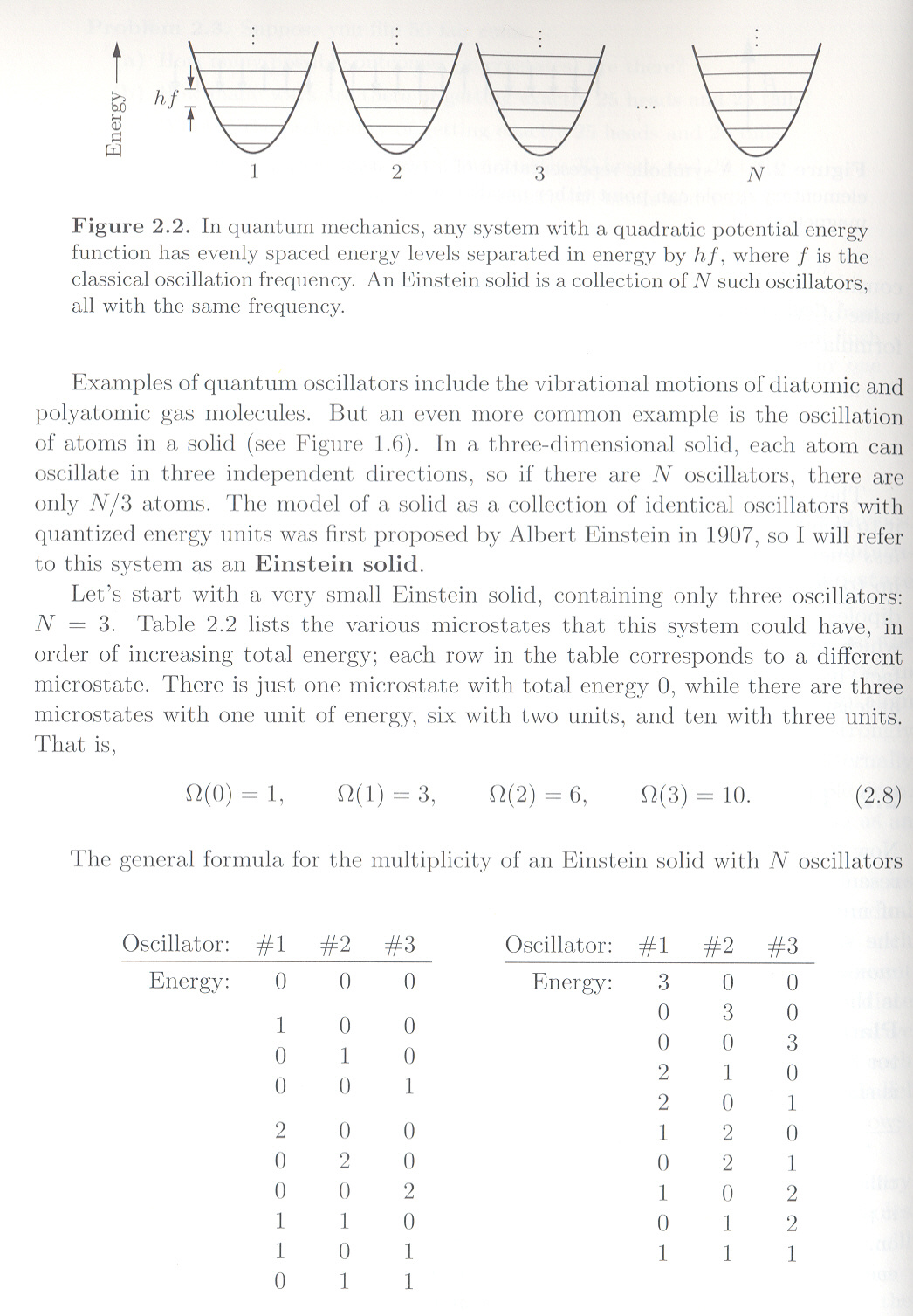 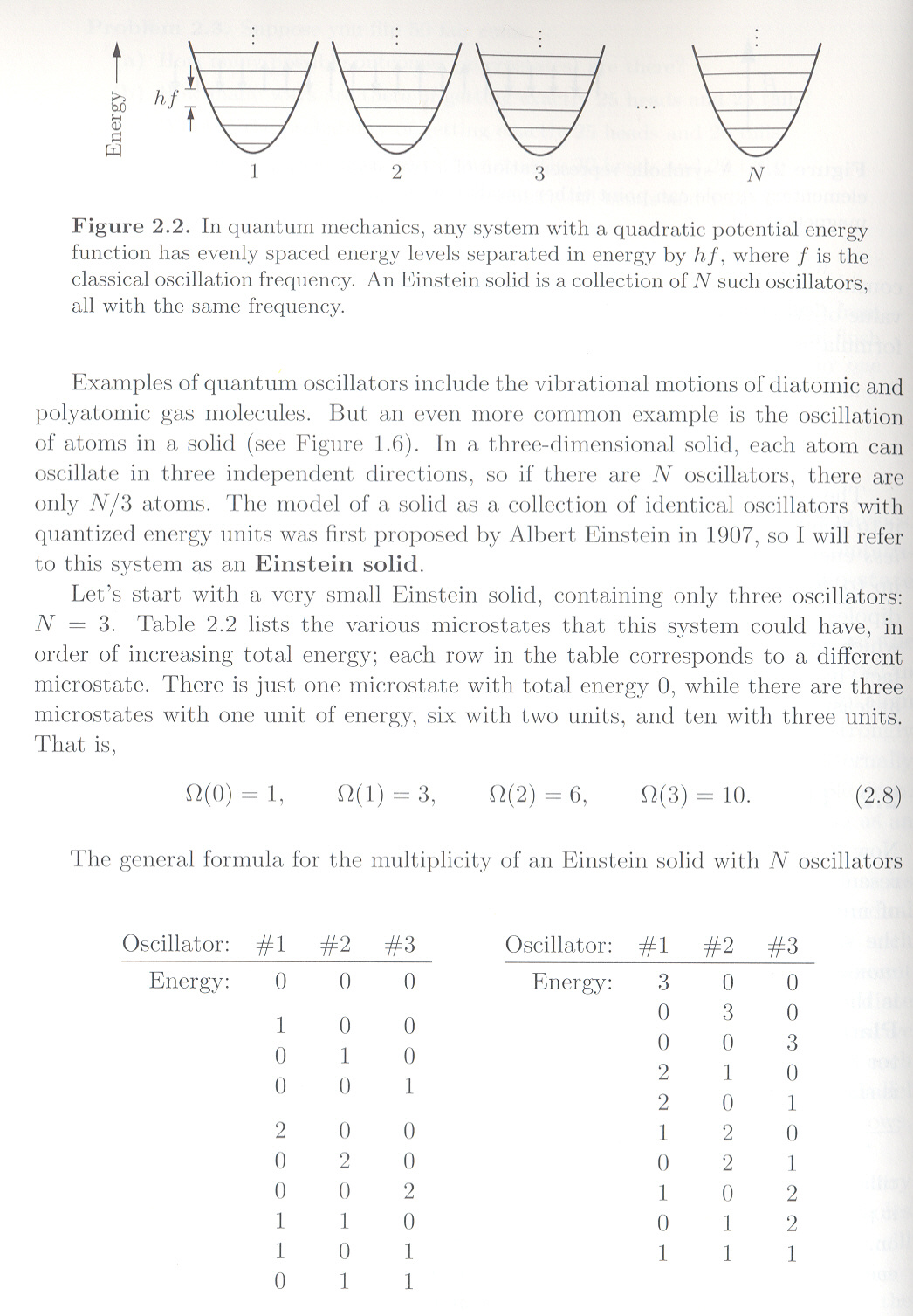 很明顯，系統的一個Macrostate狀態也對應許多個系統的Microstate狀態。
B
A
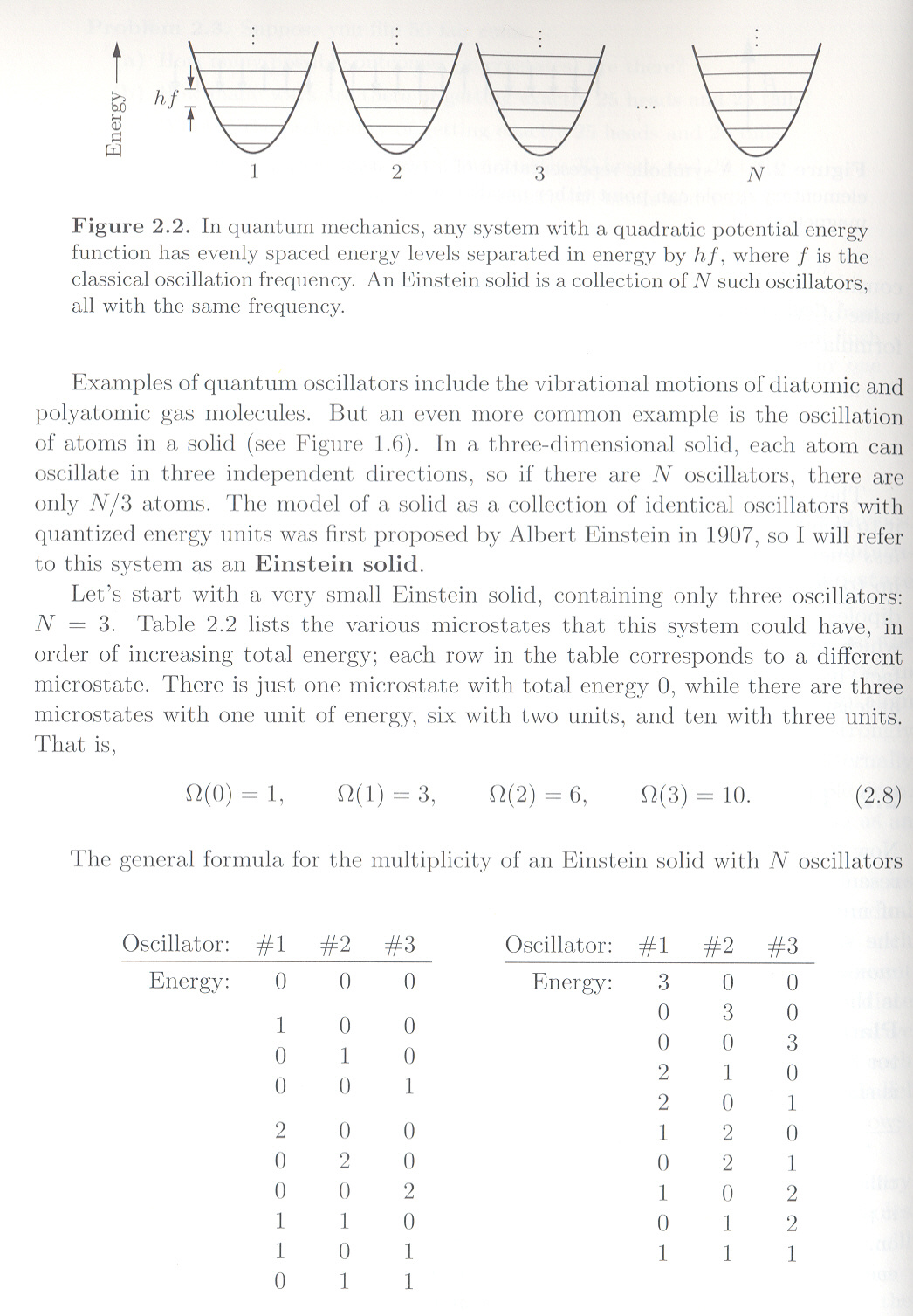 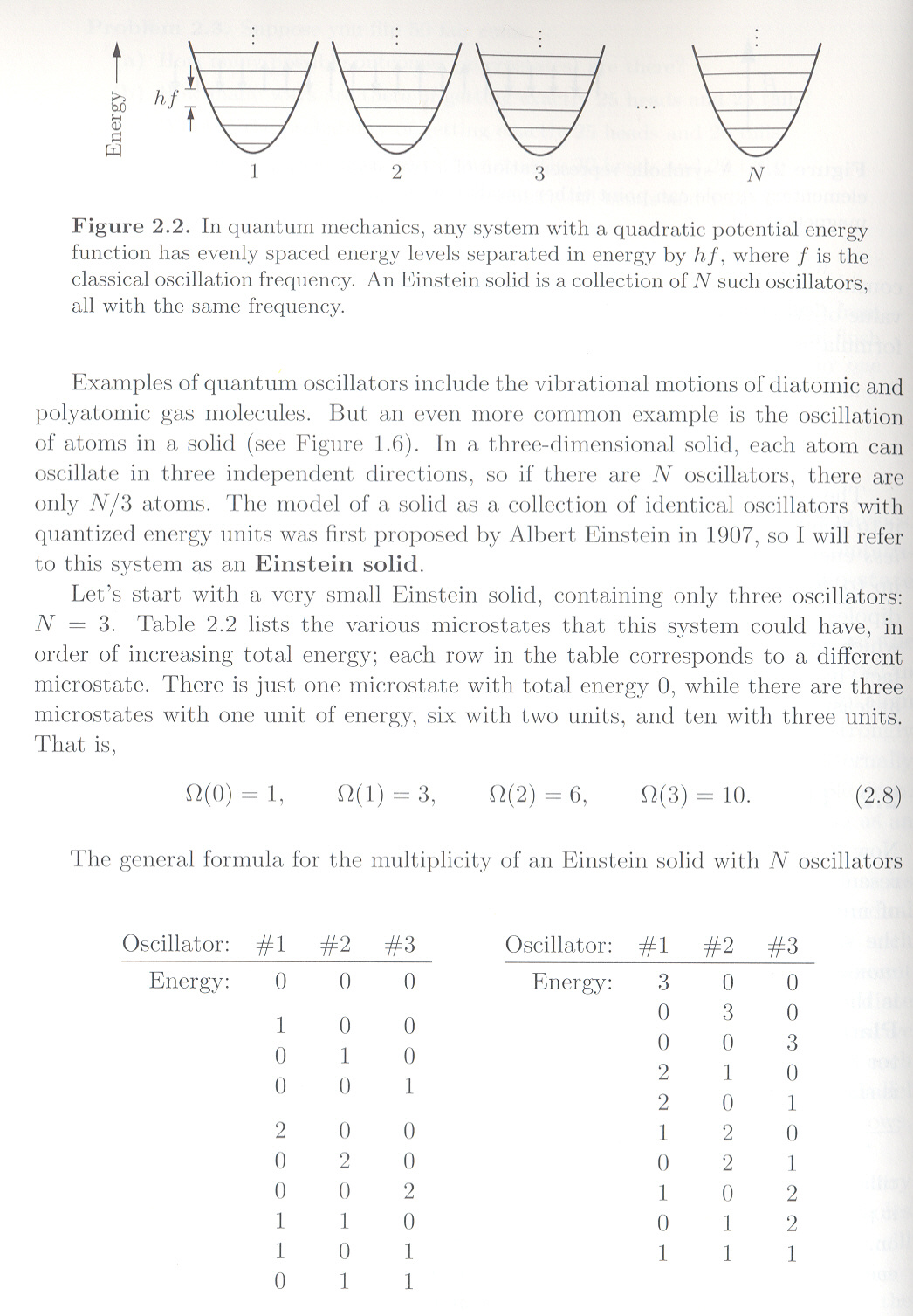 A
B
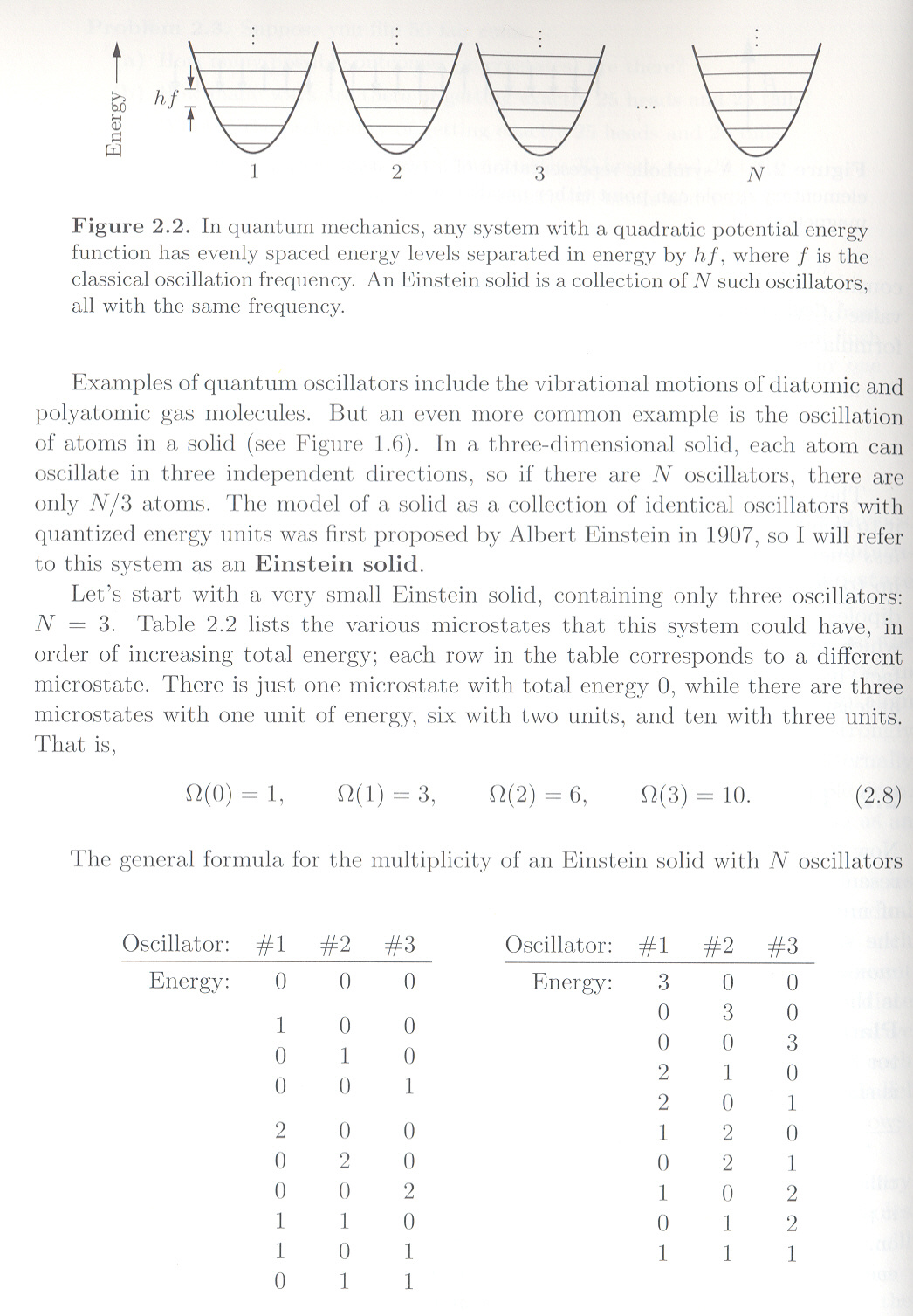 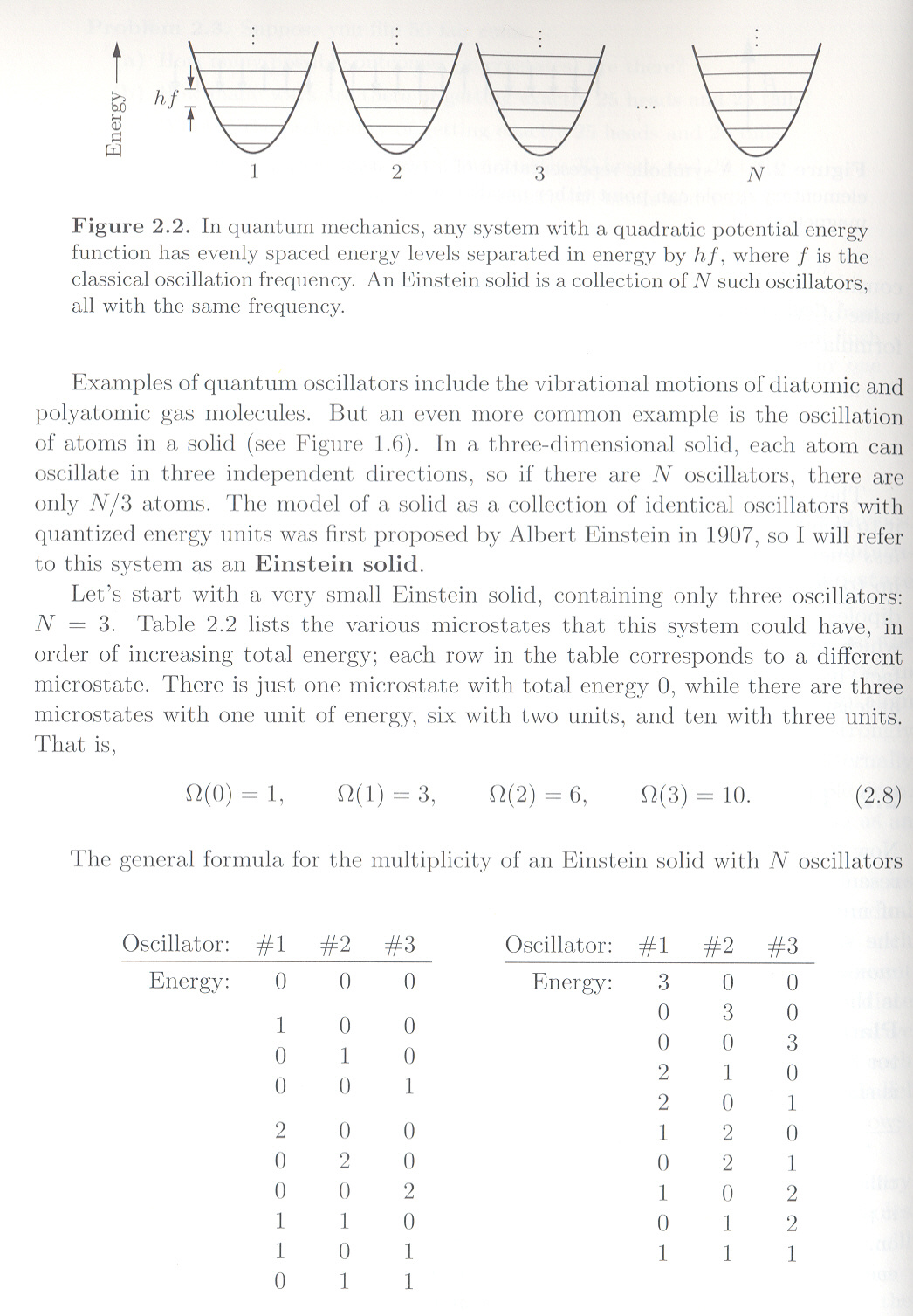 因爲兩個固體狀態數目彼此無關，因此系統的Microstate狀態的總數，
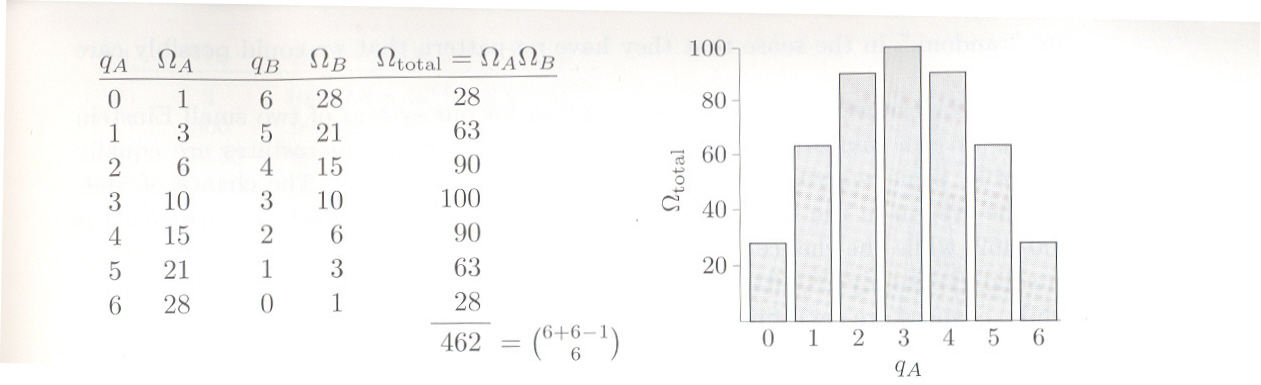 Macrostates
會數系統的多重度了！現在開始正式討論兩塊固體熱量交換的微觀圖像：
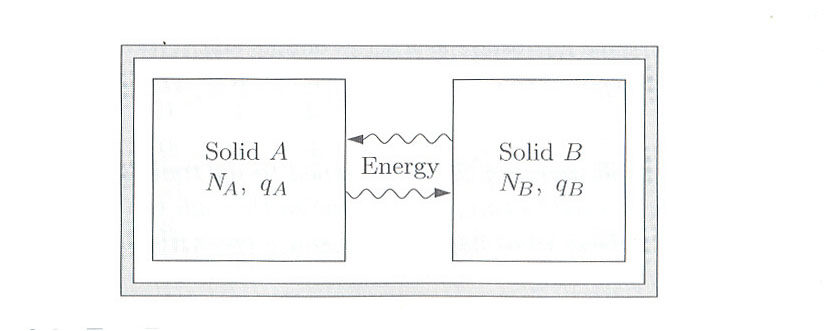 雙向
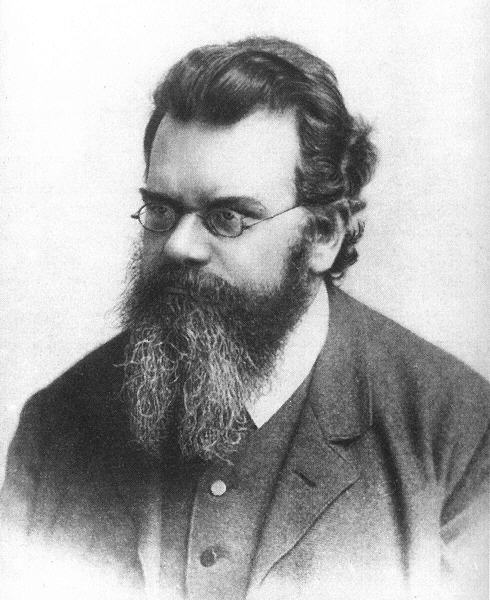 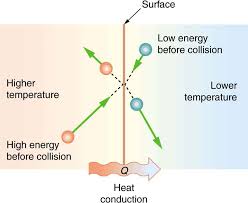 統計力學之父Ludwig Boltzmann (1844-1906)
微觀下，粒子任意碰撞，兩個固體可以任意交換能量！能量球可以隨意移動！
總能量固定下熱平衡的微觀統計描述！Microcanonical Ensemble
Boltzmann 1870’s
兩塊固體熱量交換的微觀圖像
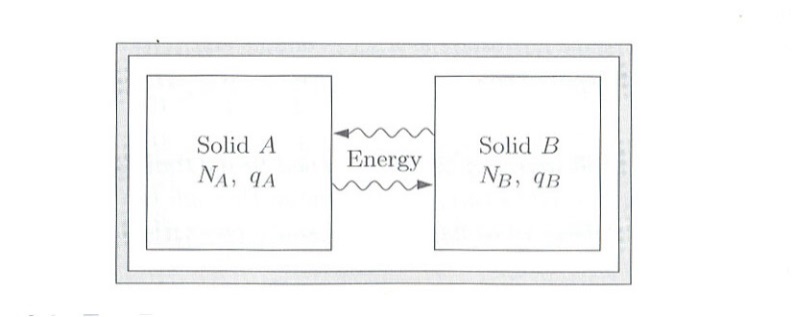 能量球可以隨意移動！
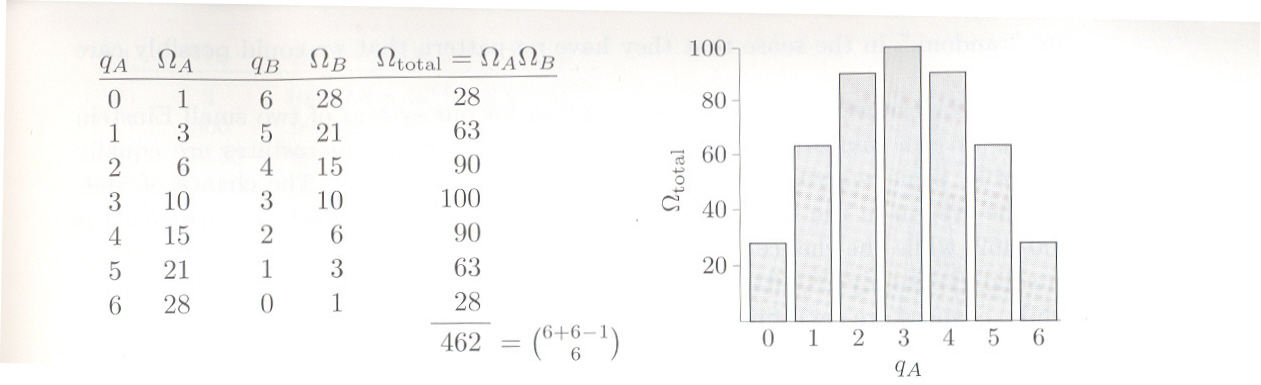 微觀改變，巨觀下不變。
Macrostate不變。
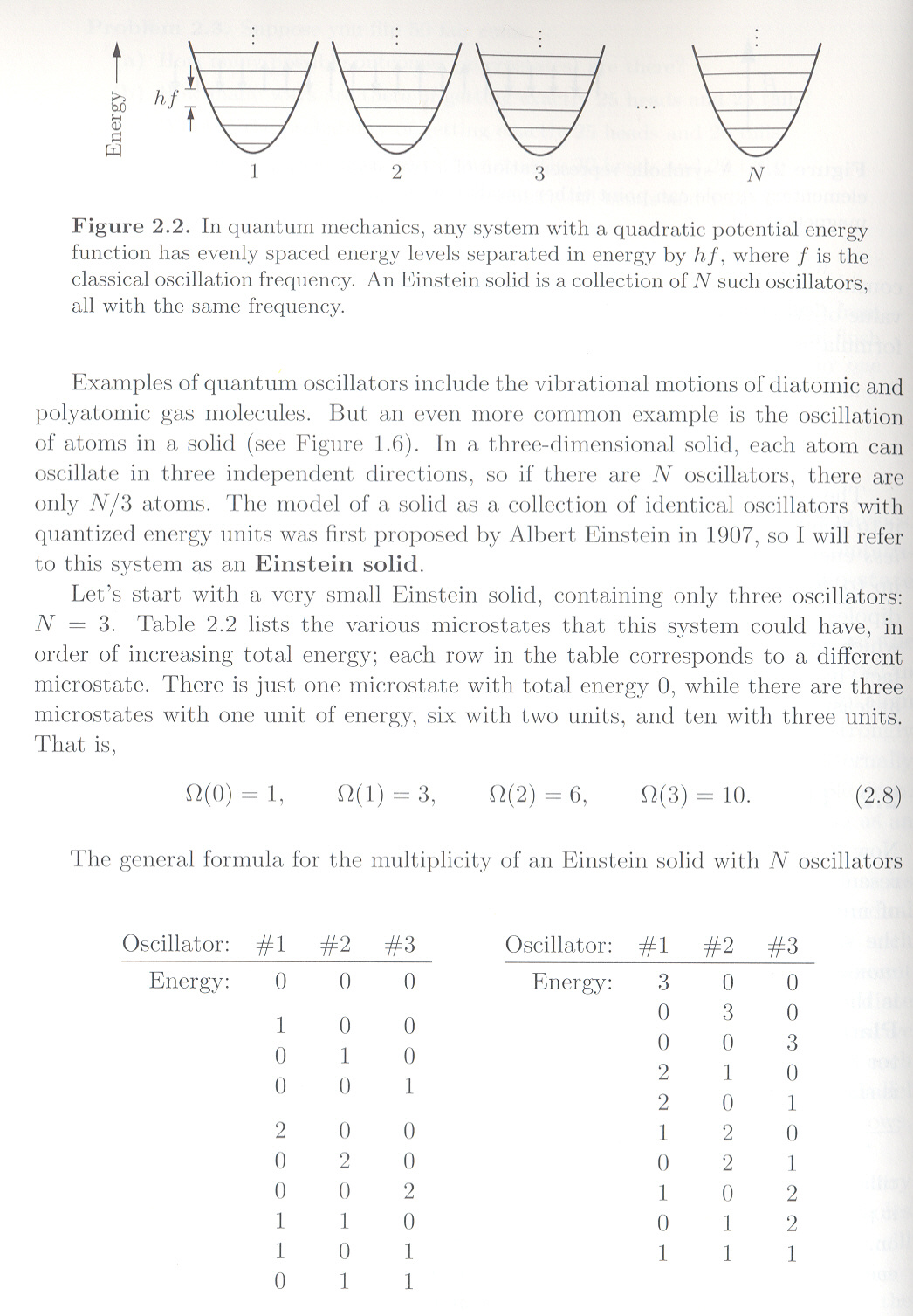 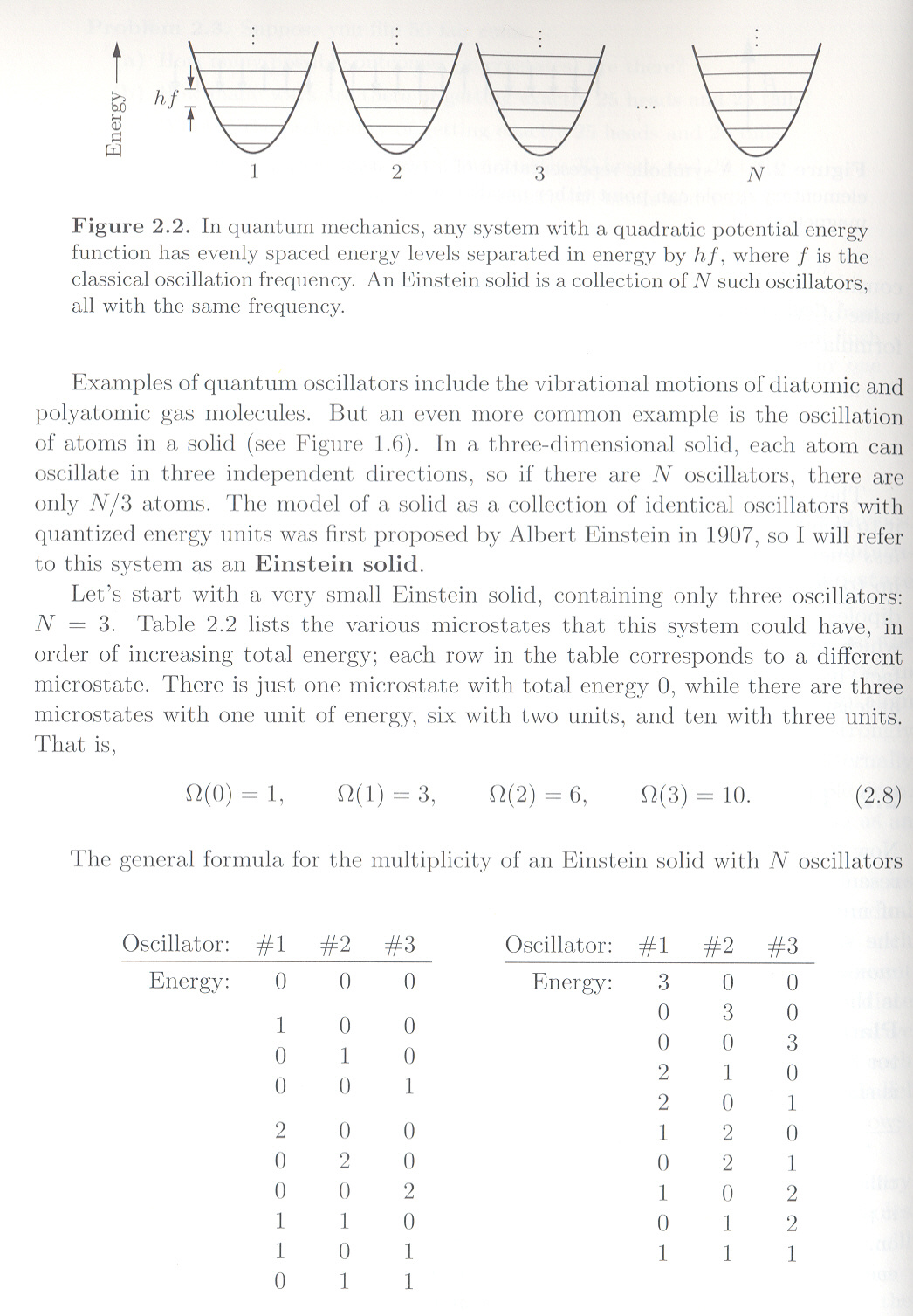 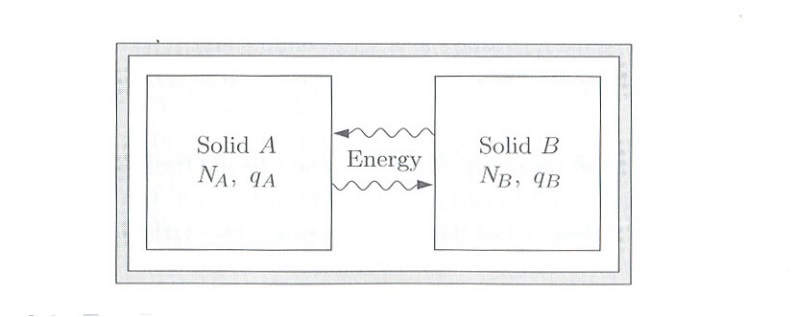 能量球隨意移動！
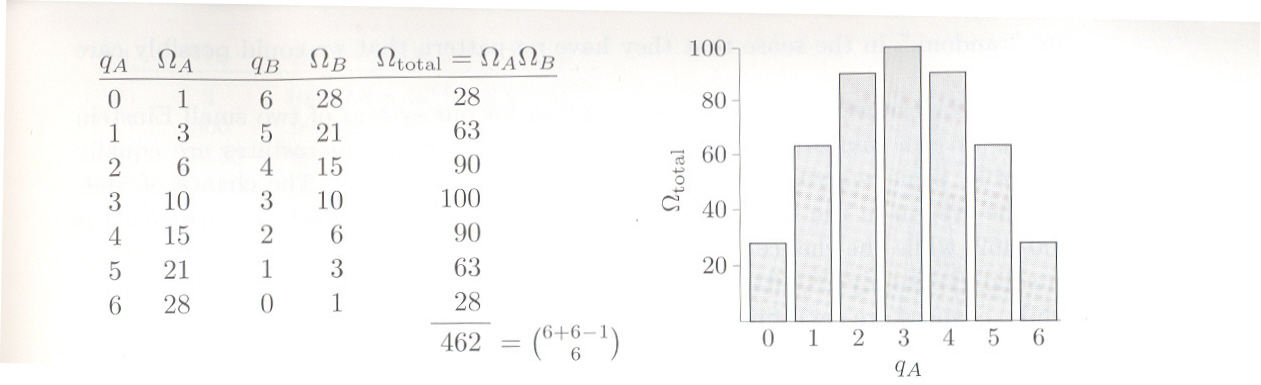 微觀改變，巨觀下亦改變。
Macrostate改變。
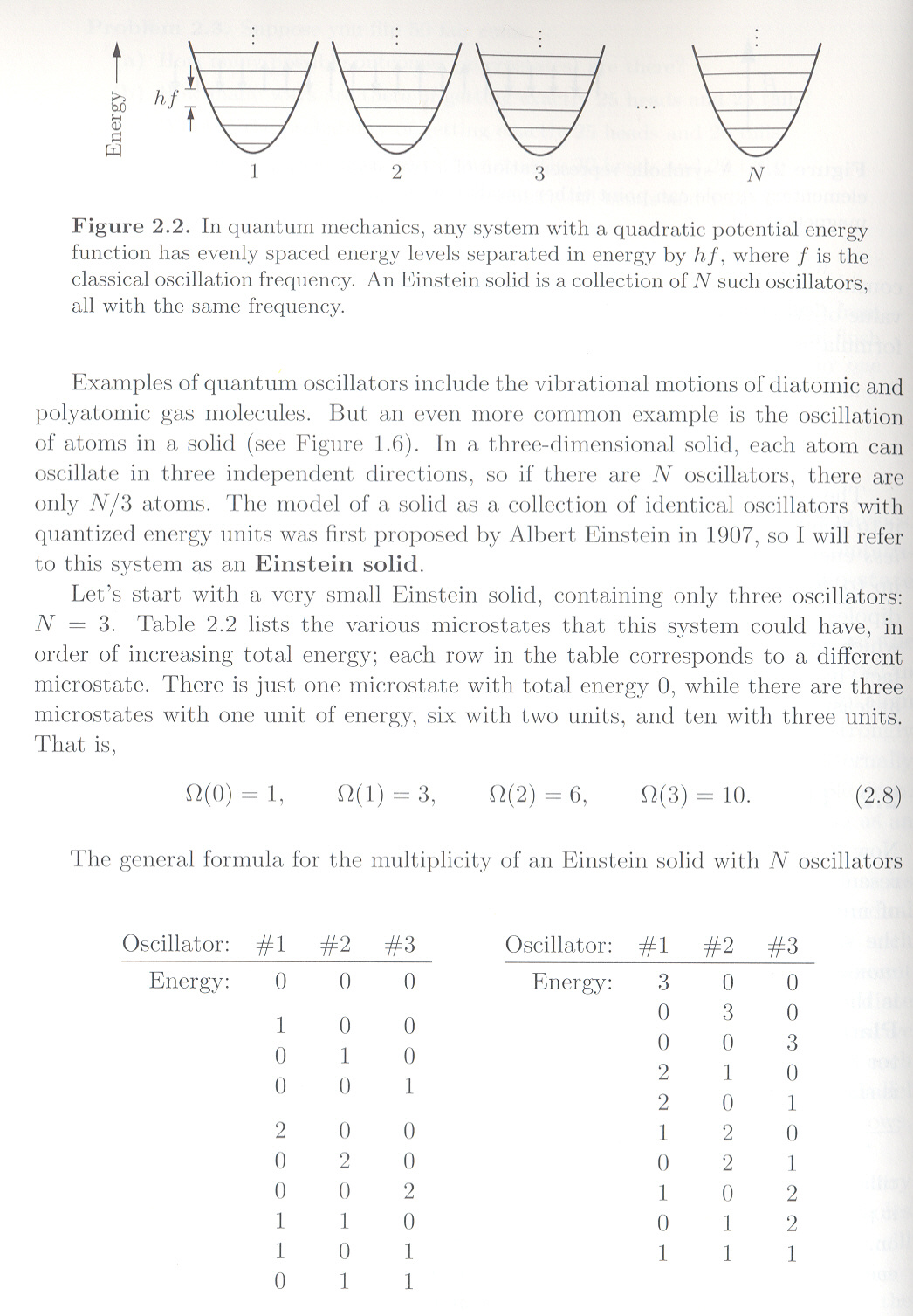 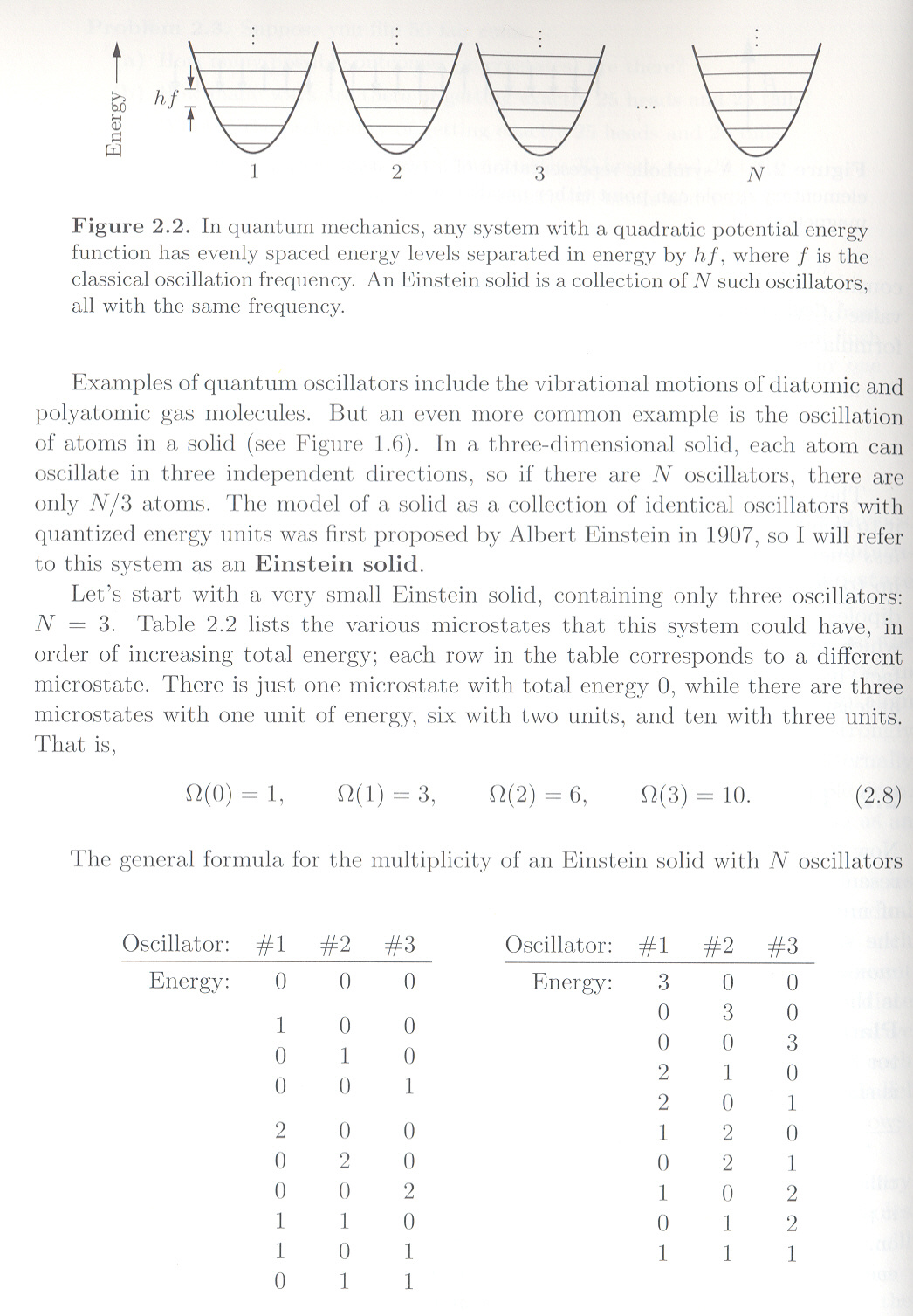 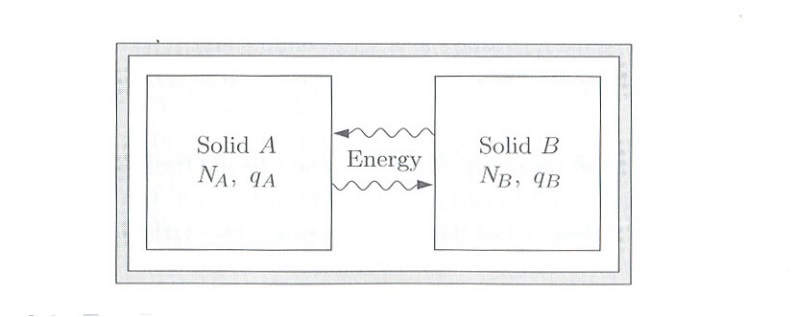 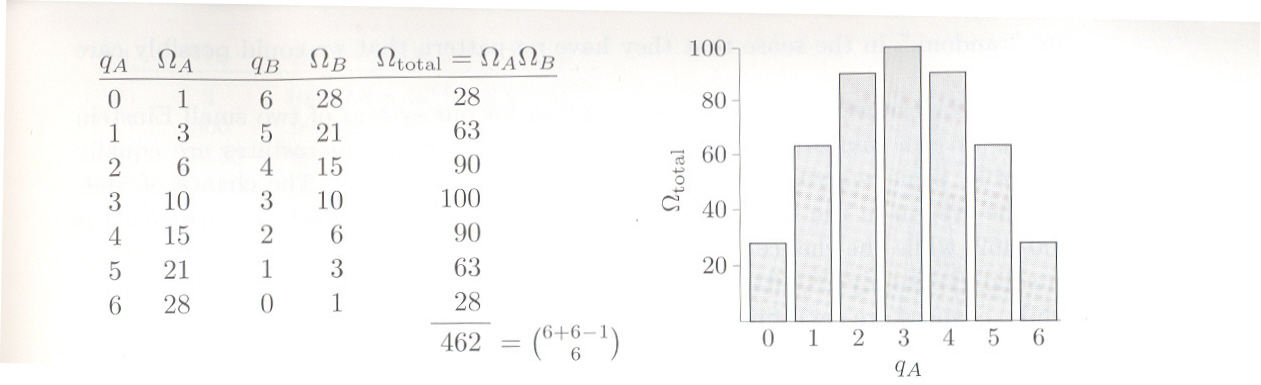 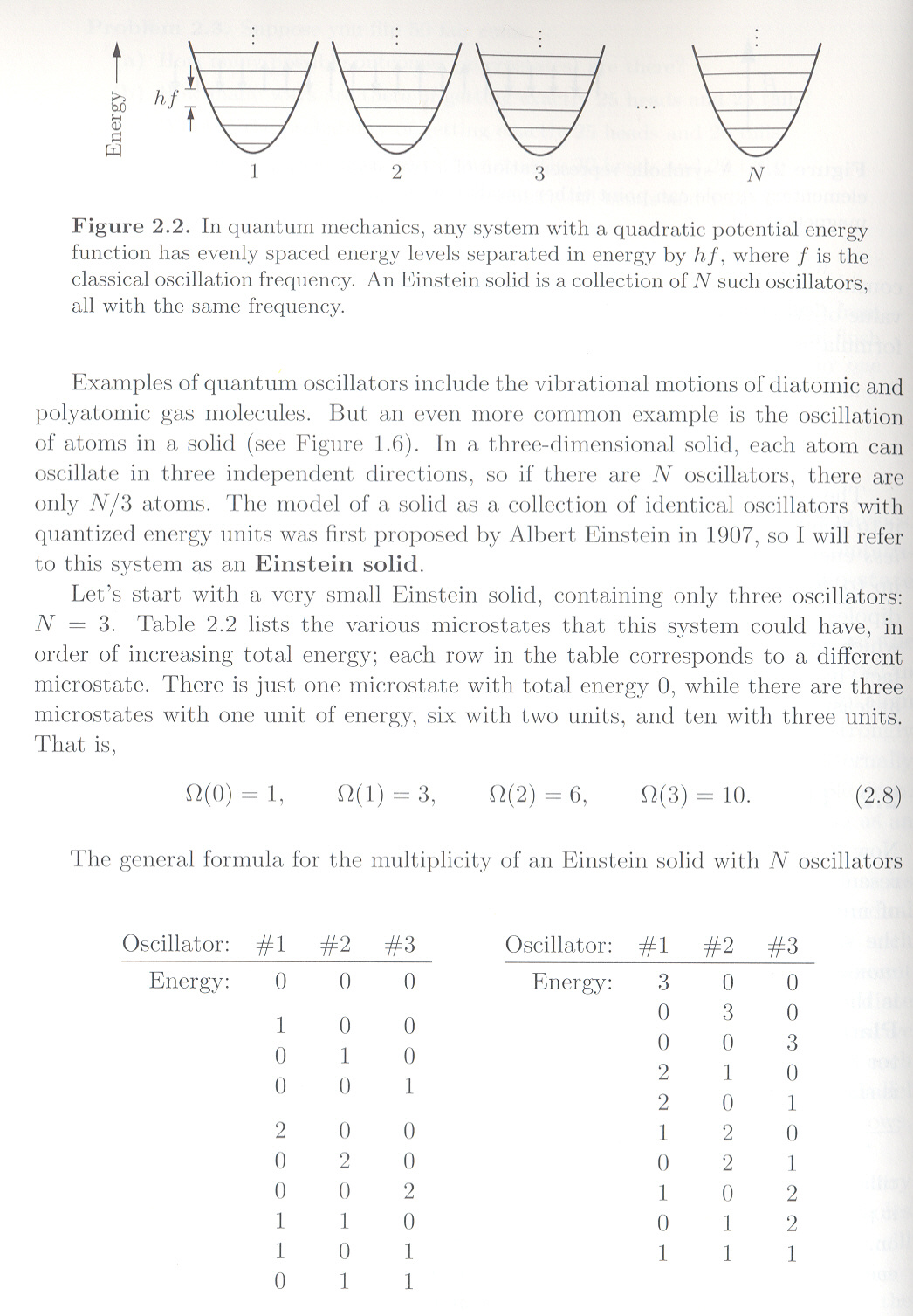 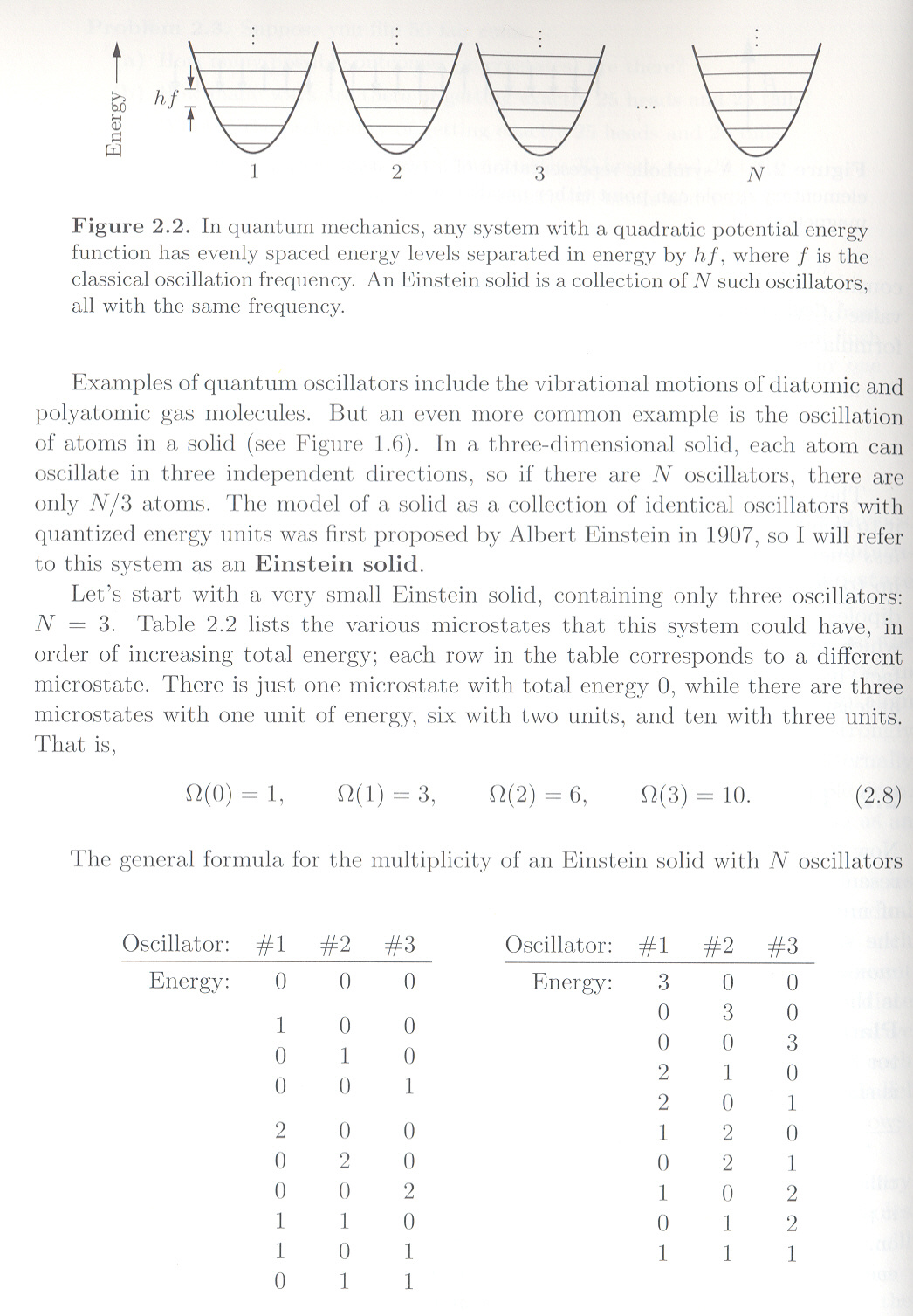 能量的交換沒有阻礙，因此非常頻繁而快速，而且無法控制！
微觀狀態在 Microstates 之間也會任意變換，足夠頻繁快速而毫無規則。
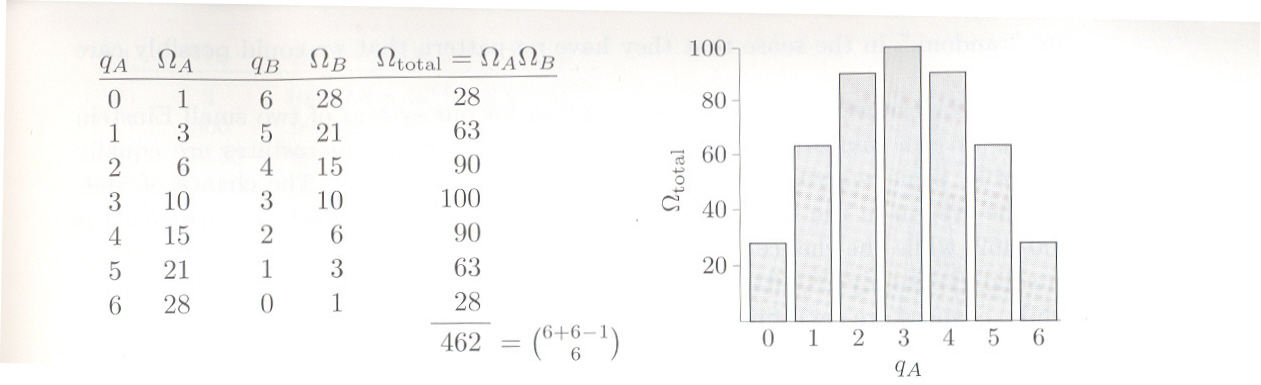 微觀狀態在 Microstates 之間任意變換，足夠頻繁快速而毫無規則。
合理的基本假設：
所有通過交互作用，可以發生的 Microstate 都一樣可能出現。
如果經過時間夠長後，所有的 Microstates都會發生一次。
以一段長時間平均來看，此系統處於某一特定 Macrostate的機率
應該正比於該 Macrostate 的W。
統計力學（熱學的微觀學說）的基本假設！
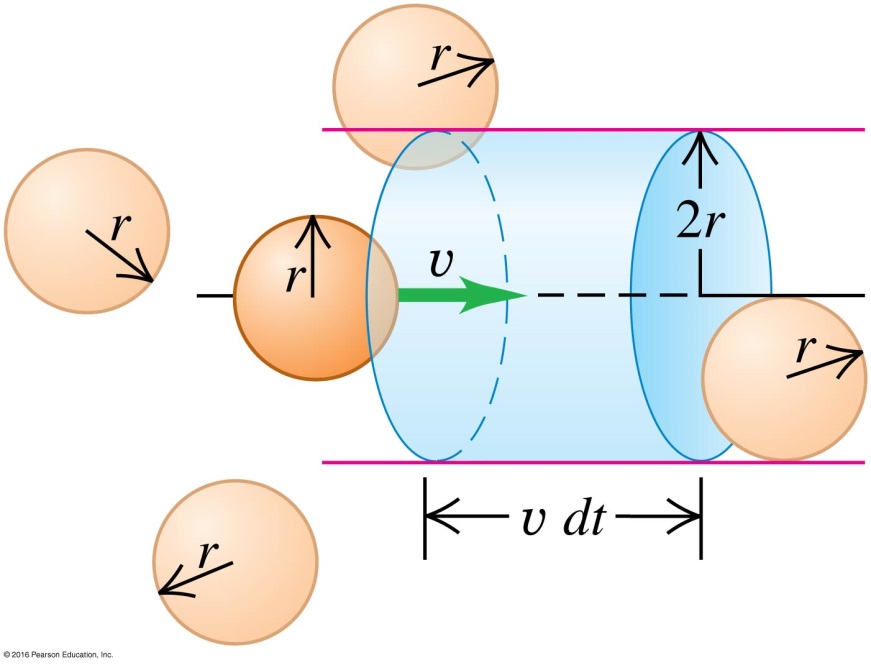 At STP
約四十倍氣體中原子的平均距離。
Relaxation time：兩次撞擊之間的平均時間
日常世界的時間，對分子的微觀來說已經是長時間了。
Microstate
Macrostate
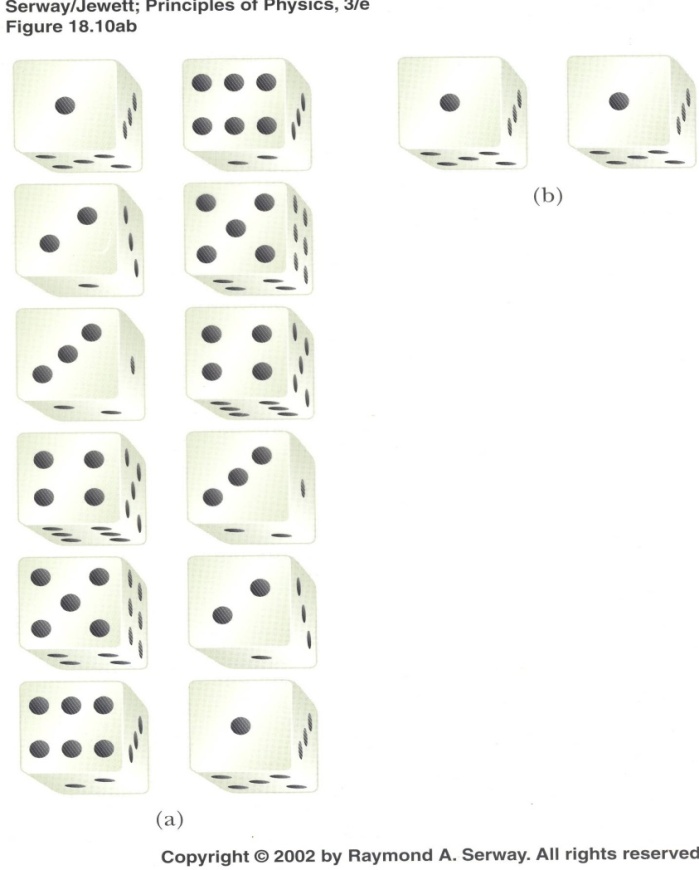 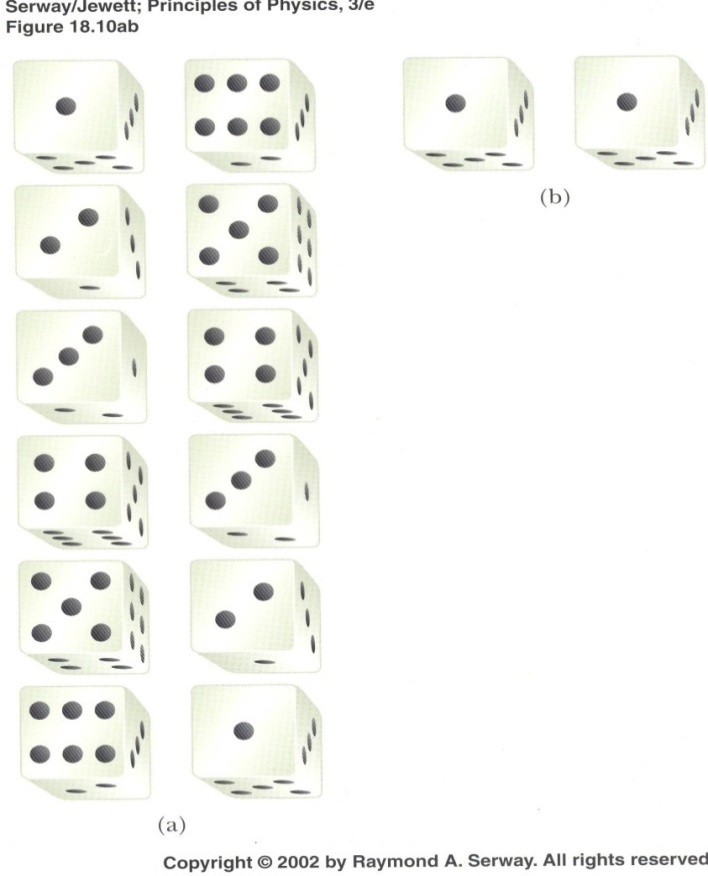 每一個 Microstate 出現的機率應該相等。
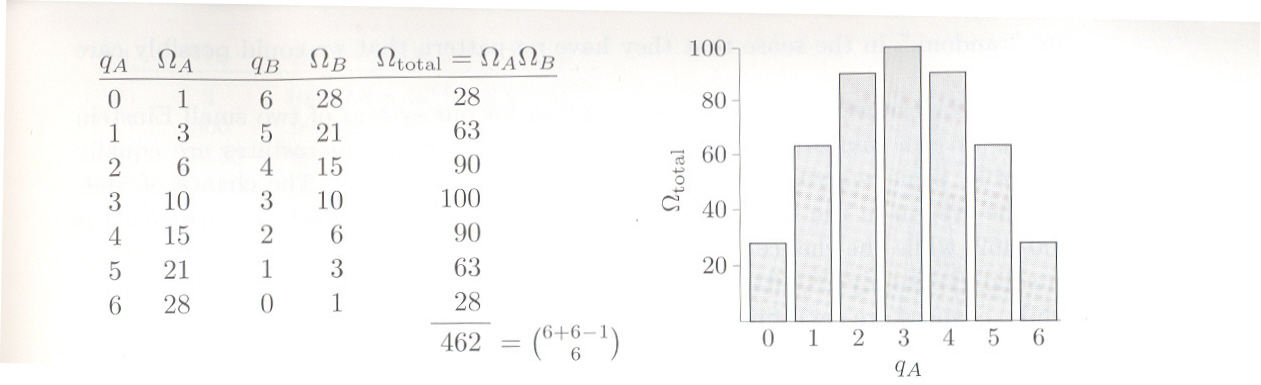 這的確就是巨觀兩塊一樣的固體達到熱平衡時的狀態。
這好像不是我們觀察到的所謂熱平衡狀態！
但如果增加彈簧的數目:
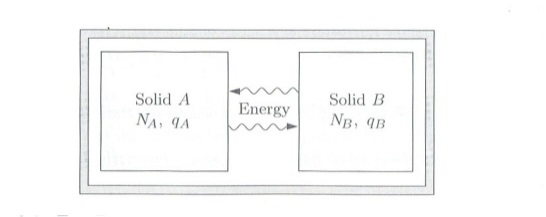 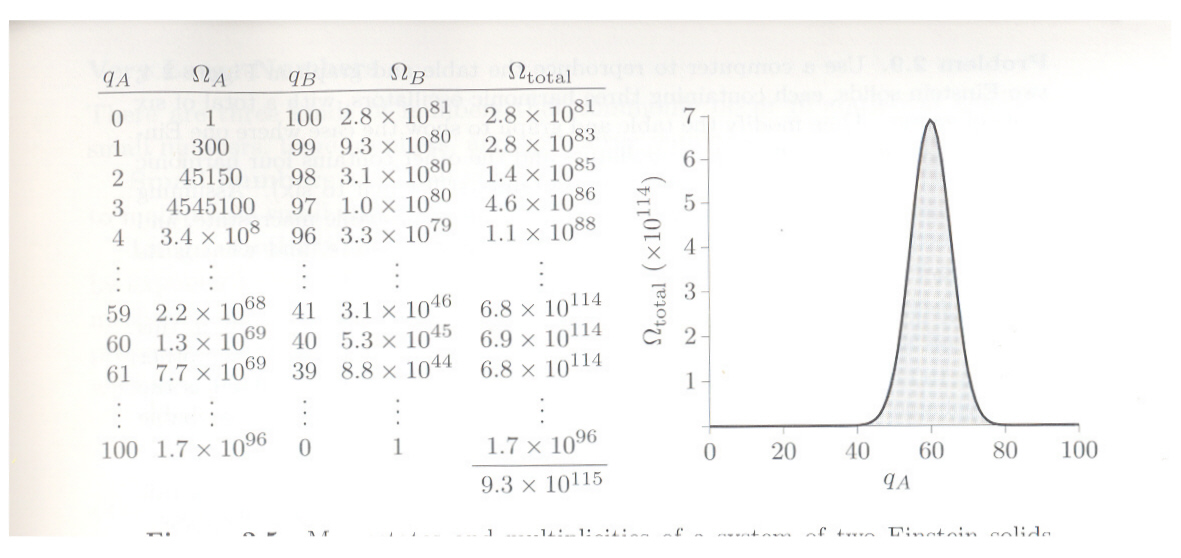 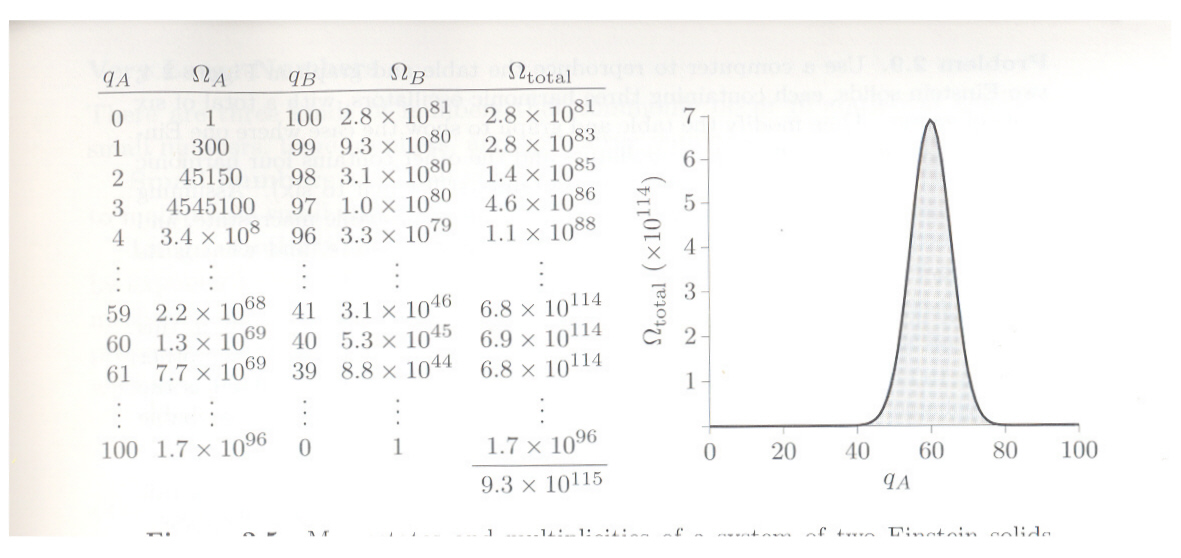 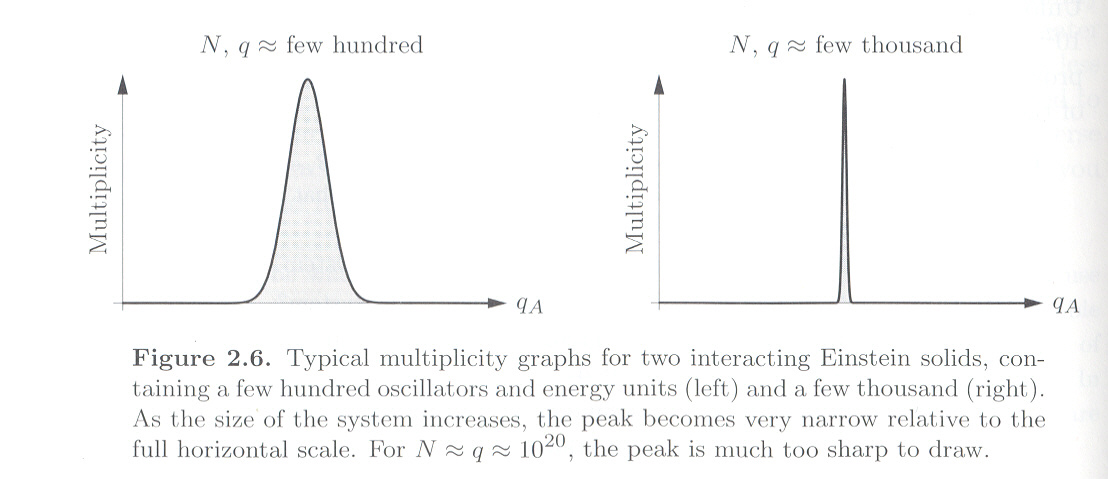 當量子彈簧的數目非常龐大時，各個 Macrostate 的W 差距變得非常懸殊。
W將非常懸殊地而狹窄地集中於單一個 Macrostate。
因此，既然各個 Macrostate 出現的機率與它的W 成正比，
經過一段時間後，巨觀而言，系統將變化演進到  Multiplicity W 最大的那一個 Macrostate (稱為Most Probable State) ，而且留在那裏。
其他態的出現機率將遙遙落後。
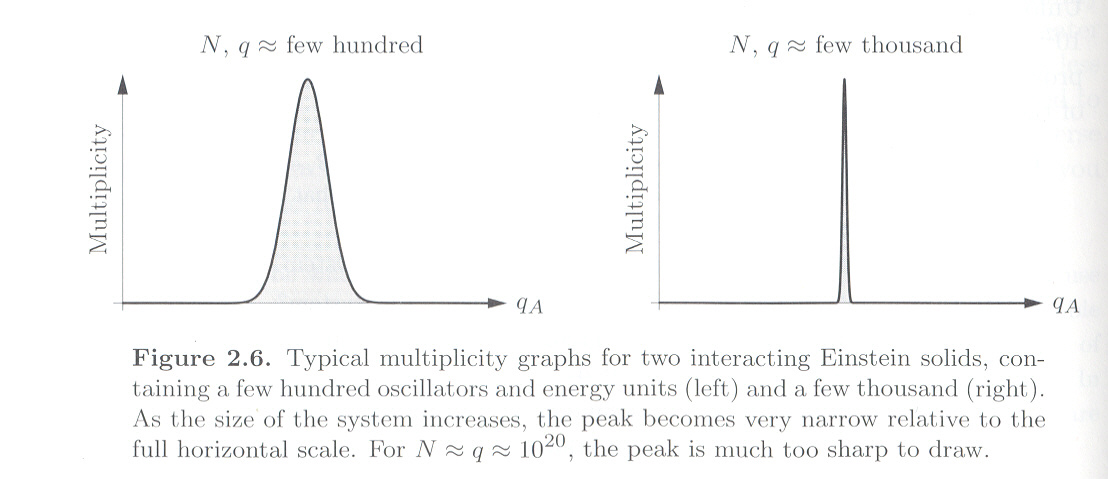 系統演化到 Most Probable State 後，系統將留在這一個 Macrostate，而被它所對應眾多的 Microstate 牽絆而無法離開它。
微觀來說，系統仍然不斷在Most Probable State的 眾多Microstates之間一直變化，但因 Microstates 數目太大，就一直無法離開這個 Most Probable State。於是系統達到平衡。
Most Probable State 猶如一個陷阱，進得去，出不來！
這正是熱交互作用達到平衡的過程，最後所到達的 Most Probable State，
即是熱平衡態。此平衡態對應最大的多重度。
這個模擬有兩個重要結論：
第一：
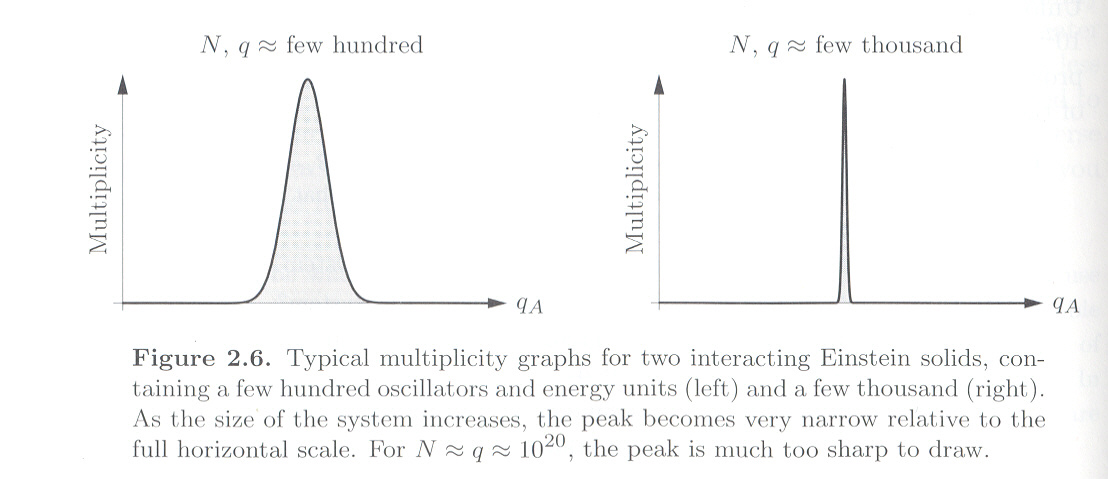 The Most Probable State 的條件就是多重度最大值處！
這個態即是熱平衡態。
巨觀的熱量流動
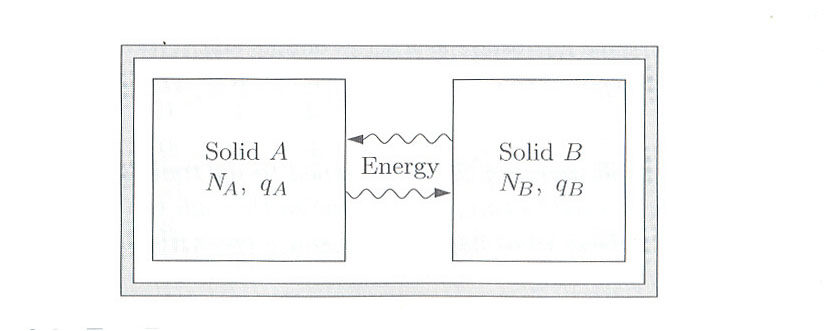 熱平衡處，總熵為最大值
微觀
巨觀
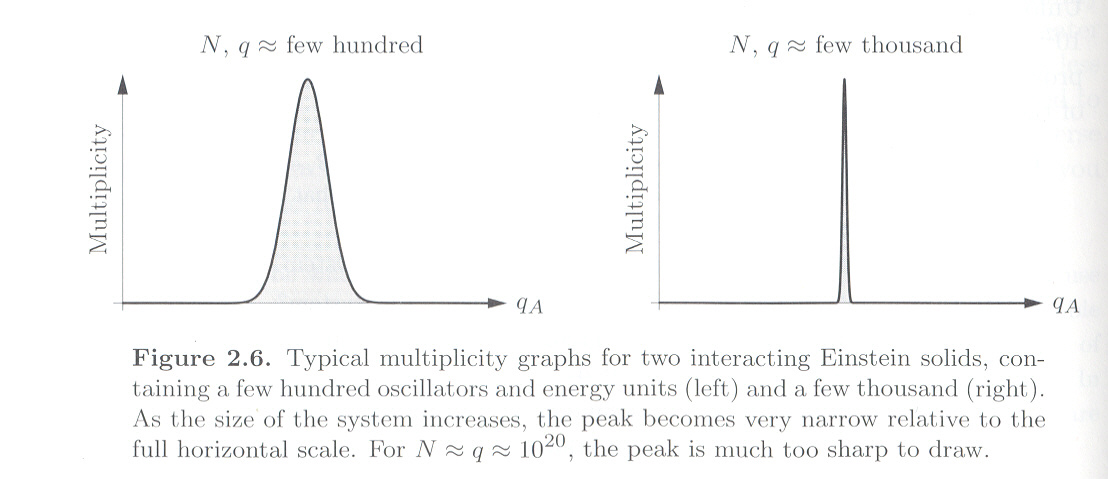 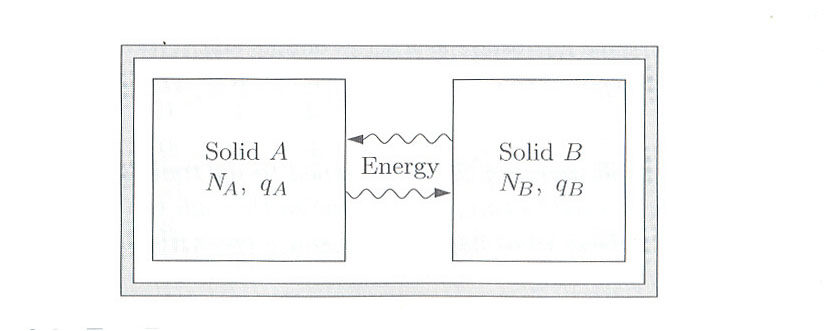 熱平衡的條件就是多重度W是最大值！
平衡處，熵S為最大值！
一個狀態的巨觀的熵與它的微觀多重度W，應該是直接相關。
但兩者是成正比嗎？
1
2
如果考慮一個系統由兩個子系統組成，則總熵等於個別熵的和：
根據機率論，總 Multiplicity 則是個別 Multiplicity 的乘績：
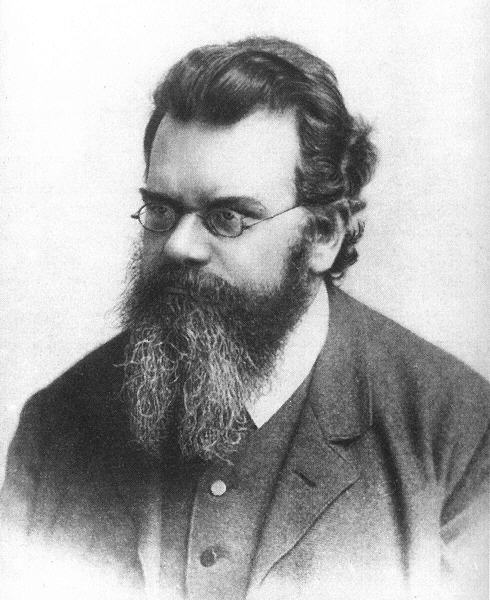 因此最自然的假設是熵為 Multiplicity W 的對數：
統計力學之父Ludwig Boltzmann (1844-1906)
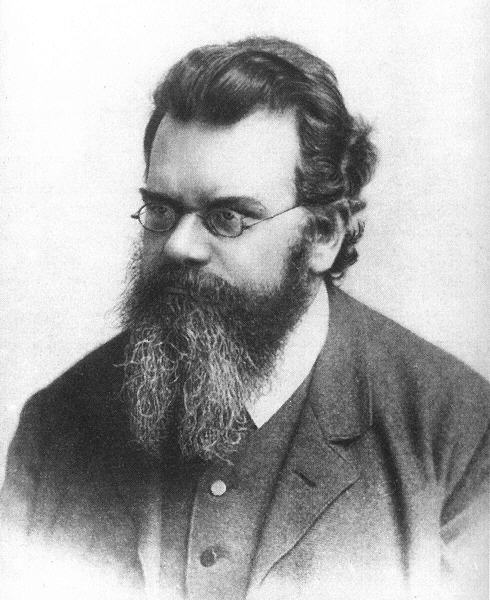 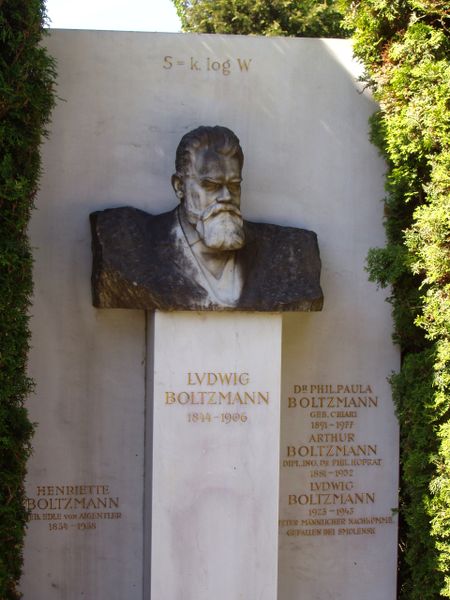 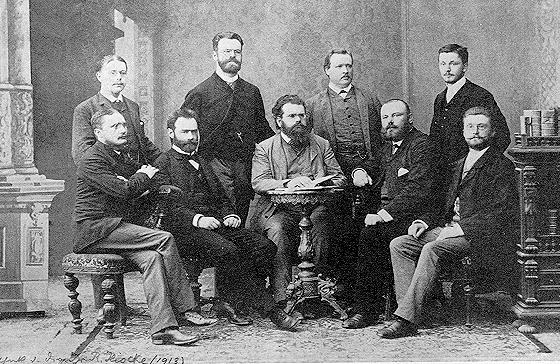 Ludwig Boltzmann
 (1844-1906) 奧地利
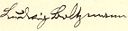 一個巨觀狀態的熵是多樣性的度量。
而多樣性就是度量這個Macrostate對應多少Microstate，可供微觀變化。
兩塊固體接觸，熱量由高溫流向低溫的過程可以描述如下：
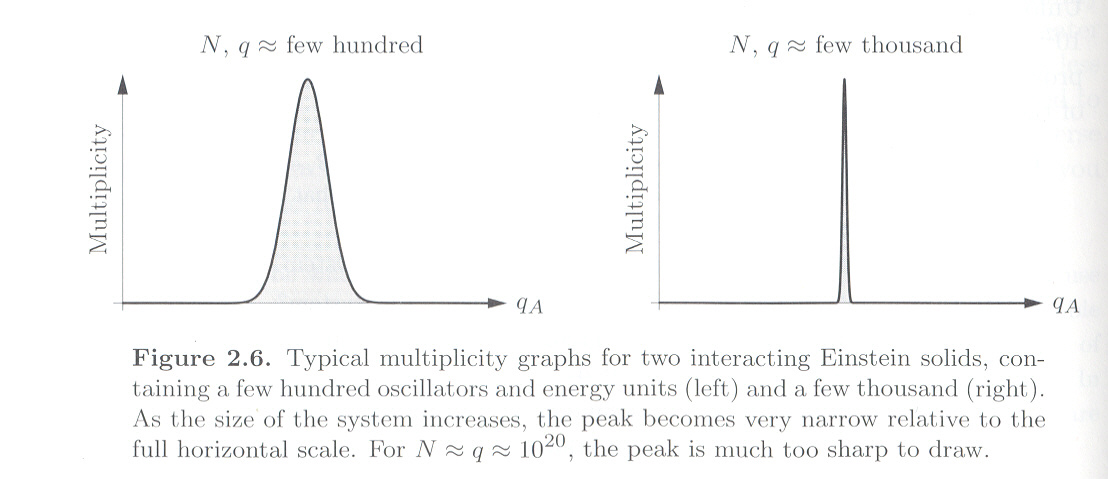 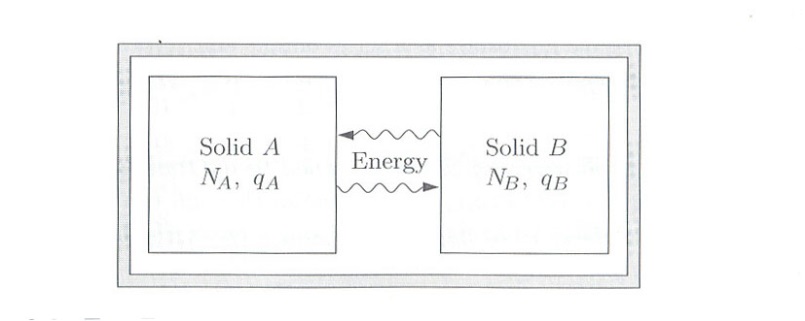 孤立系統的熱過程自然地自發地會傾向增加多重度（不減少），
這解釋了熱力學第二定律，熱作用傾向熵的增加，
熵的增加即機率增加，在機率的趨勢帶動下，此過程是不可逆的。
Microstate
Macrostate
Multiplicity
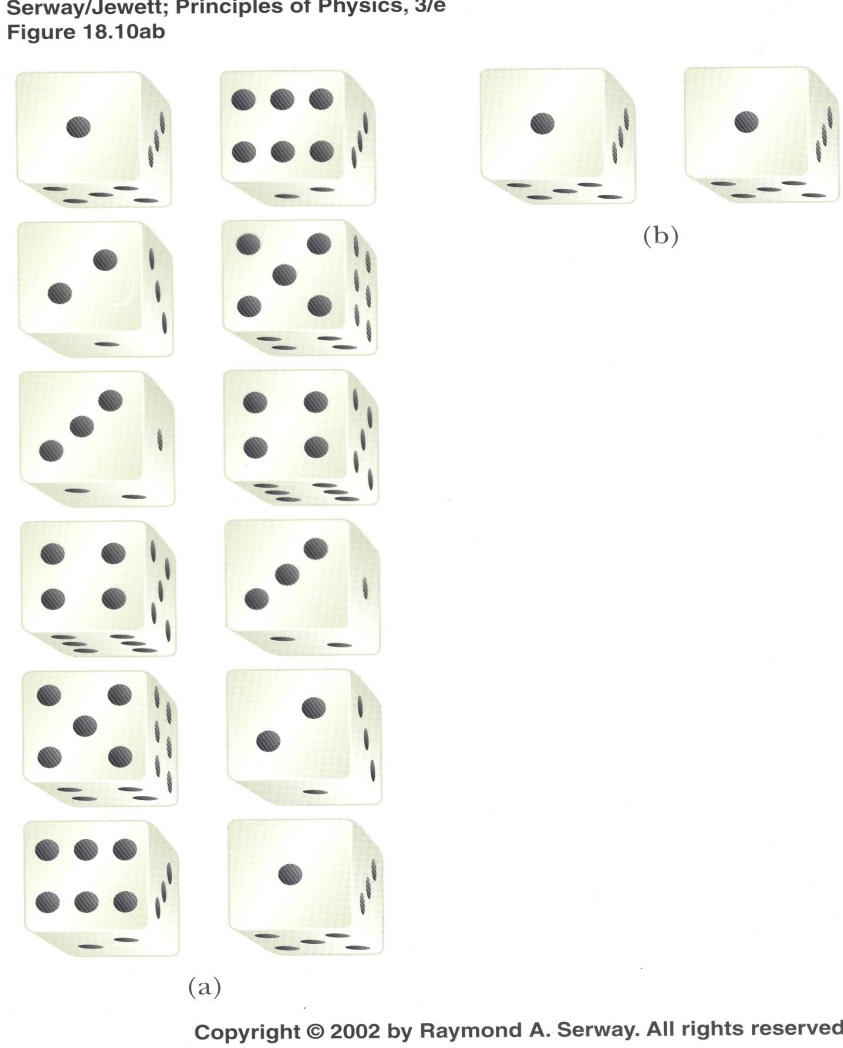 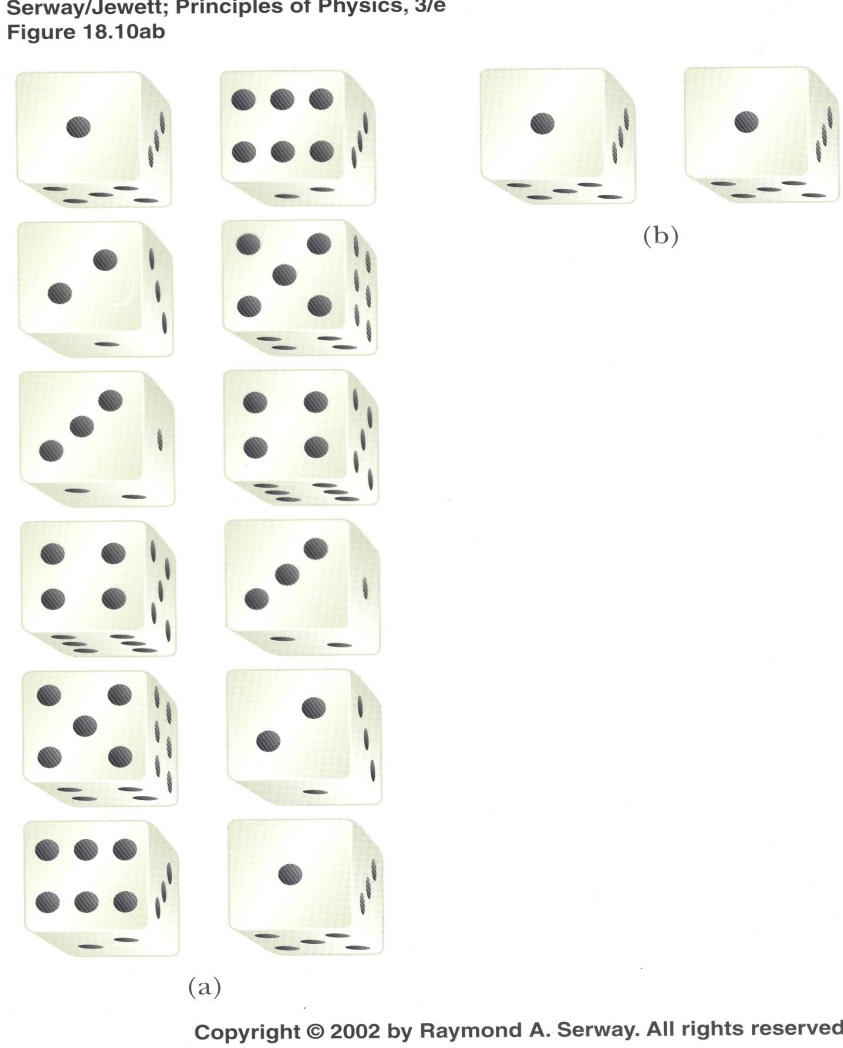 一個多重度越大的 Macrostate 有越多的 Microstates 可供變換，
自由度越大，亂度越大，在這個意義上，多重度及熵就是狀態的亂度的度量！
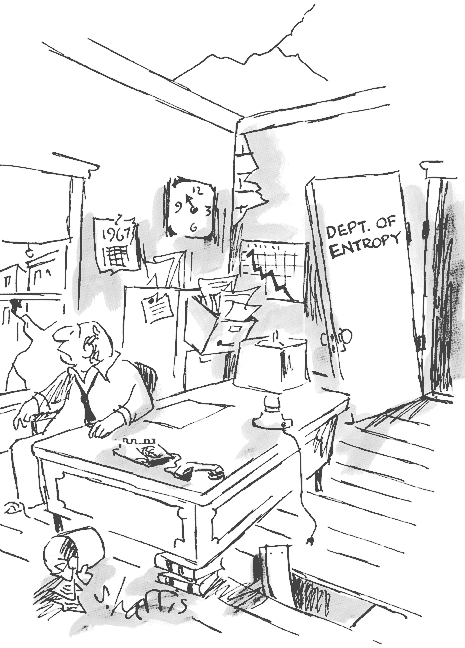 熵的增加即是亂度的增加
在自發的情況下，亂度只能增加！
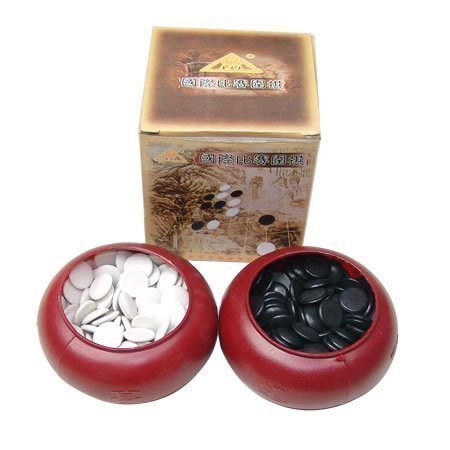 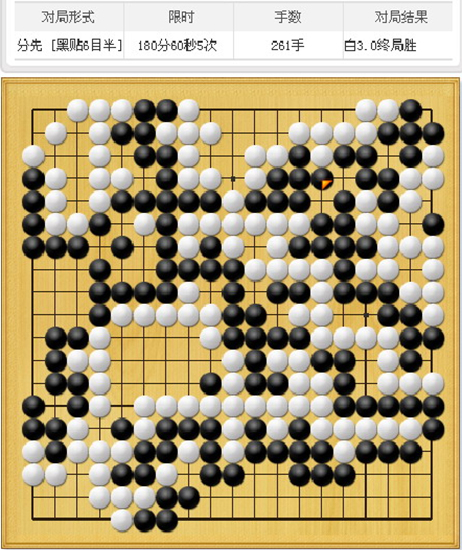 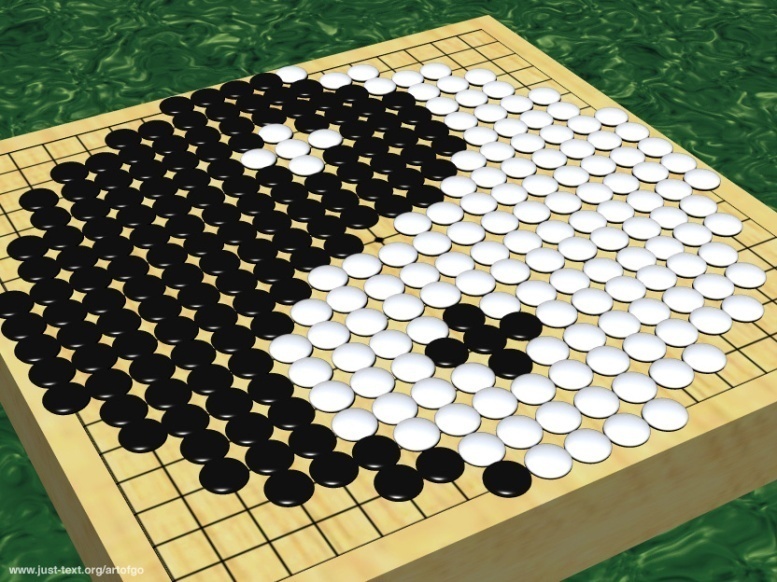 自由擴散
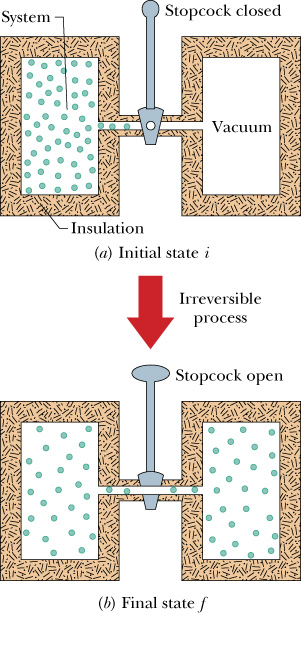 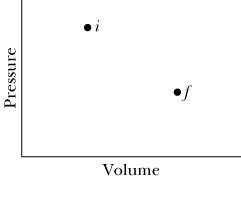 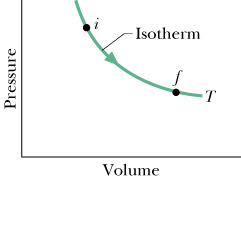 因此自由擴散會自發發生，且不可逆。
自由擴散前後狀態位於同一等溫線上
前後熵差即可透過想像的等溫可逆過程所計算出來。
利用新公式計算理想氣體的熵隨體積的變化（定內能）
體積為 V 的氣體，微觀來看，每一個氣體分子可以位於 V 中的任一個地方
將空間切為體積為 a 的立方塊，則一個氣體分子在空間中可選擇的狀態數為
那麼 N 個分子的總 Multiplicity
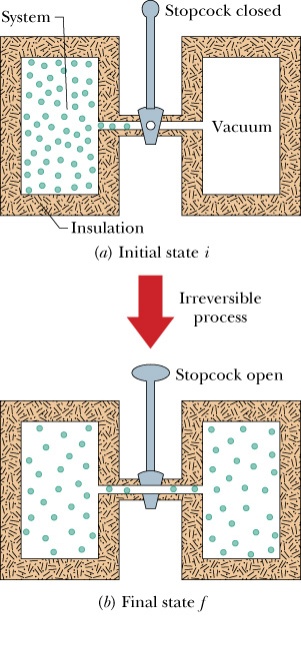 與 a 無關
這正是理想氣體定溫時的熵變
Entropy as disorder
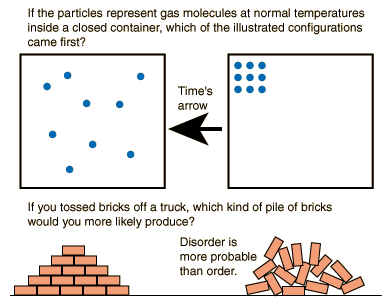 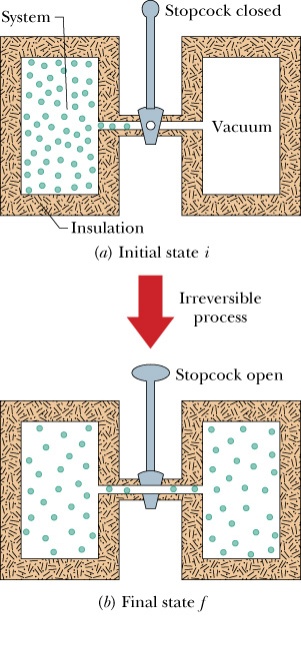 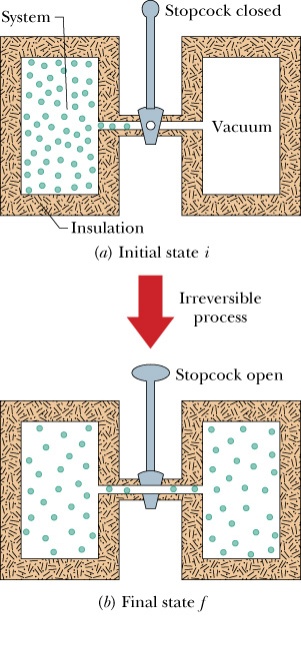 而自發變化後的平衡態，多重度一定是遠多於變化前的平衡態。
由多重度極大的平衡態回到初始的多樣性較小的態不是不可能。
畢竟如果經過時間夠長後，所有的 Microstates都會發生一次。
只是
你能觀察到它發生的機率實在太小。
而且稍縱即逝！
熱的本質
第二個結論：
是甚麼力量推動系統朝向平衡態演化？
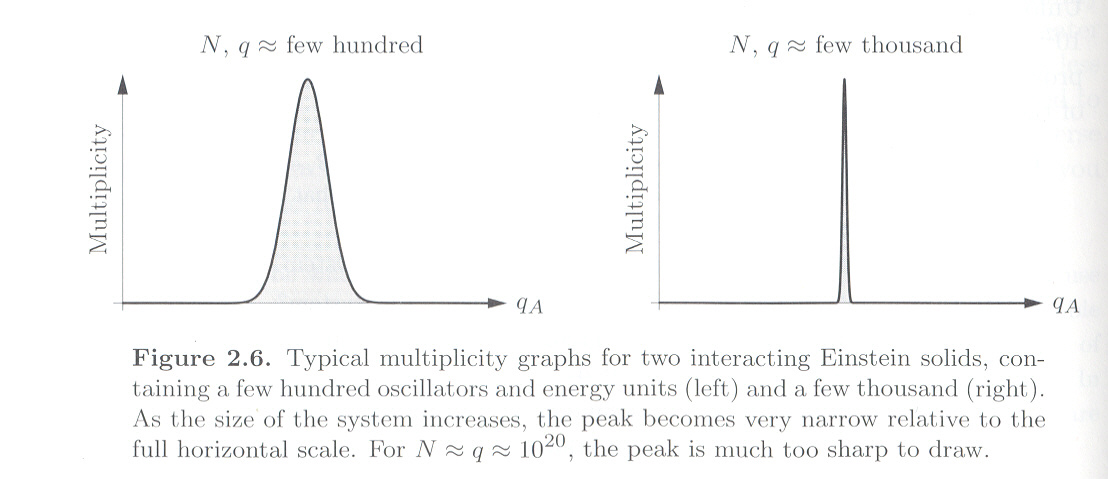 推動熱作用的強大力量不是外來的強迫，
熱作用需要的，正是毫無阻礙、自發、隨意、混亂的作用造成能量交換。
這樣隨意作用在大數 N 的情況會產生強大的統計或隨機力量！
因此強迫力是因為系統的自由度數目極度巨大。
極端一點說，熱的本質簡單自然到無需任何解釋。
只是丟銅板、擲骰子的統計結果。
God’s design is powerful, certain and elegant.
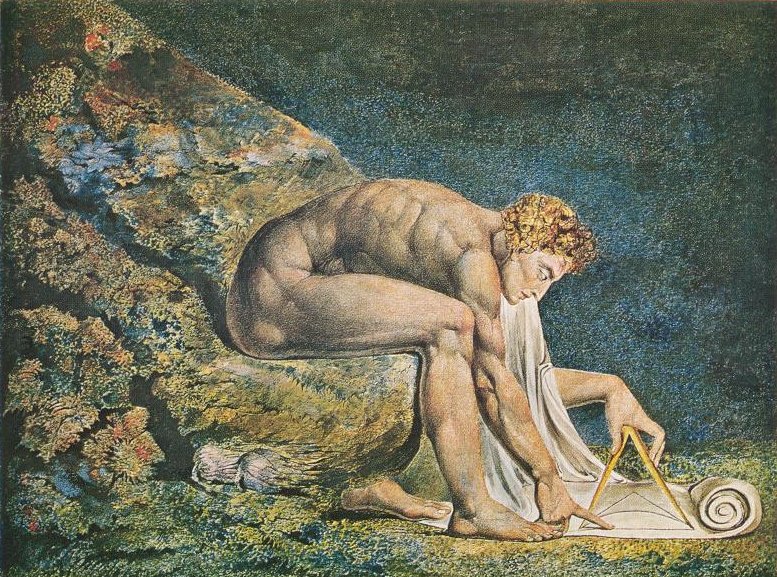 People’s power is gigantic, chaotic but orderly
Big number’s power is gigantic, chaotic but orderly
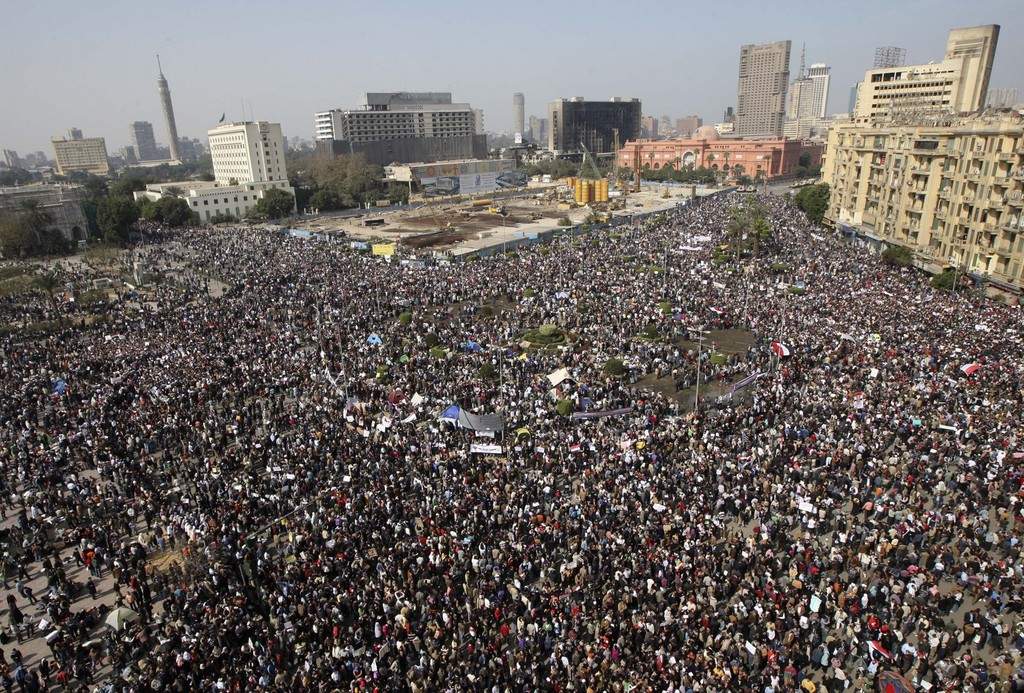 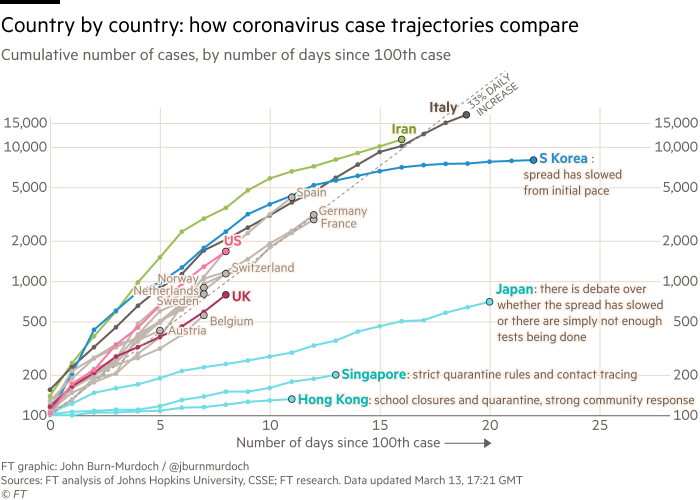 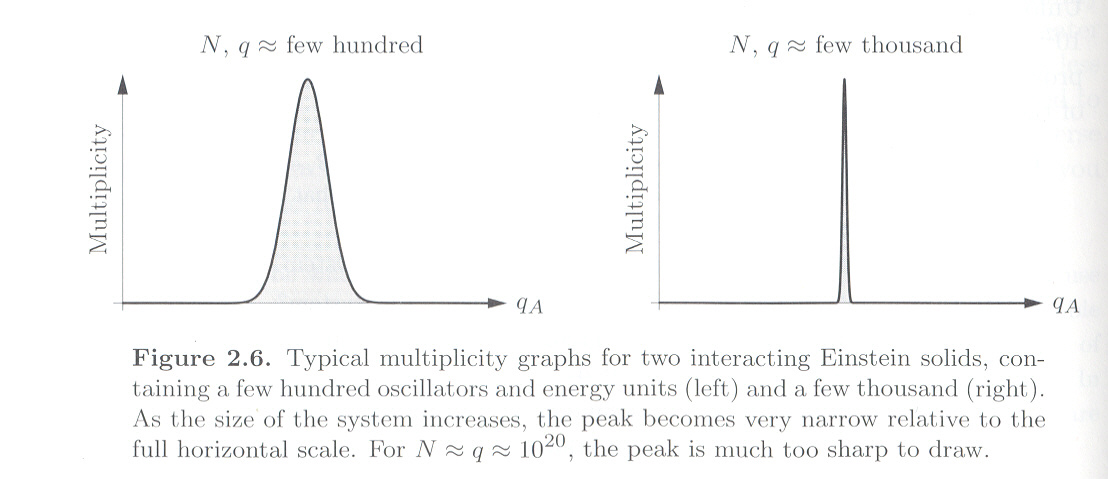 推動熱作用的是大數 N 的統計或隨機力量！自然到無需外力解釋。
但因此，熱物理的定律不是必然的，而只是統計上的極度可能。
畢竟如果經過時間夠長後，所有的 Microstates都會發生一次。
只是
你能觀察到它發生的機率實在太小。
力學的運動方程式對未來的系統的軌跡是完全機械式的確定
牛頓定律給定運動方程式Equation of Motion，加上給定的起使條件(起始位置與速度），便能決定此系統未來任一時間的狀態！
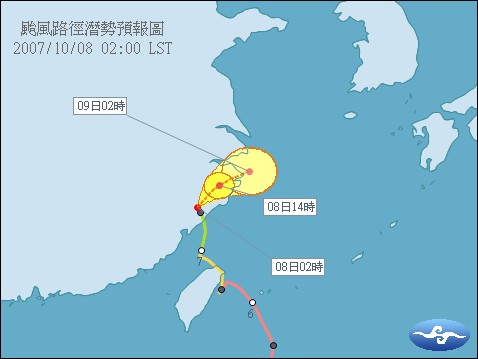 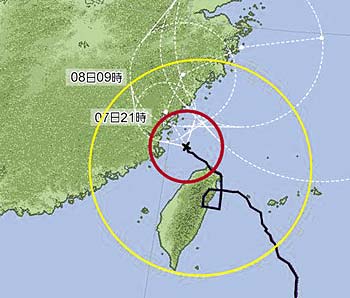 Maxwell’s demon
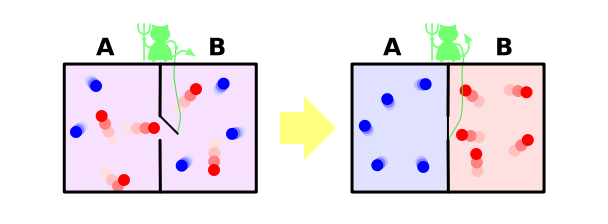 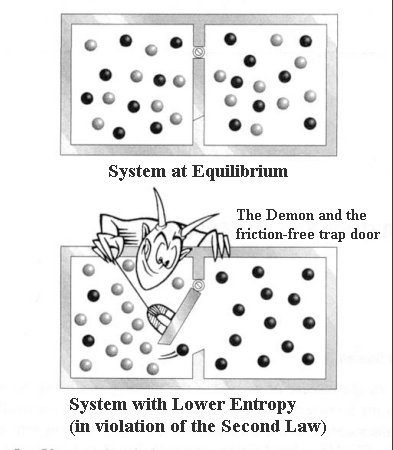 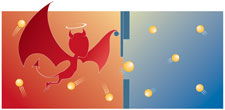 Demon只讓快的分子進到右邊，慢的分子進到左邊，
久而久之，右邊就比左邊愈來愈熱，違反熱力學第二定律。
Maxwell’s demon
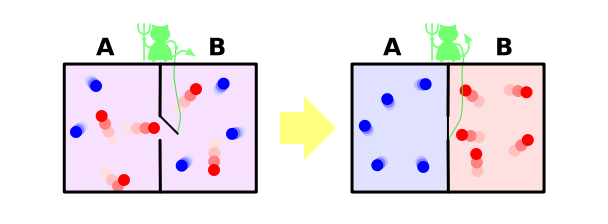 “call him no more a demon but a valve”
如果中間只是一個開口，在氣體分子的混亂運動中，的確有一個可能------雖然是十分渺茫的可能，上述的情形會發生，此時第二定律將被違反，微觀來說，沒有任何自然定律可以禁止。
熱力學第二定律的違反，只是在統計上實在罕見，原則上並沒有問題。微觀並沒有絕對的第二定律。
“the second law of thermodynamics has only a statistical certainty”                 Maxwell 1867
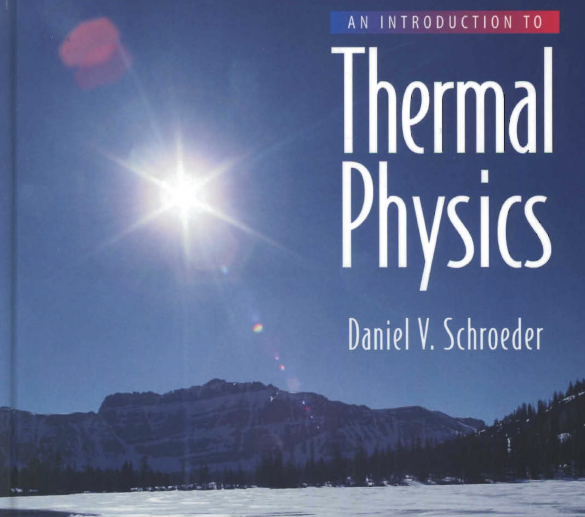 這些討論都可以定量地進行！
微觀的定義與過去巨觀的定義一致嗎？
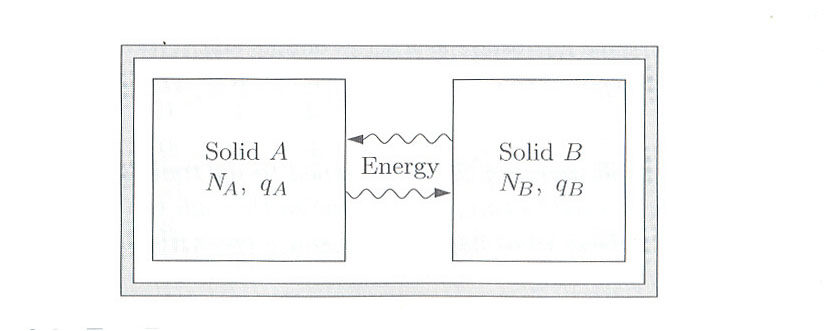 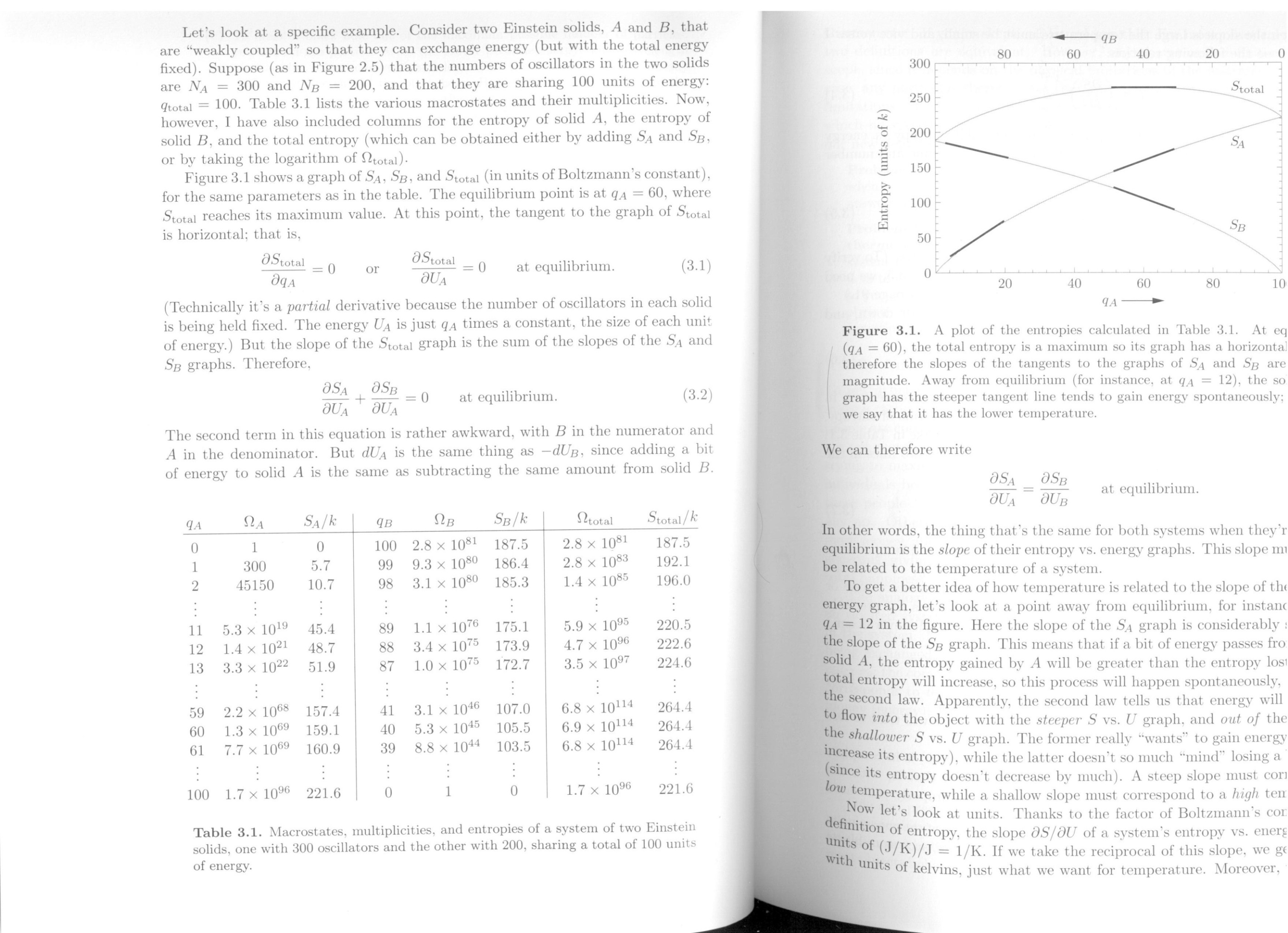 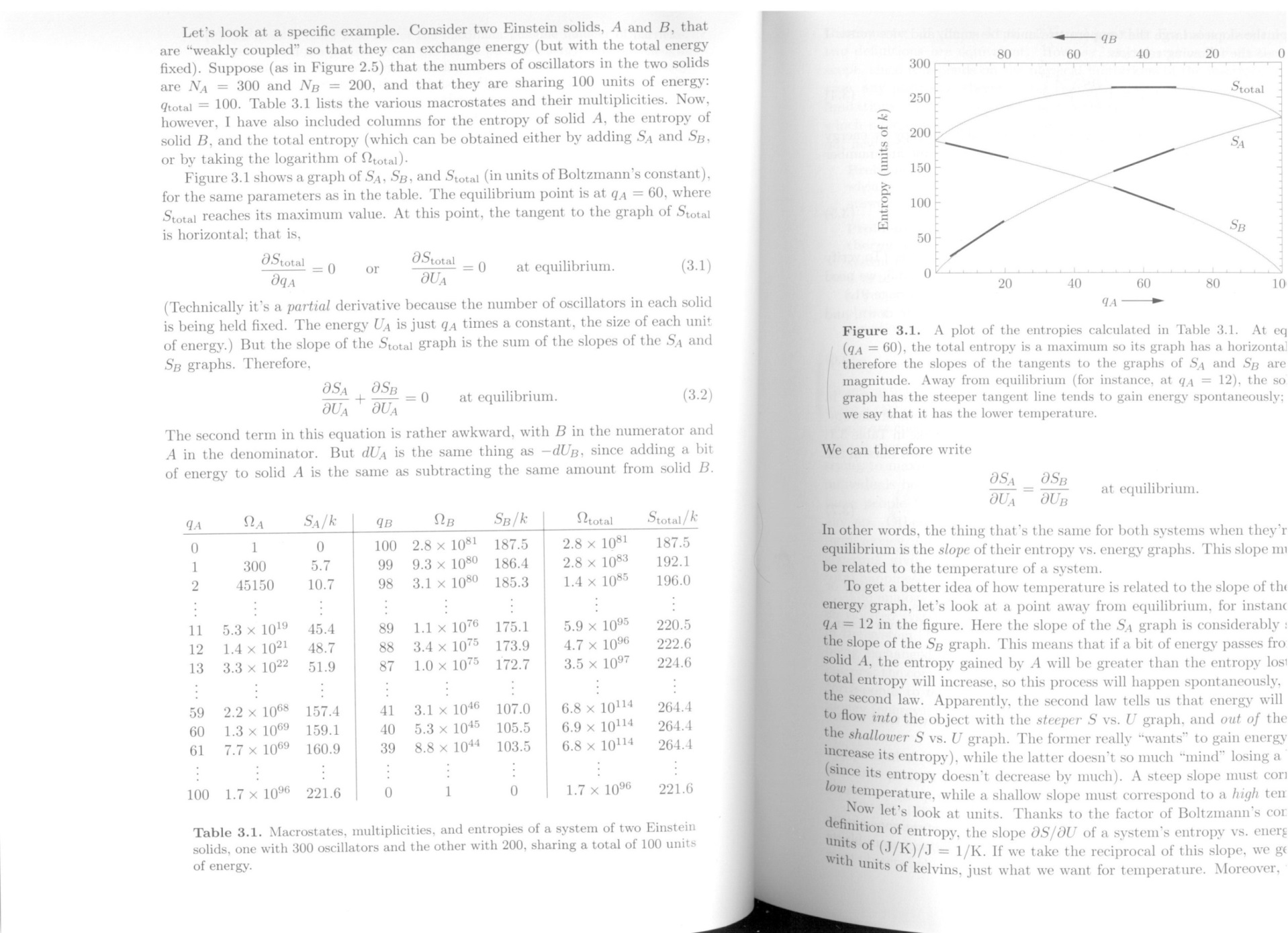 平衡條件，熵最大：
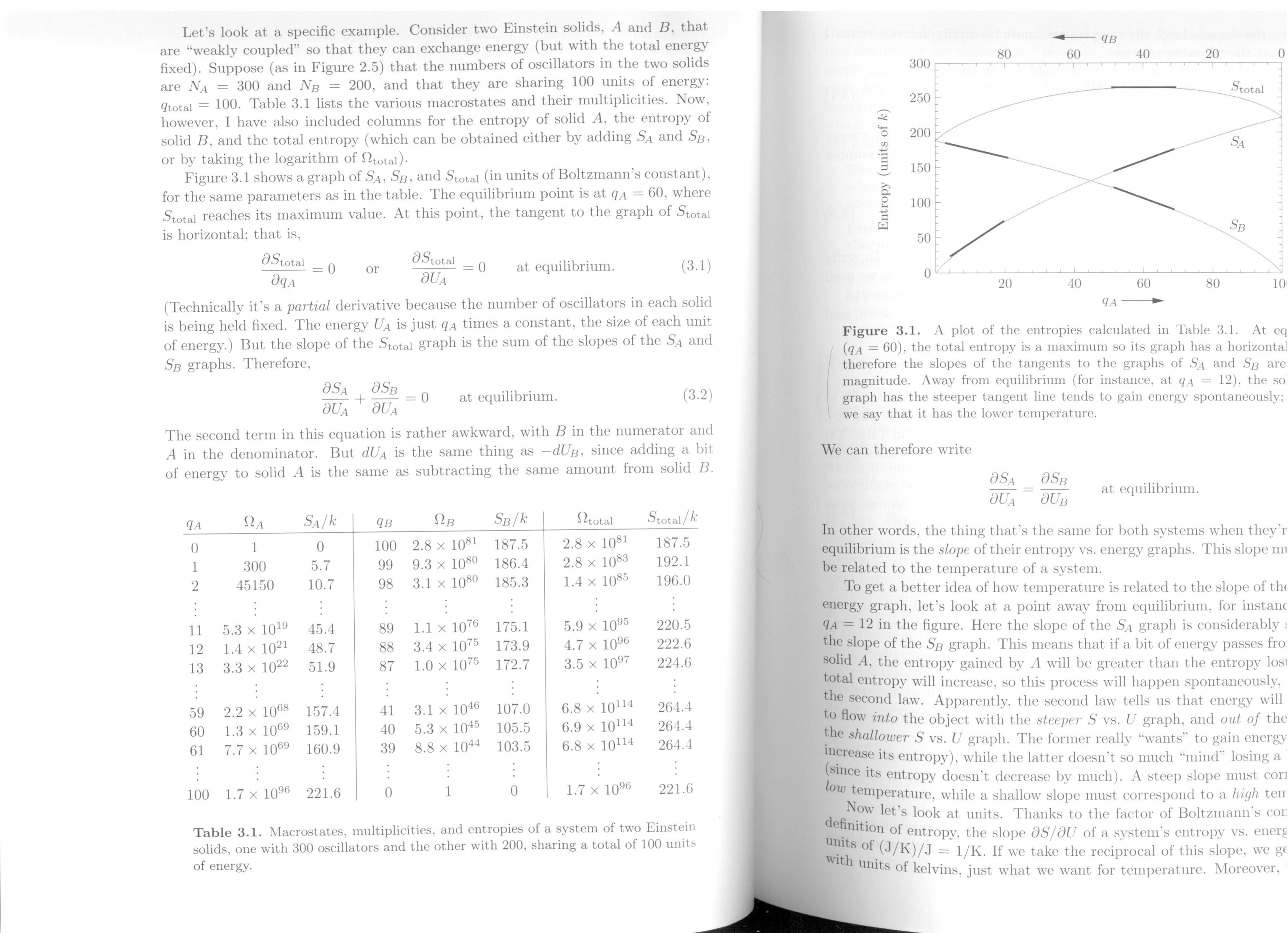 已知巨觀平衡時兩系統溫度相同：
依單位，定溫度即此斜率的倒數：
於是溫度可以由熵及能量的關係導出！
與過去巨觀的定義完全一致！
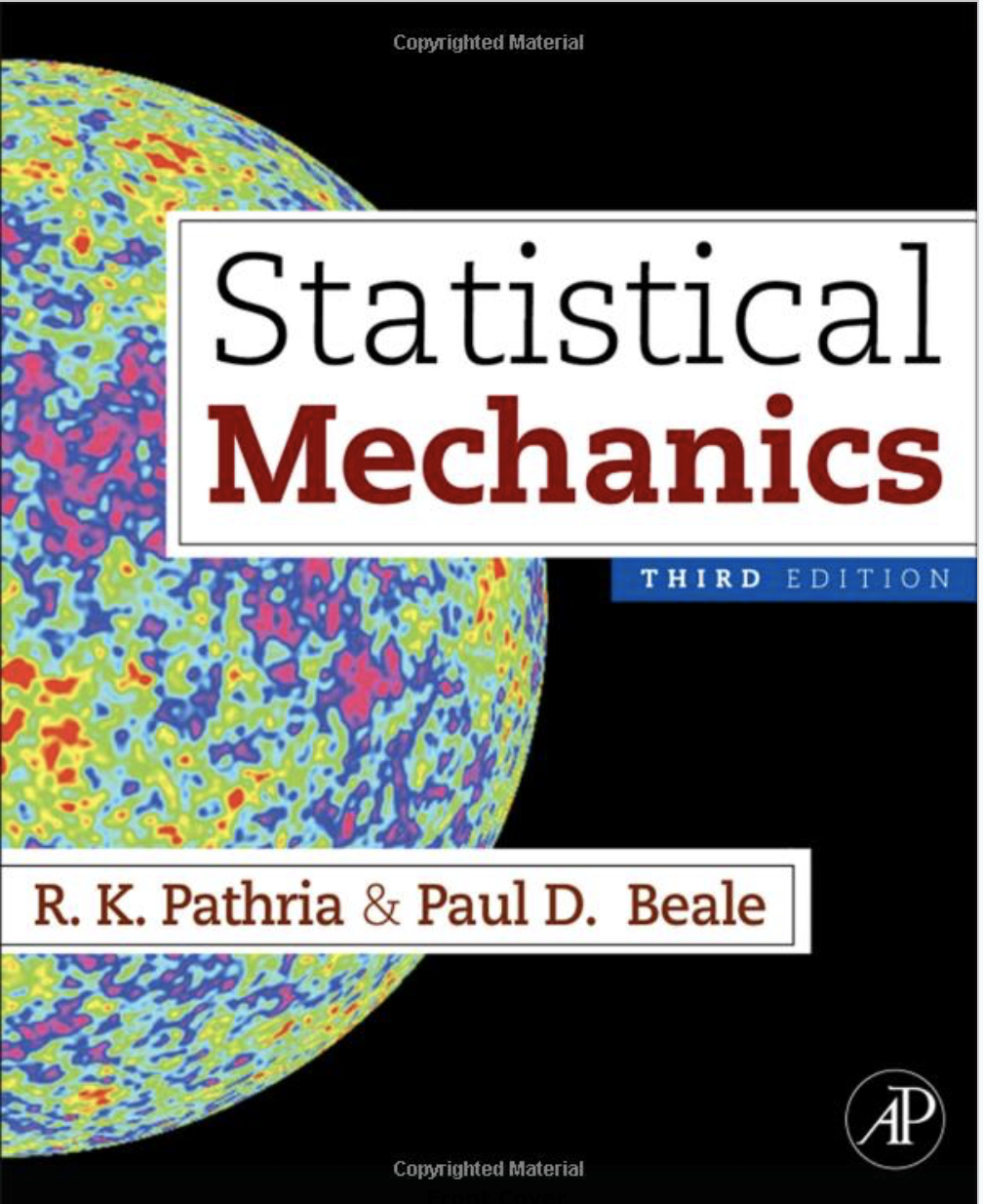 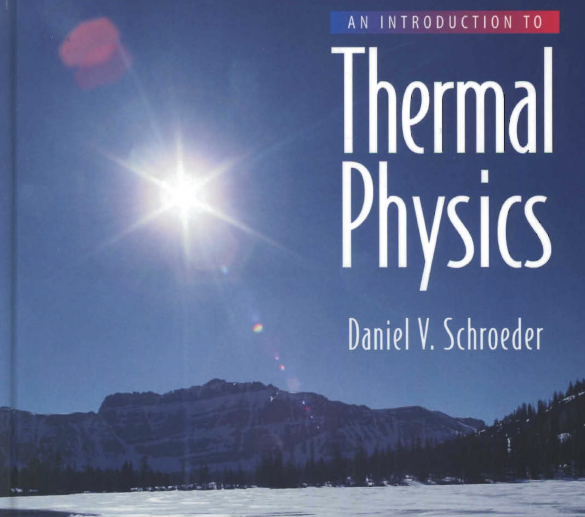 因此如果我們知道一個系統的微觀性質，
這種從微觀出發的討論方式，稱為統計力學 Statistical Mechanics！
這正好與巨觀的熱力學，由溫度出發，最後推導出熵，正好相反。
總能量固定下，熱系統的微觀統計描述稱為Microcanonical Ensemble。
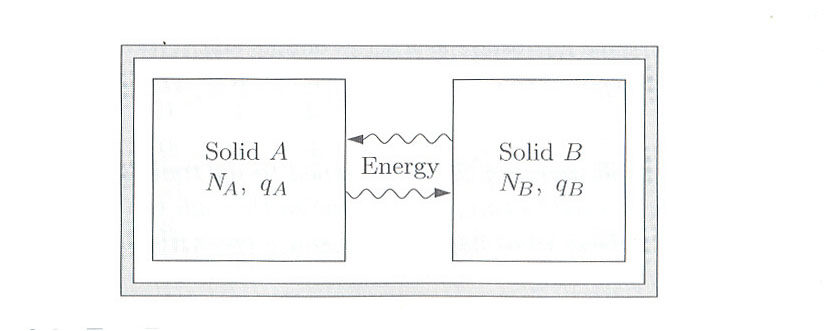 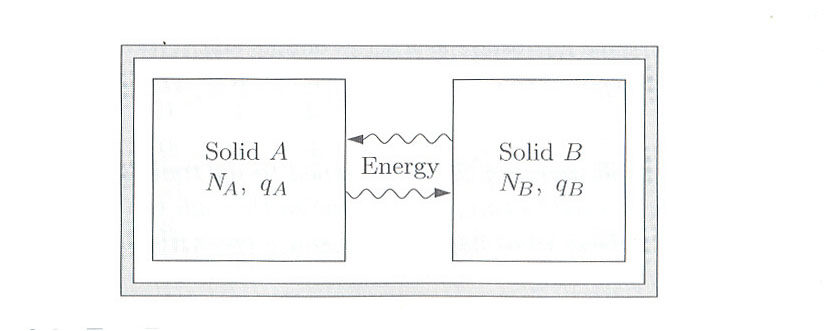 以Einstein Solid為例：
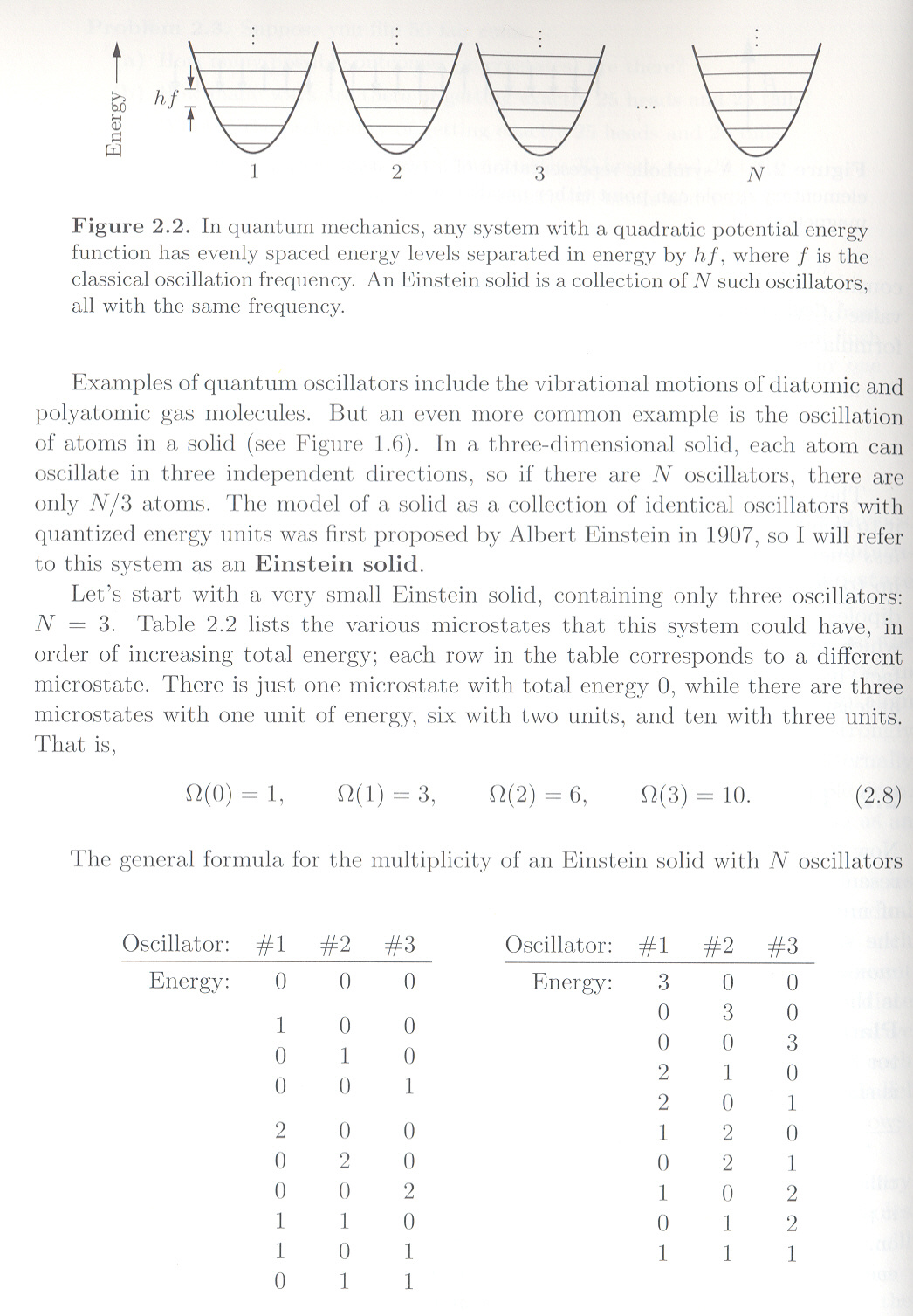 Stirling’s approximation
一微分就立刻得到溫度了。
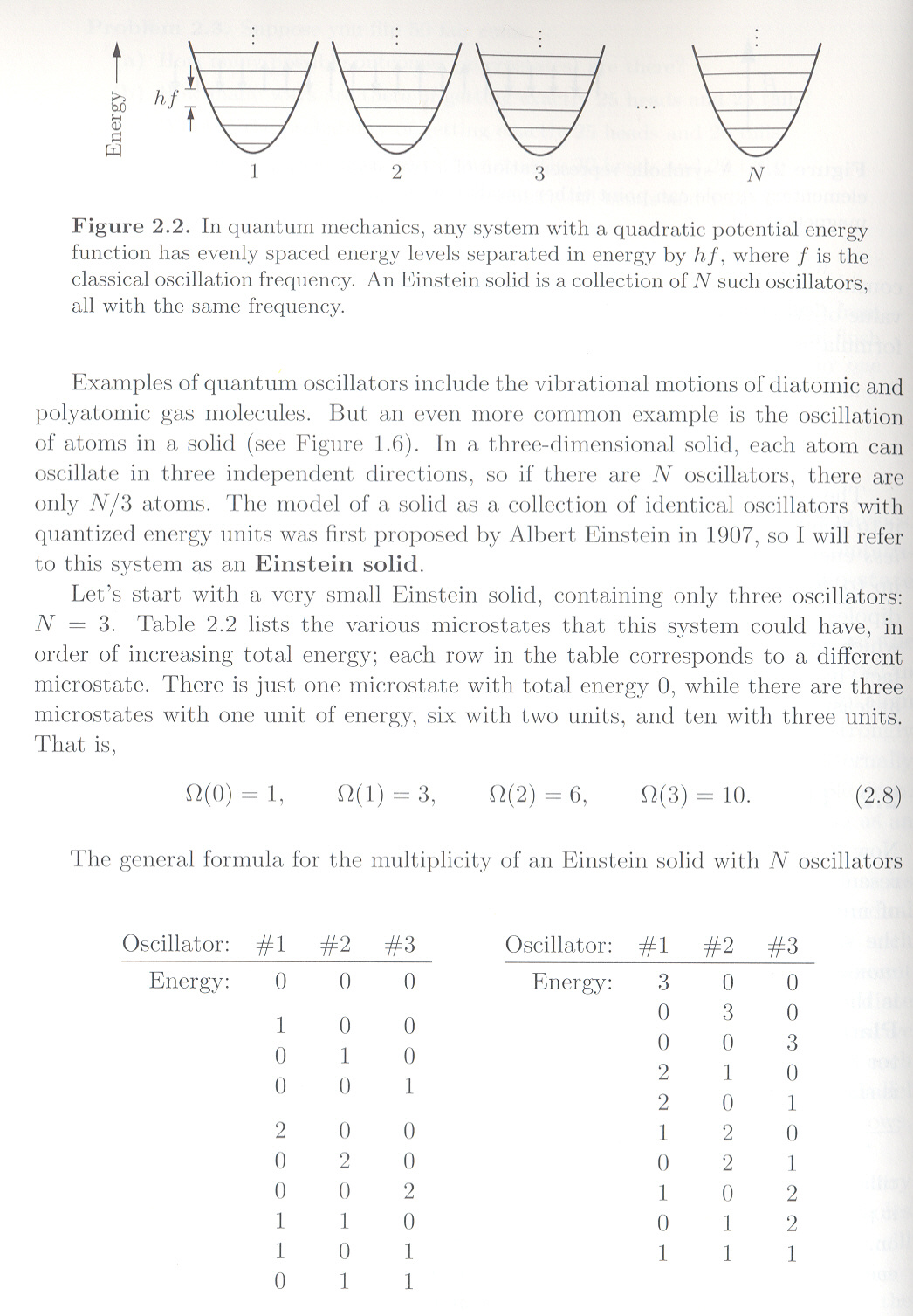 高溫時，每一個彈簧能量都高，量子數都大：High temperature limit
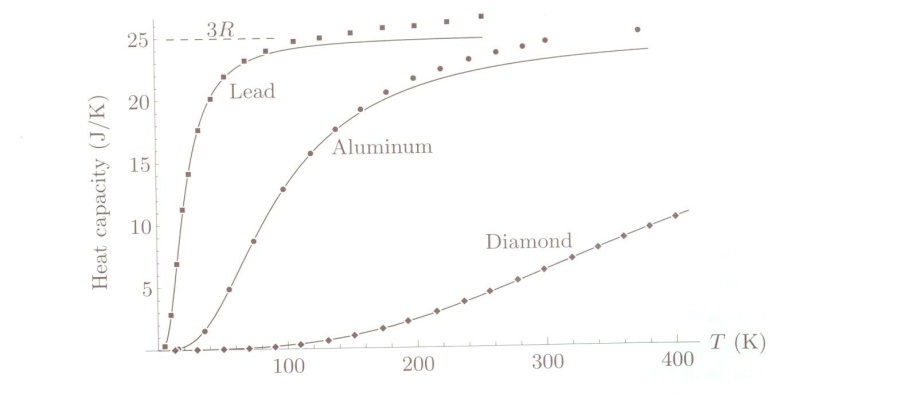 一微分就立刻得到溫度了。
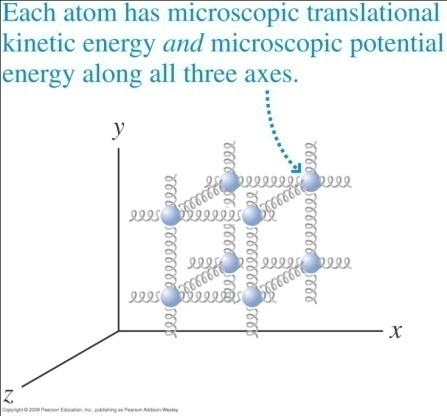 溫度與內能成正比。
莫耳比熱，因為每顆粒子對應三根彈簧！
這個高溫的結果與能量均分原則吻合。
我們計算出 Einstein Solid 的內能與比熱，也證明能量均分原則在此是對的。
熵與多樣性的關係，也可以推廣到具有兩個熱座標的物理系統，例如氣體。
如果我們知道這個系統的微觀性質，
利用新公式計算理想氣體的熵隨體積的變化（定內能）
將空間切為體積為 a 的立方塊，則一個氣體分子在空間中可選擇的狀態數為
那麼 N 個分子的總 Multiplicity
與 a 無關
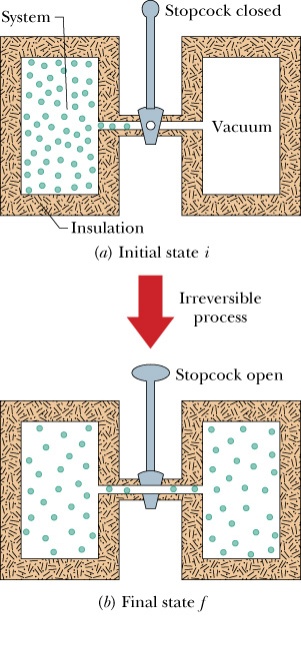 這正是理想氣體定溫時的熵變
內能改變時的熵推導比較抽象，見講義。
第一定律
這是第一定律與第二定律的綜合結果！
根據偏微分的性質：
比較兩式立刻可以得到：
我們試一下推導理想氣體的壓力：
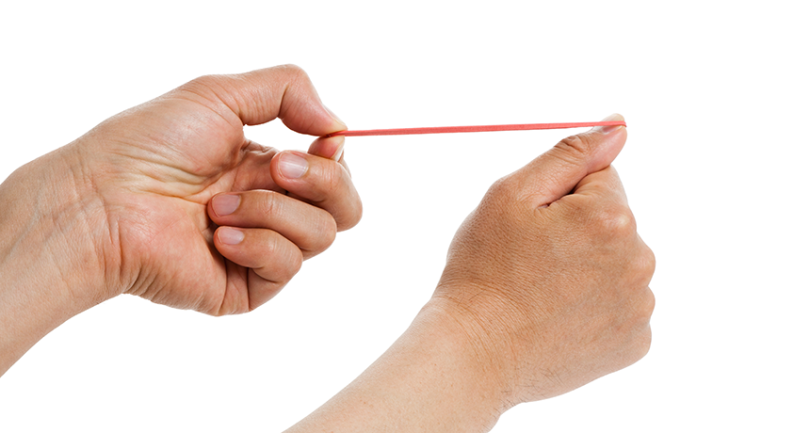 Rubber Band Model
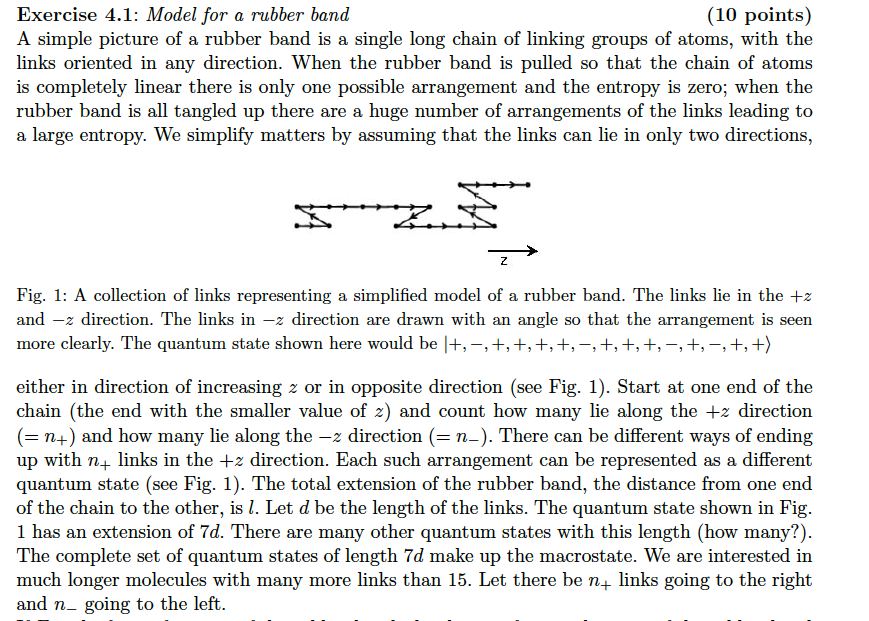 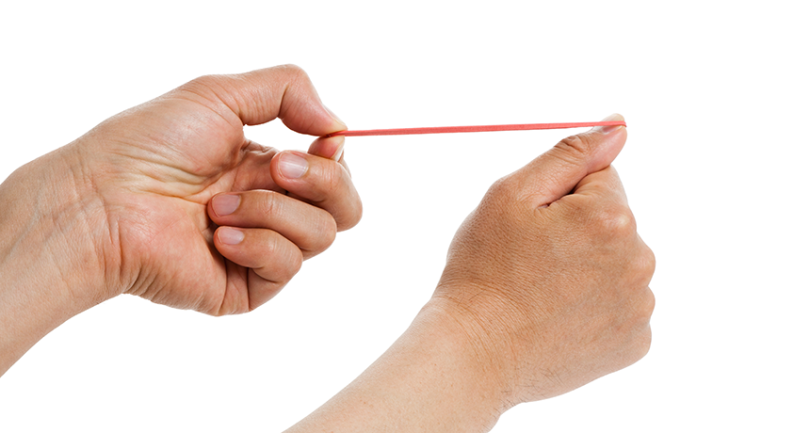 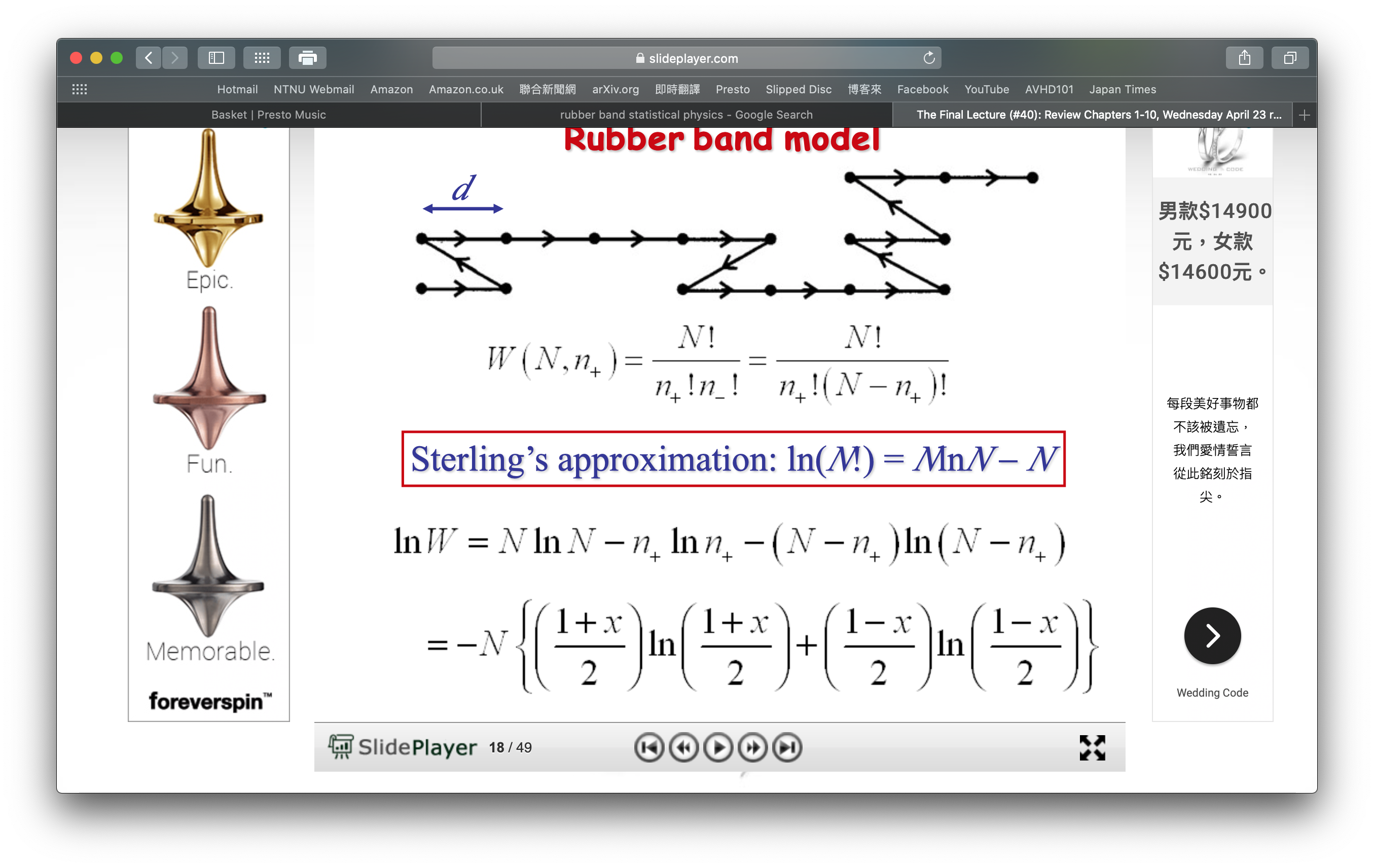 Microstate是由每一個link的指向來標定，例如上圖即可標為：
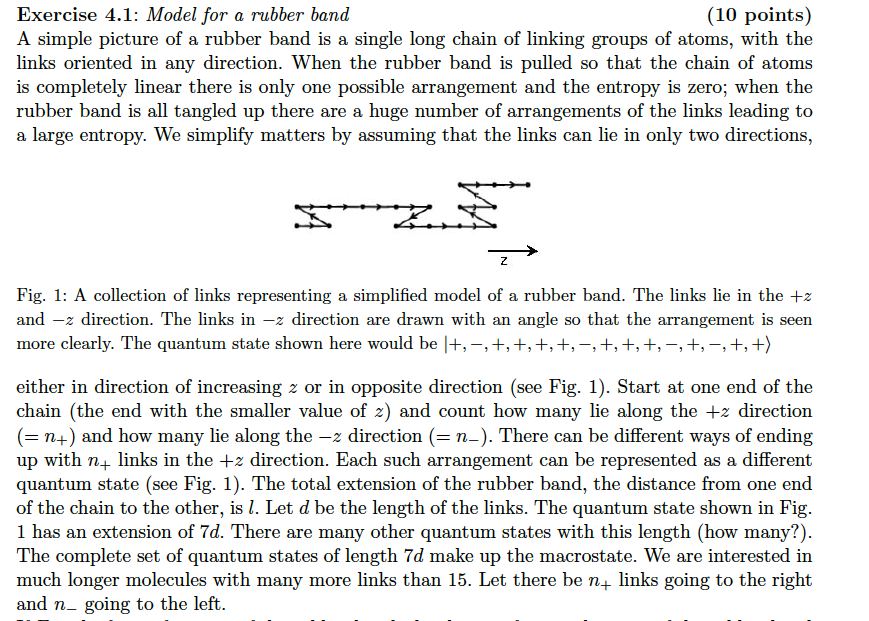 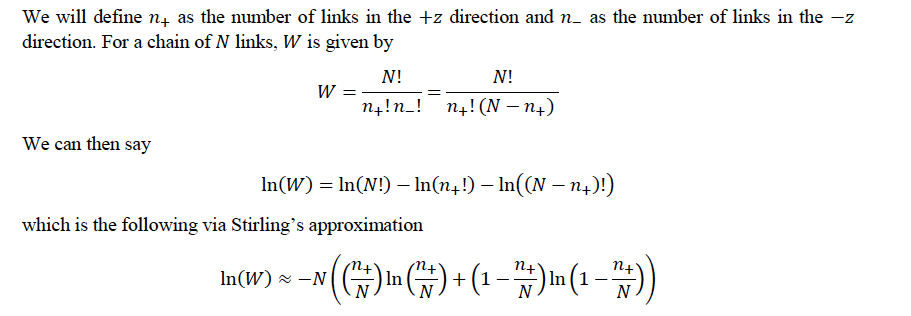 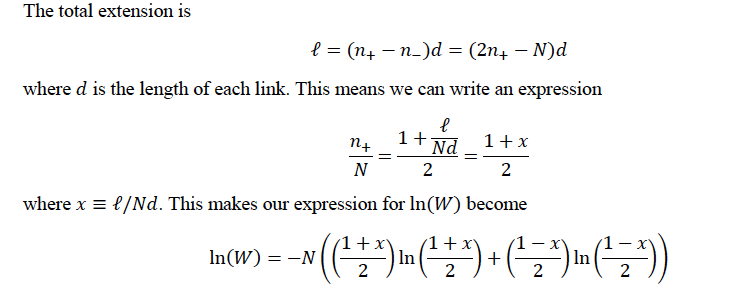 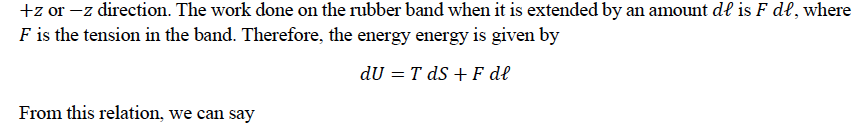 巨觀的熱力學
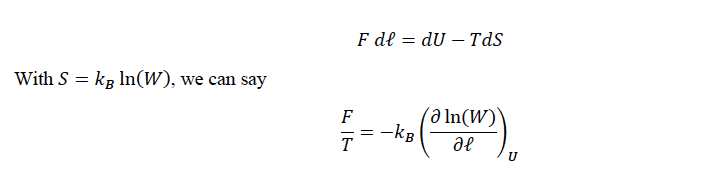 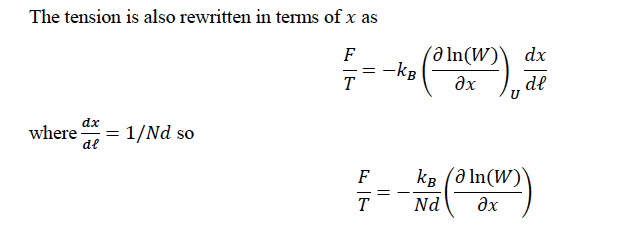 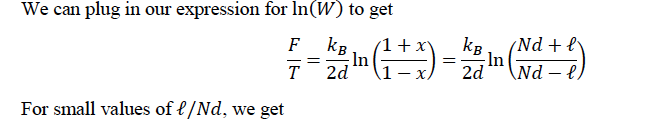 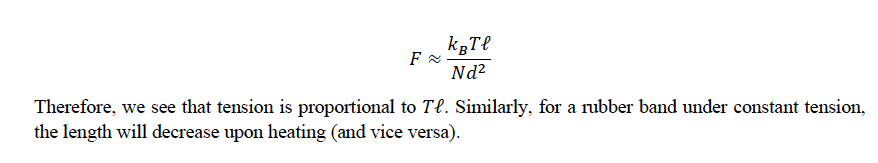 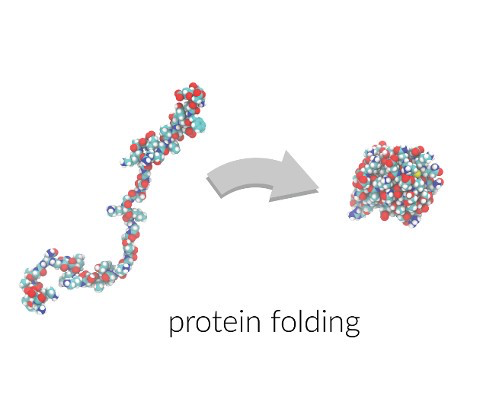 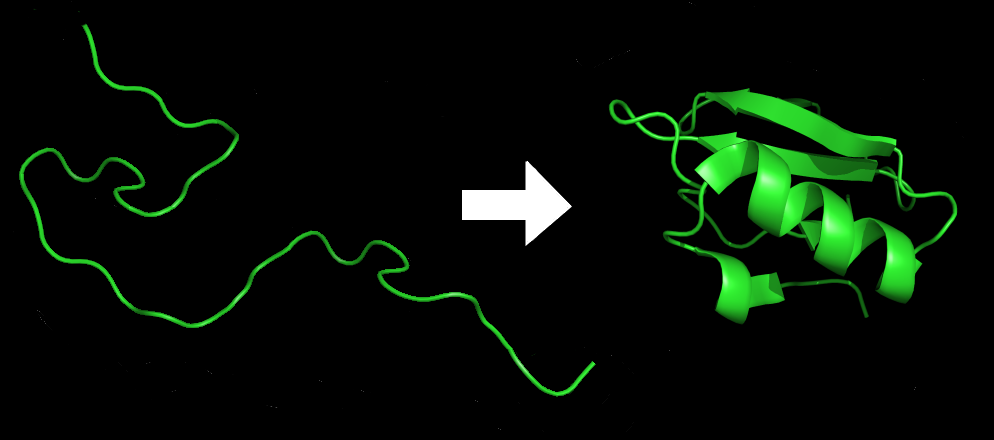 到這裡所介紹的Microcanonical Ensemble適用於一個定能的封閉系統。
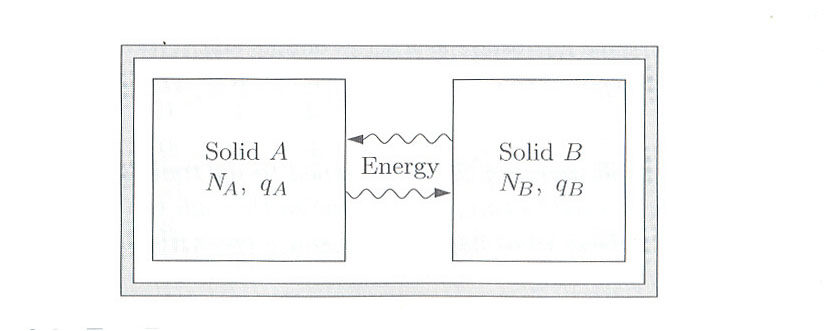 但許多有趣的問題是非封閉的定溫系統，
也就是系統要加上極穩定的環境，整個才是封閉的。
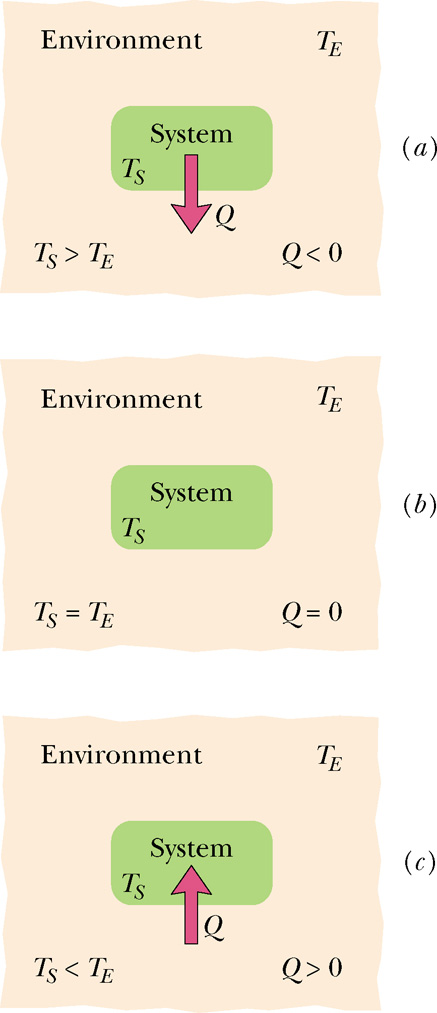 一般將此極大且穩定的環境稱為Thermal Bath。
非封閉的定溫系統：
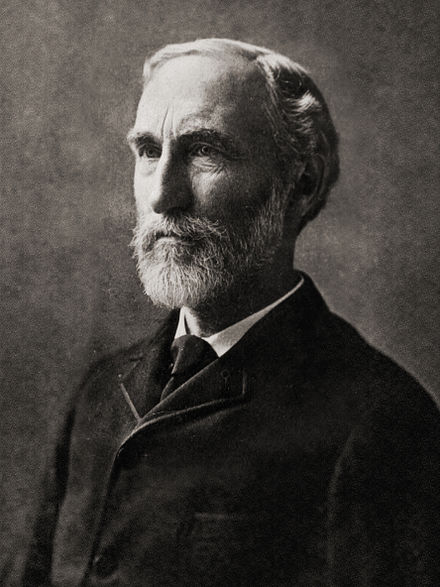 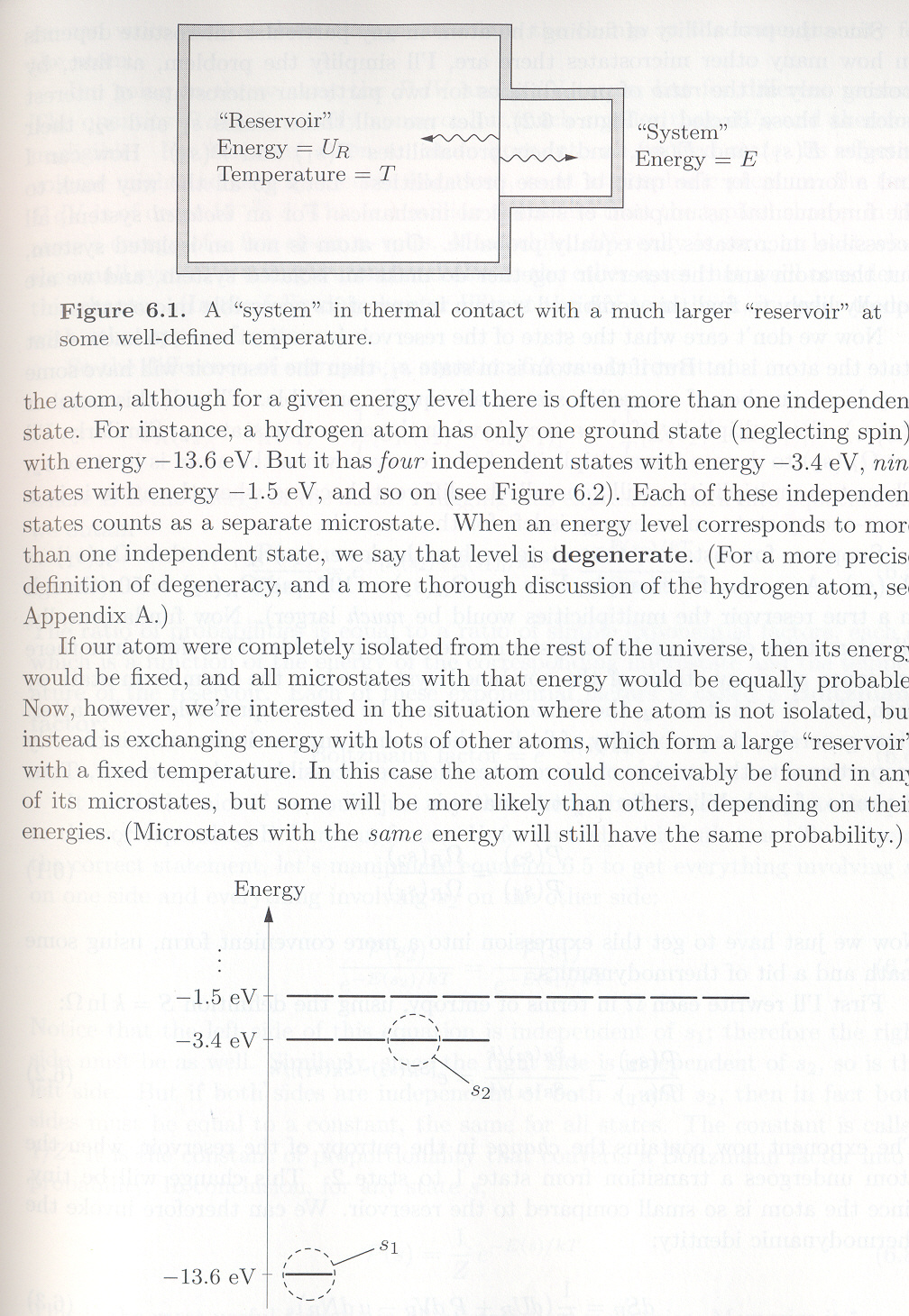 Josiah Willard Gibbs 1839-1903
不同的小系統狀態所對應的Ω 似乎就不會非常懸殊。
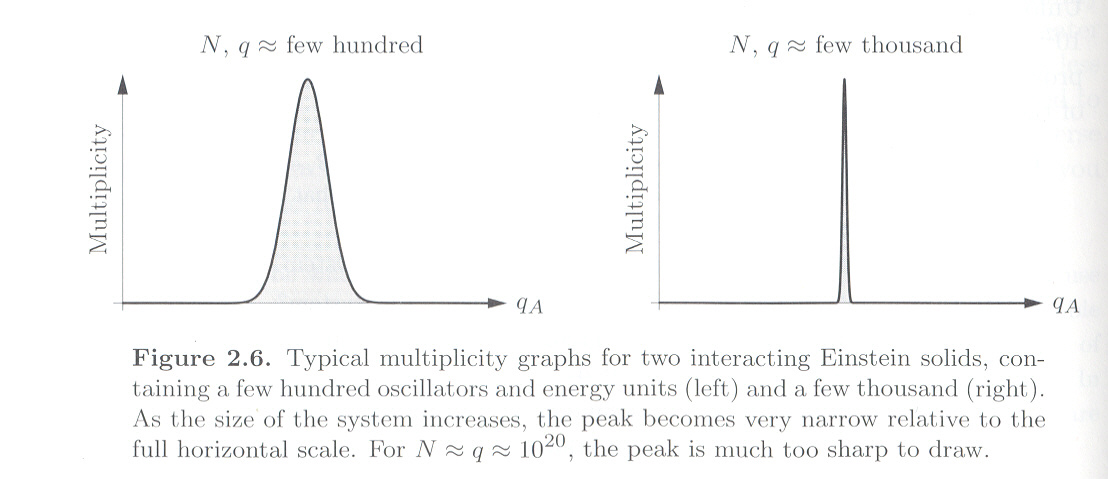 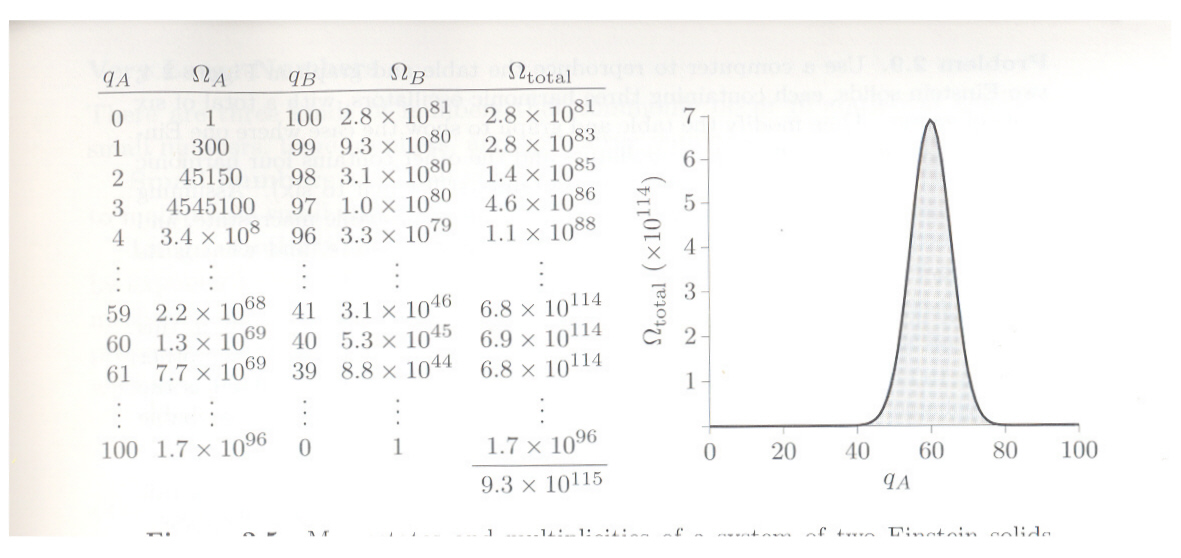 而是在許多可能的狀態，都會有相當的機率，這個機率就形成一個分佈。
統計力學的原則，可以給出小系統處於各個狀態的機率分佈：
固定溫度但不定能量的熱系統的統計描述 Gibbs
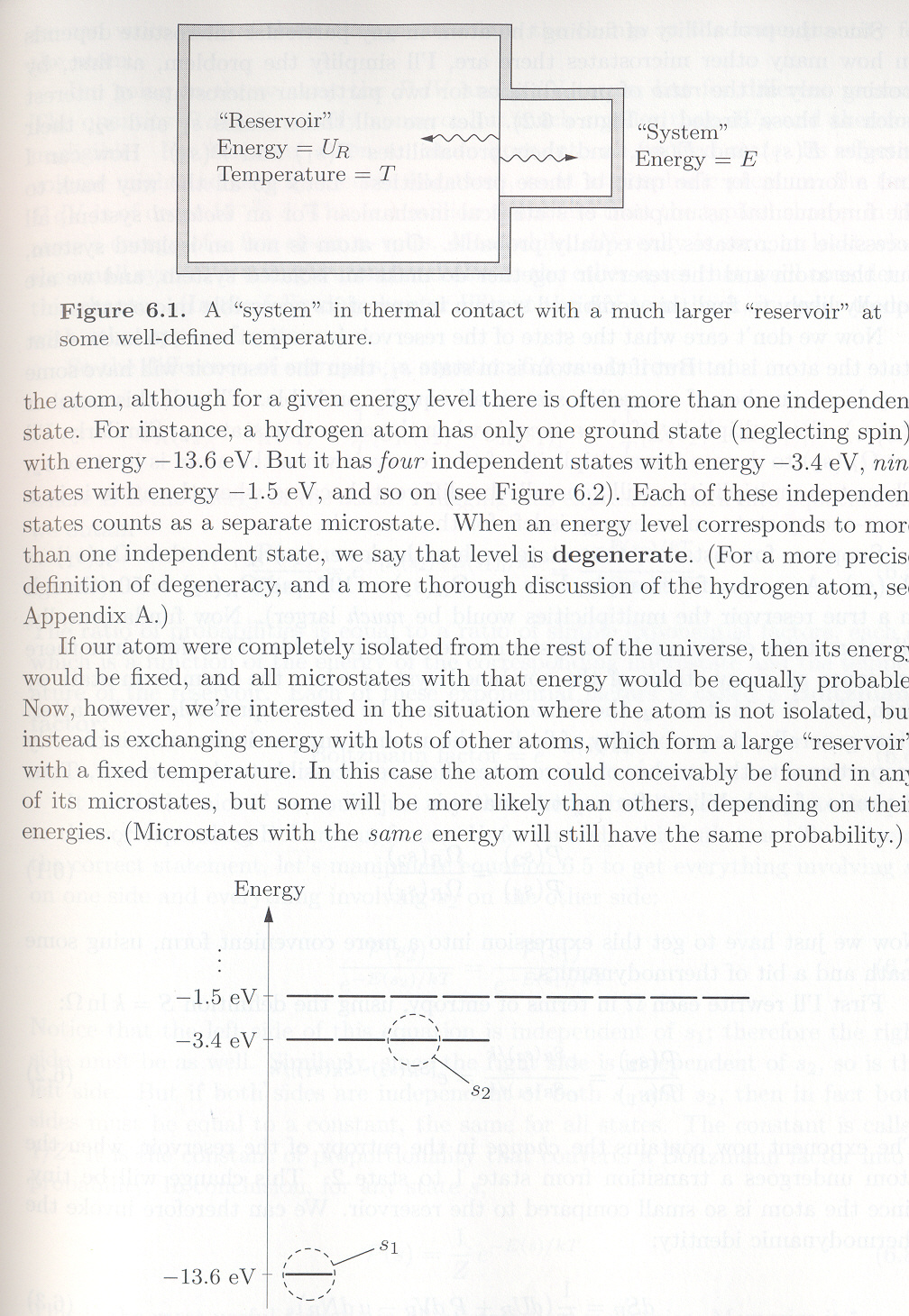 定溫熱庫
稱為 Canonical Ensemble 正則系集。
所研究的系統可以小到為一原子，
而環境為相對極大的溫度不變的系統，
兩者不斷進行熱交互作用，因此原子的能量不固定。
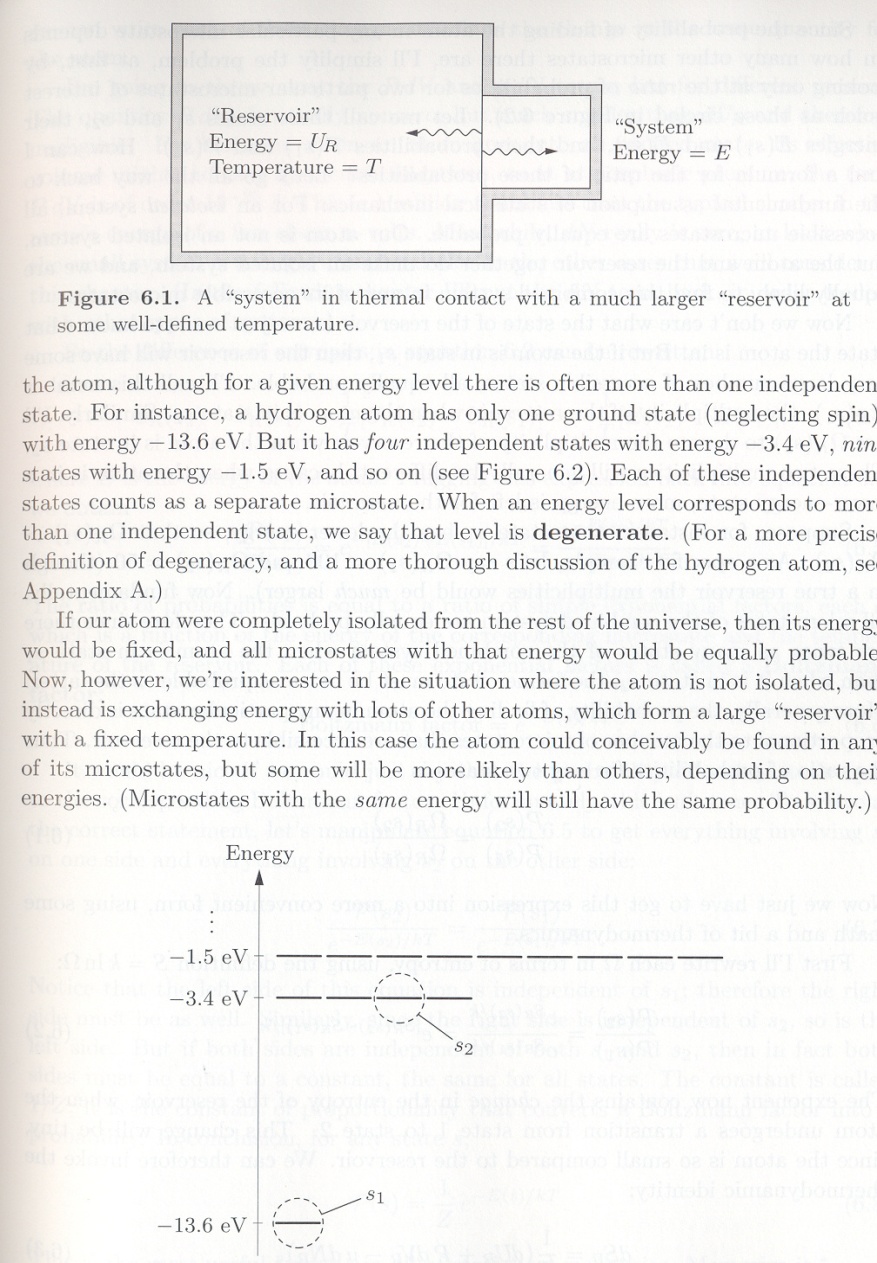 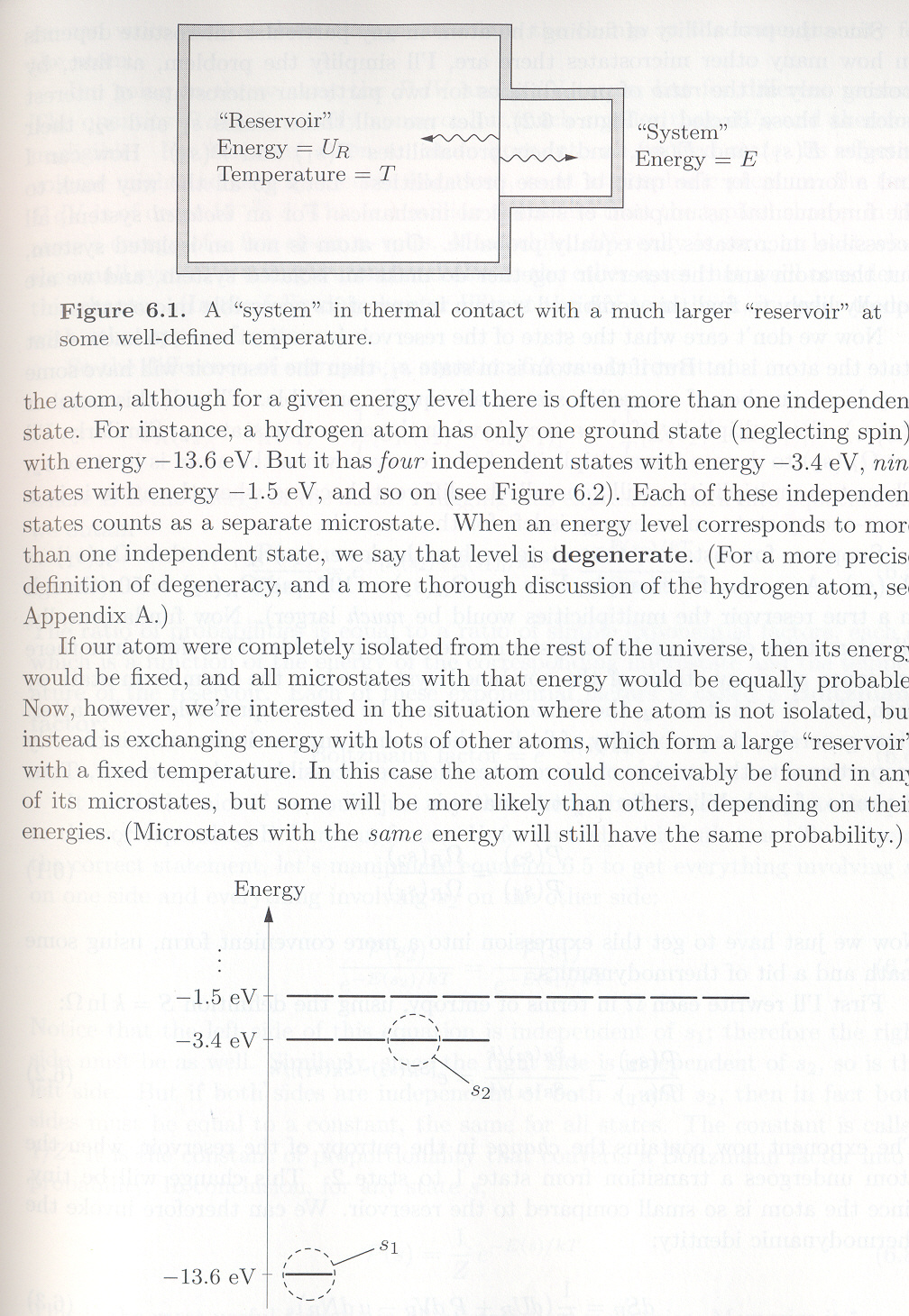 假設原子的狀態是由分離的能階來描述，
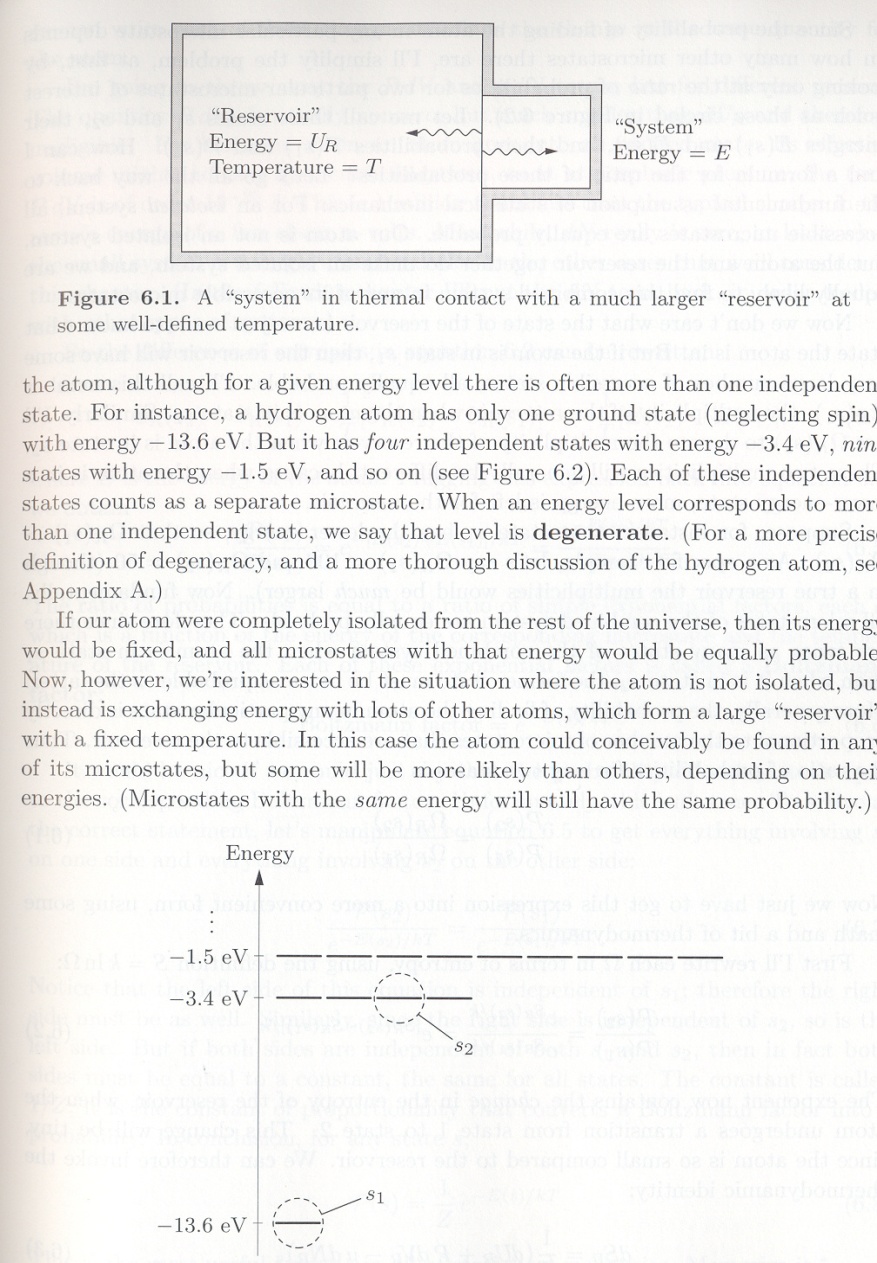 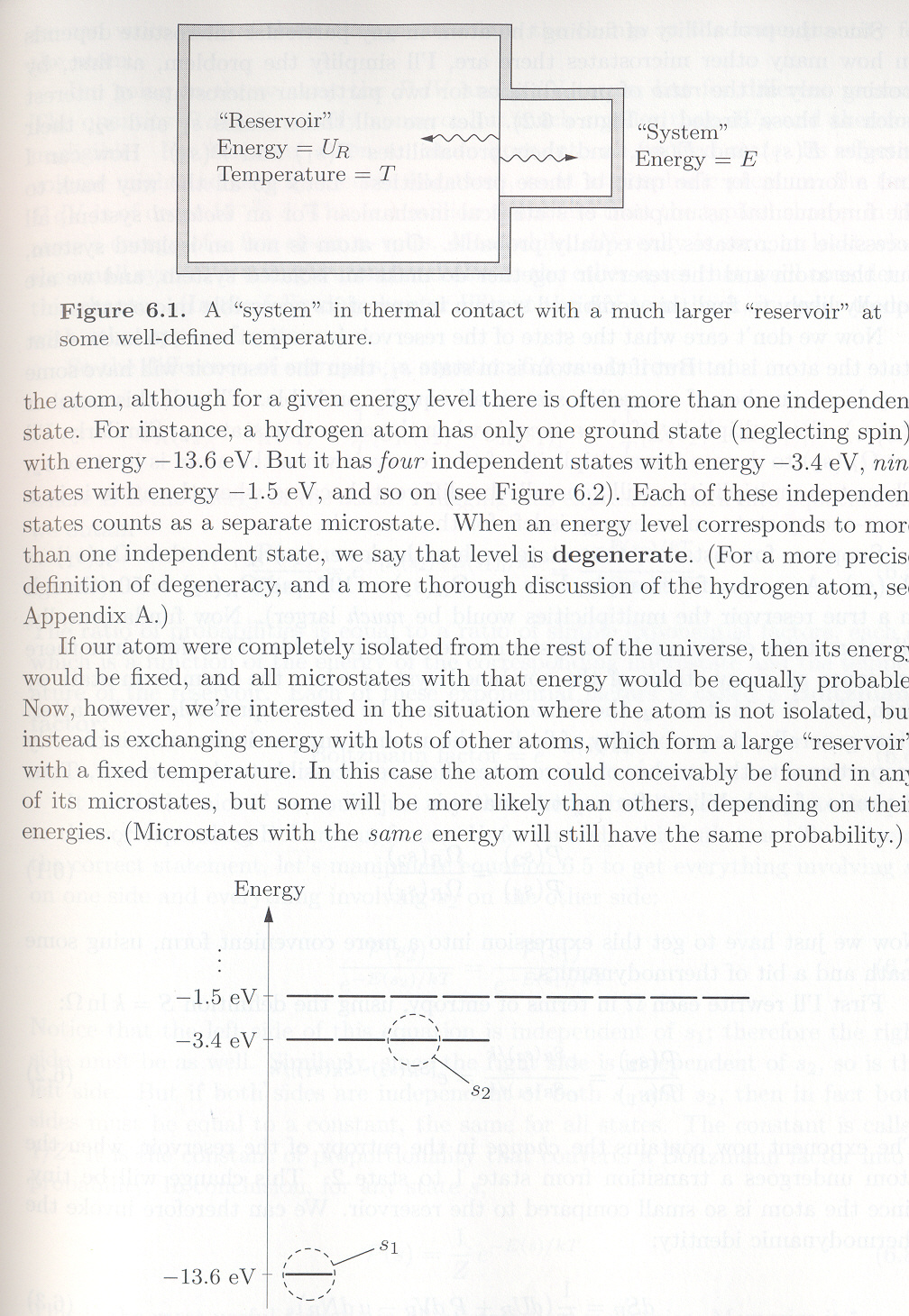 將此式代回原來的計算：
Boltzmann Distribution分布或Canonical Distribution正則分布
或
Boltzmann Factor
一個系統在定溫下，出現在一特定狀態的機率正比於Boltzmann Factor。
完全由溫度與能量就可以決定！和其他細節完全無關。
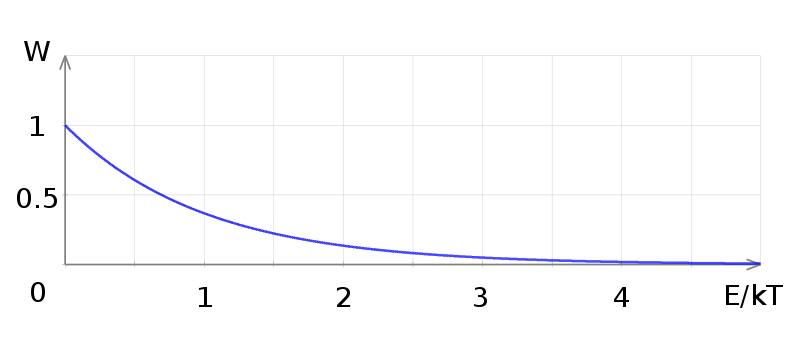 熱平衡真是有強迫性！此圖適用於任何系統！
Microstate
Macrostate
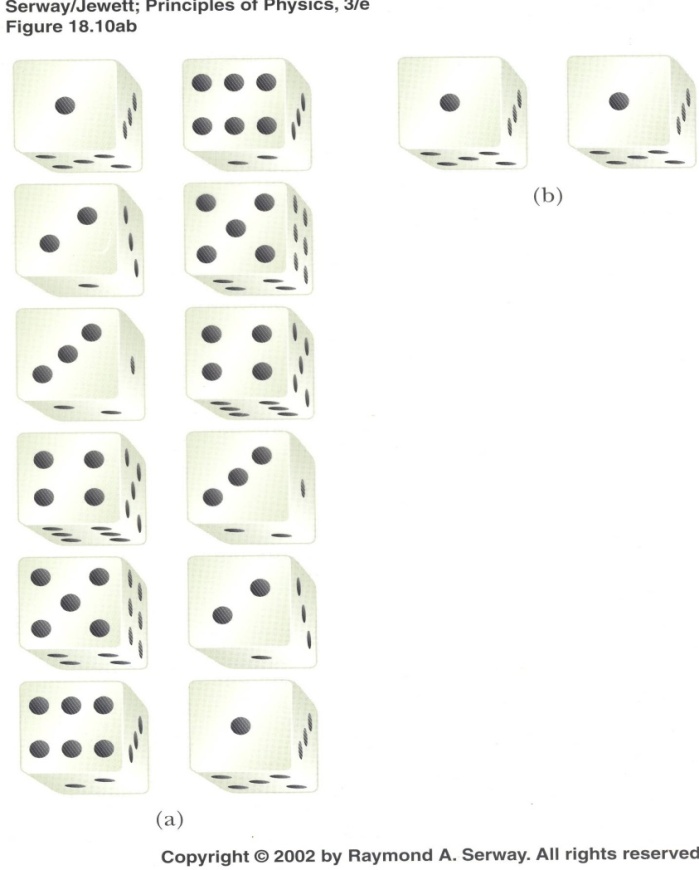 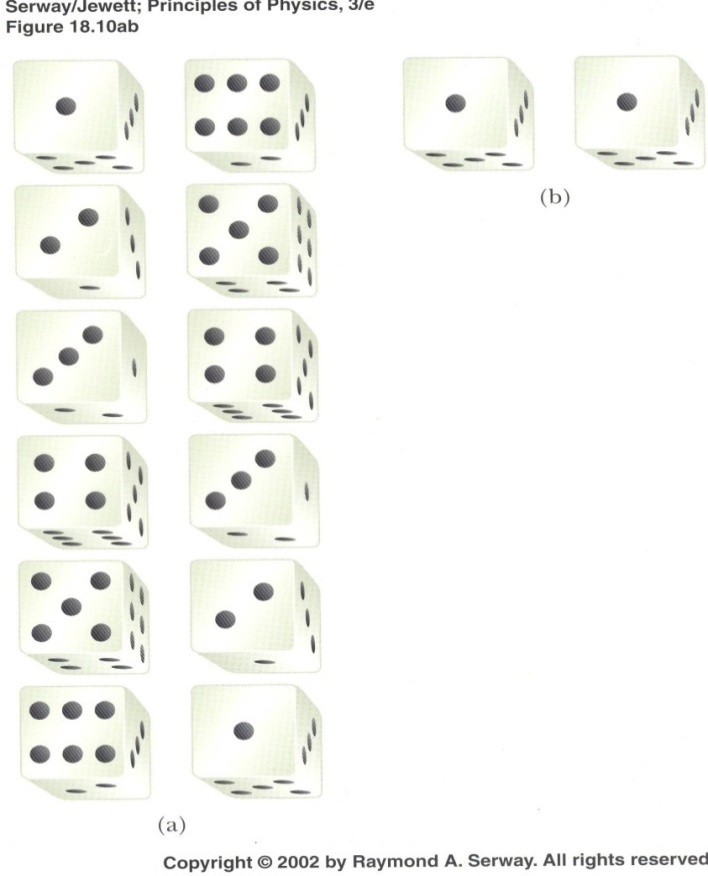 若每一個 Microstate 出現的機率相等。
室溫下的氫氣為何不發光？
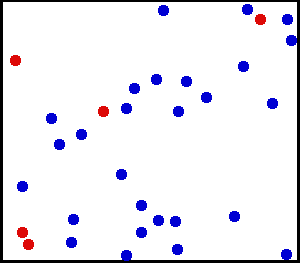 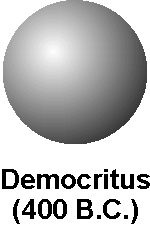 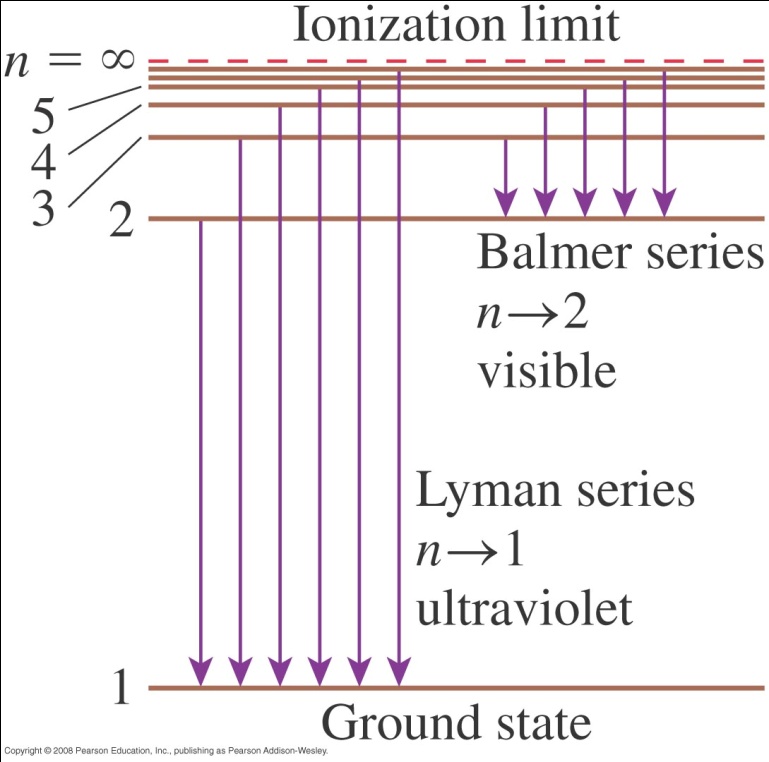 原子的內部是有可被激發的能量！
熱碰撞可否使原子由基態跳到激發態？
氫原子能階
第一激發態氫原子與基態氫原子的比例：
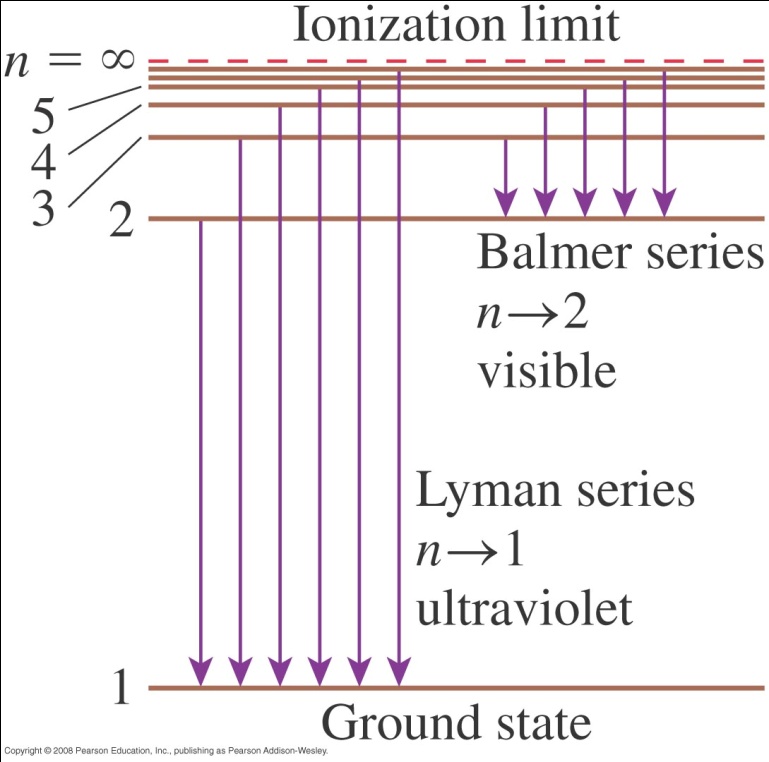 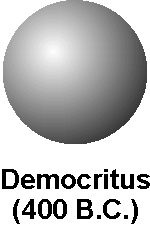 室溫下的氫氣中，能量位於激發態的氫原子非常稀少！
氫原子大部分處於基態。因此不會發光。
但此比例會隨溫度升高而增加！
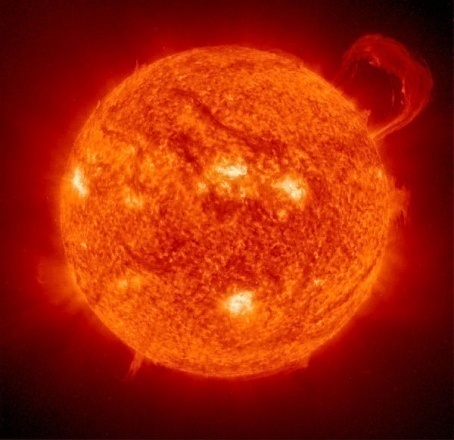 第一激發態氫原子與基態氫原子的比例：
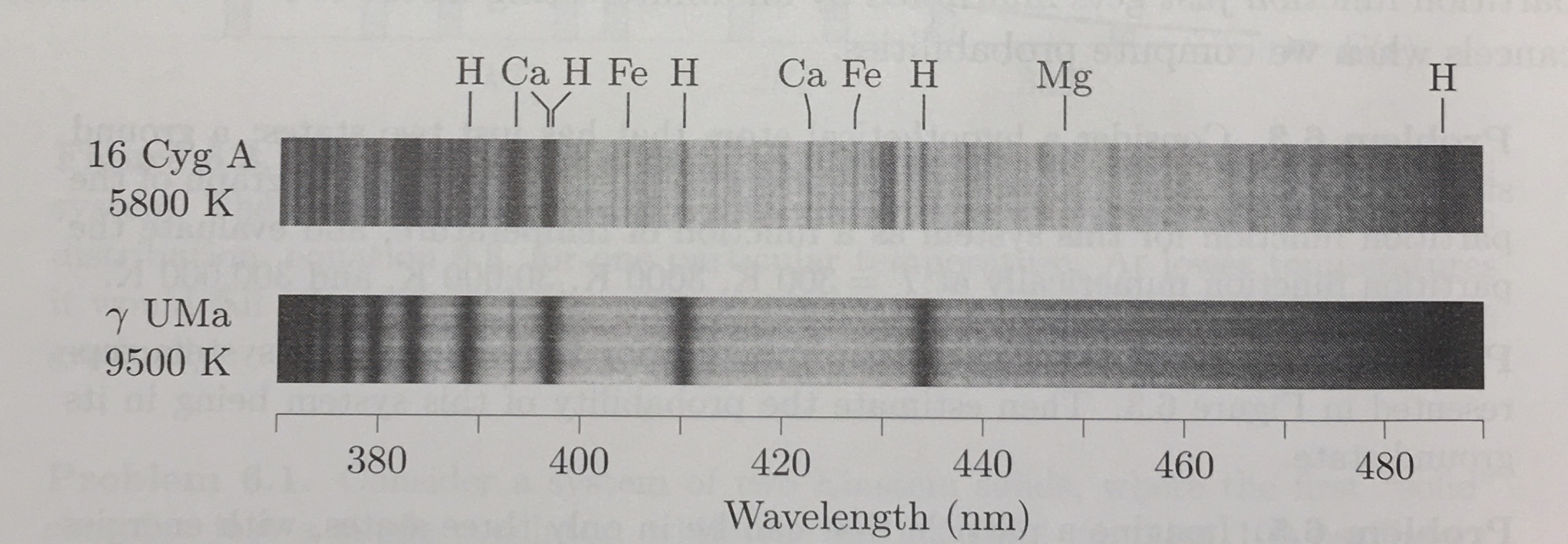 恆星上的氫氣會發光！越熱發光強度越強！
高溫可以增加較高能量狀態的機率！
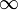 Balmer Series of H
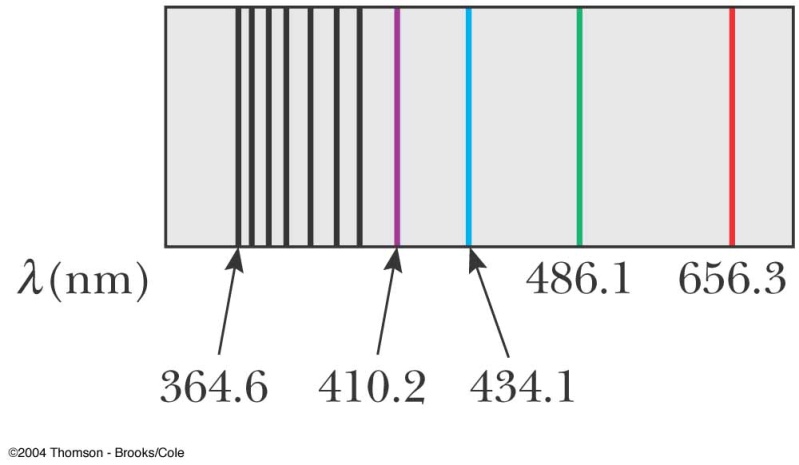 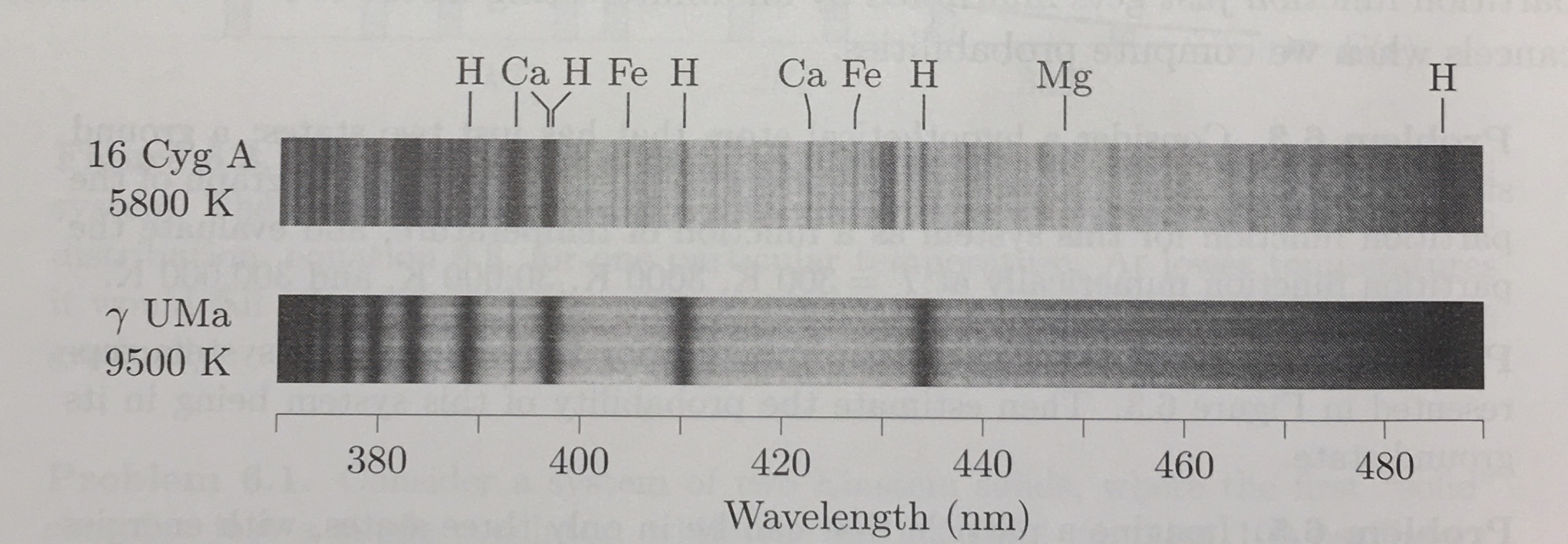 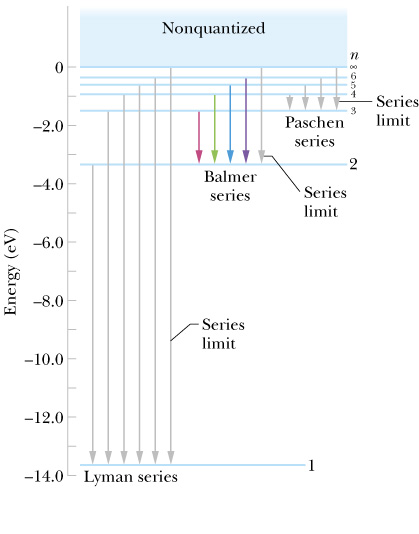 以上Boltzmann 機率分布只得出比例，若要計算平均值則需要數值！
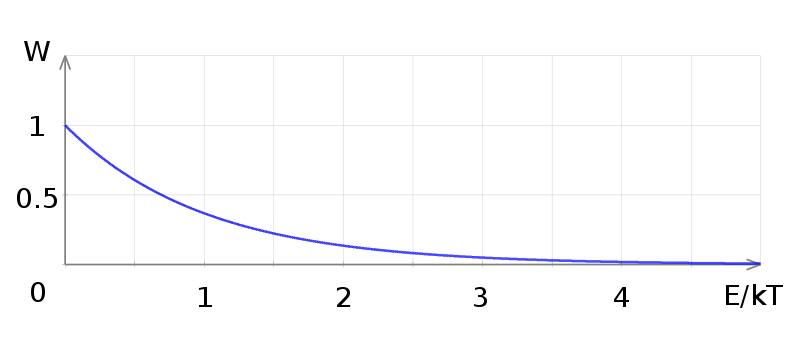 比例常數可以由總機率必須等於1的原則得出，
因此
Two State Paramagnetism
定溫下磁場中的靜止電子
順磁性：受到外部磁場的影響，材料產生跟外部磁場同樣方向的磁化向量的特性。
假設材料中的電子彼此獨立！將一個電子視為與定溫環境平衡的一系統。
B
B
我們可以計算出平均能量：
由此還可以得到磁化率：
同樣的結果也可以用Microcanonical Ensemble得到，在此是平衡態的能量。
此macrostate的multiplicity可以以排列組合計算：
代入
解出能量為溫度函數
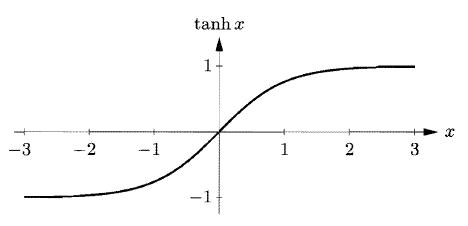 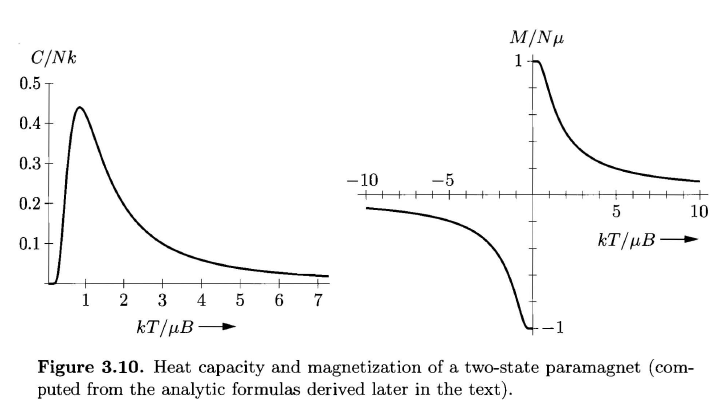 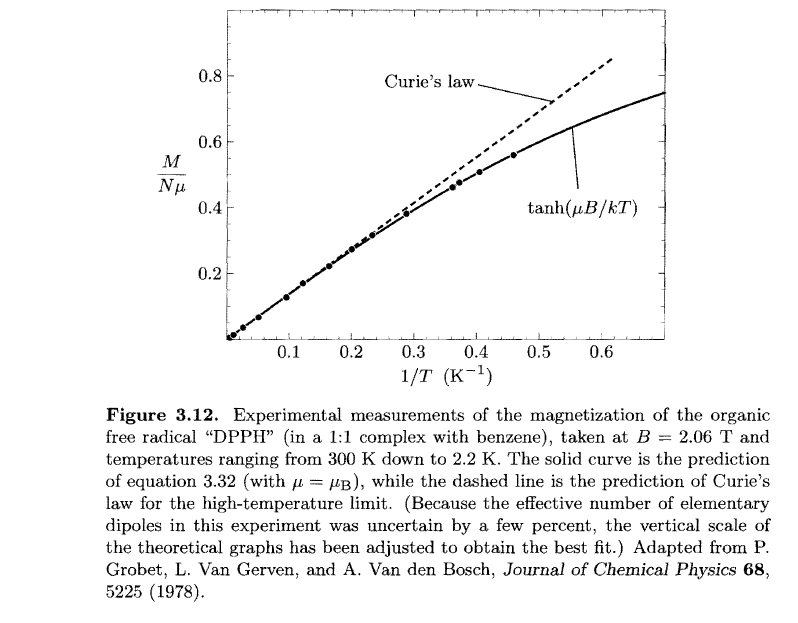 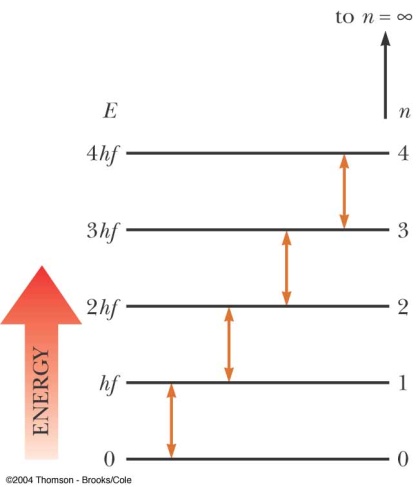 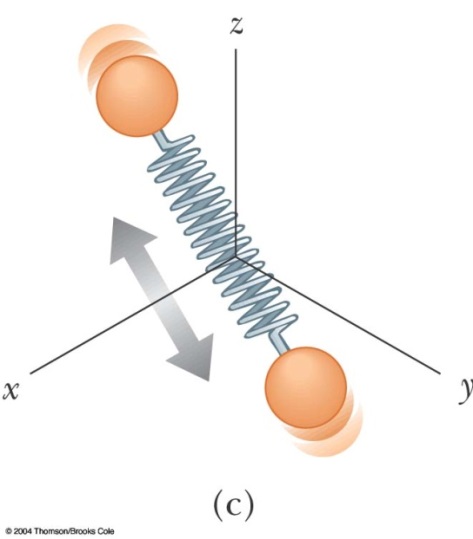 定義一個新的符號：
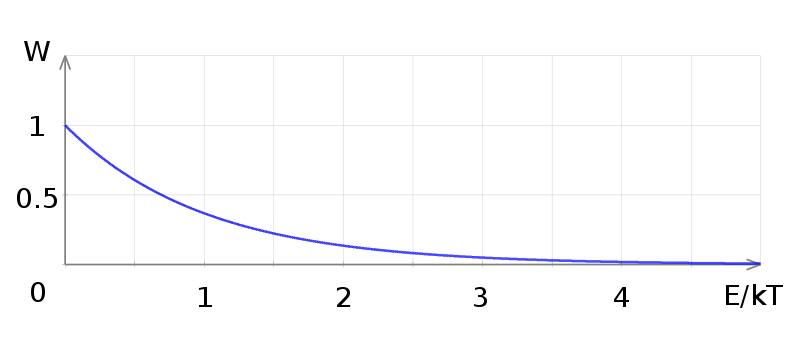 注意分子與分母中的求和是一樣的，因此可寫成求和的對數的微分：
現在求和只是一個等比級數！
現在求和只是一個等比級數！
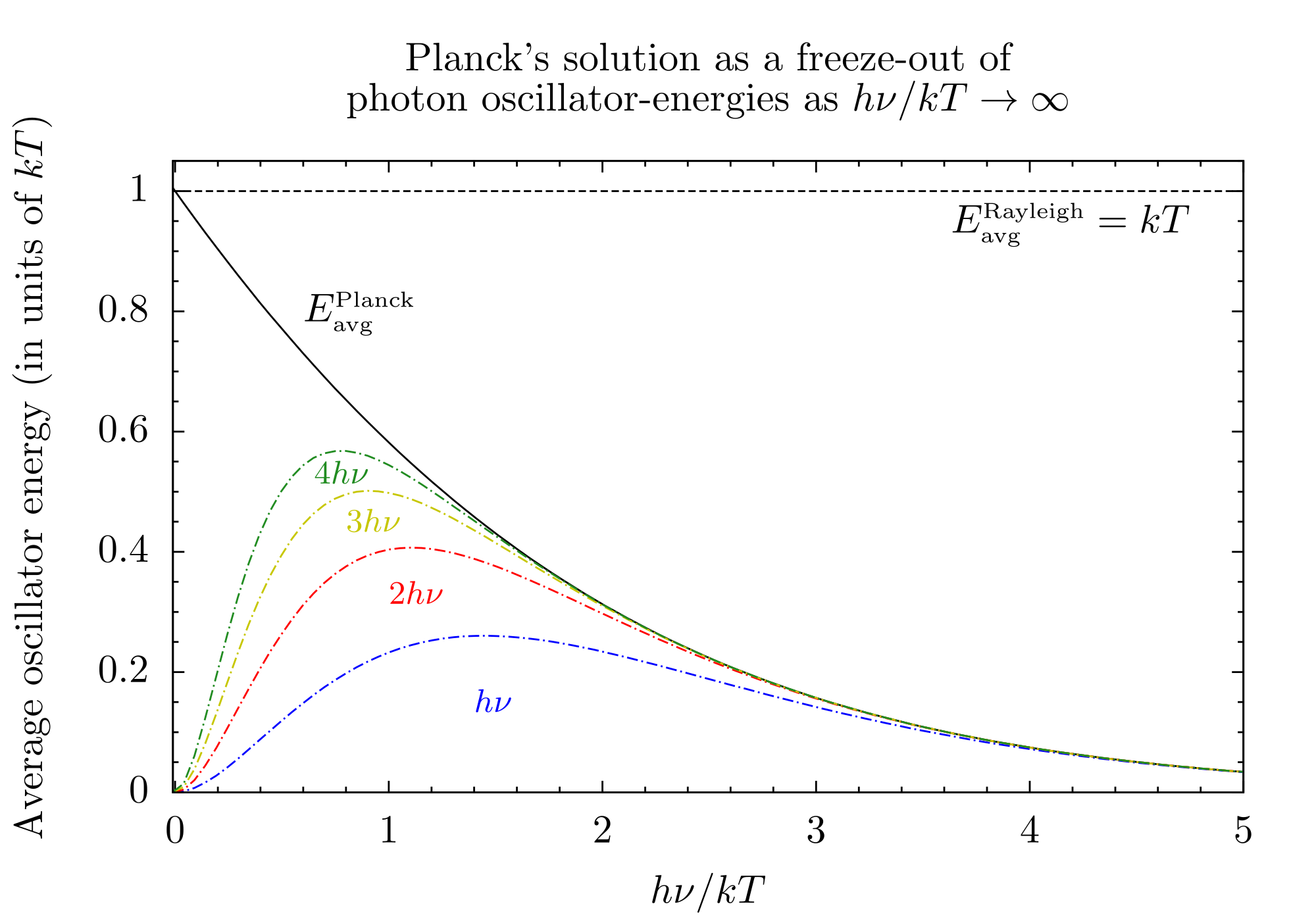 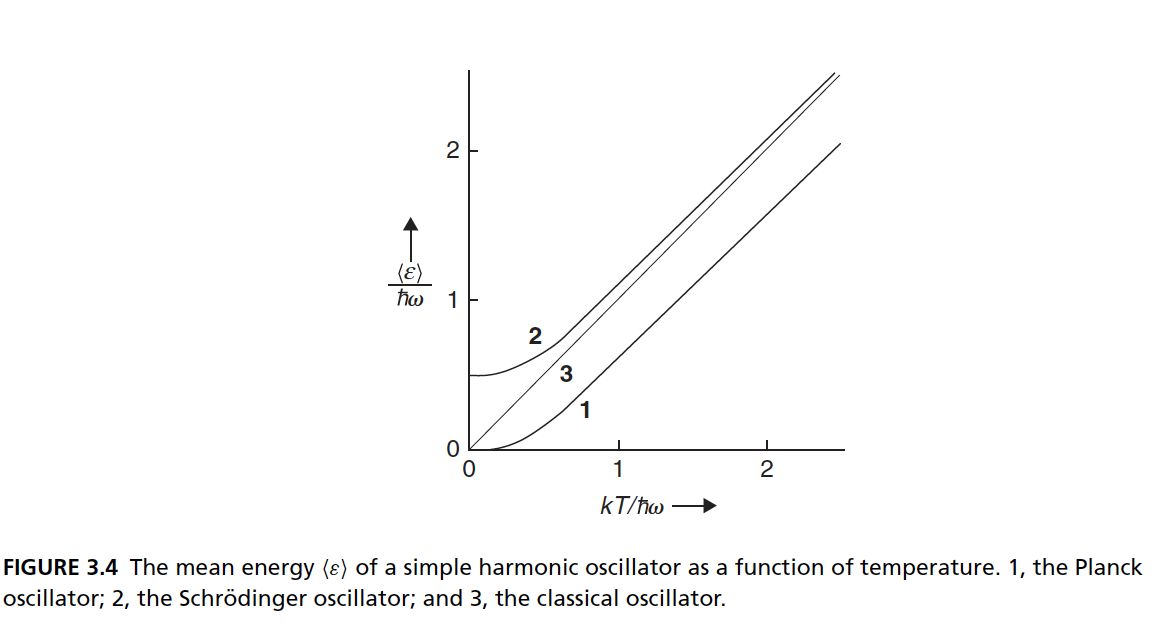 溫度低時，量子彈簧無法激發得到能量。
溫度高時，量子彈簧激發得到兩個自由度的能量。
固體的比熱
在高溫時，能量均分原則適用，在低溫時，必須考慮量子效應。
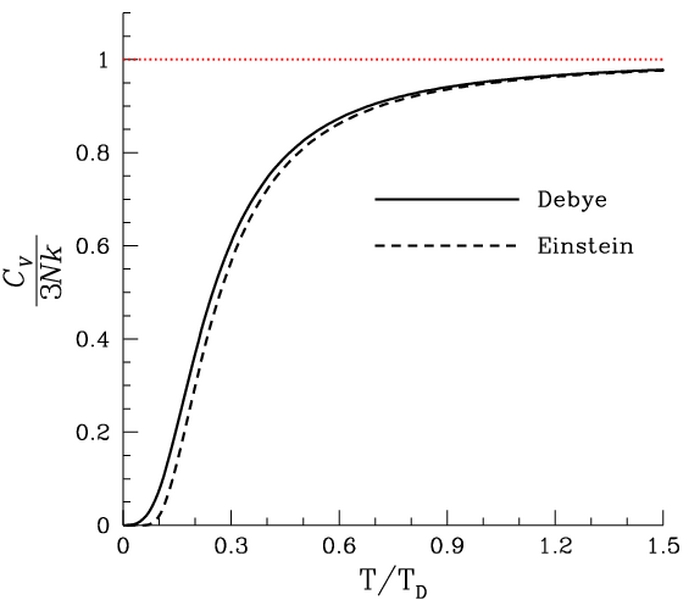 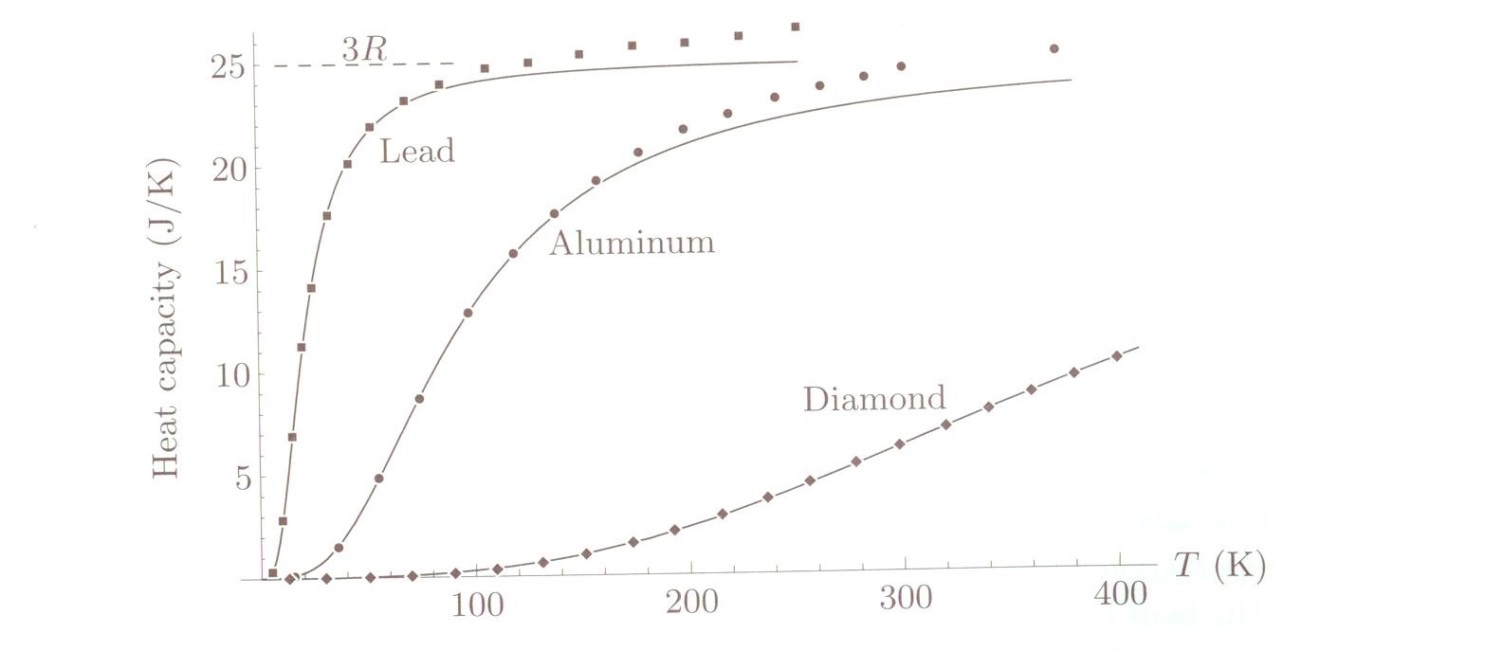 注意：能量平均值有一個普遍式：
波茲曼Factor也可以適用於理想氣體！
在理想氣體中，可以考慮單一顆粒子為系統，以其他周圍的粒子為環境，
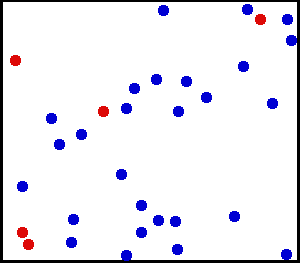 我們可以由此機率計算出能量的平均值：
動能的平均值：
定義一個新的符號：
注意分子與分母中的積分是一樣的，因此可寫成對數的微分：
接著變換變數：
積分可以不用算。
因此彈力位能的計算也得到完全相同結果：
任何能量只要是動力座標的平方都會得到相同結果！
一個系統中，任一個可以儲存能量的型式，只要是動力座標的平方，
在頻繁的熱作用（混亂的能量交換）
達到熱平衡後，都會得到同樣的平均能量：
在理想氣體中，可以考慮單一顆粒子為系統，以其他周圍的粒子為環境，
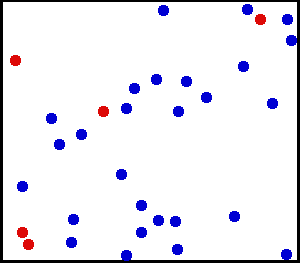 理想氣體中分子彼此獨立。
所以，在氣體中對所有分子測量速率，等於是單一個分子的機率的多次重複測量！
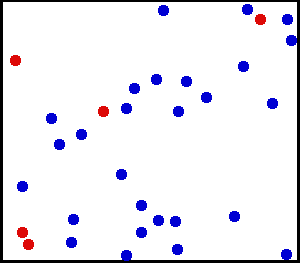 這好像不太對！
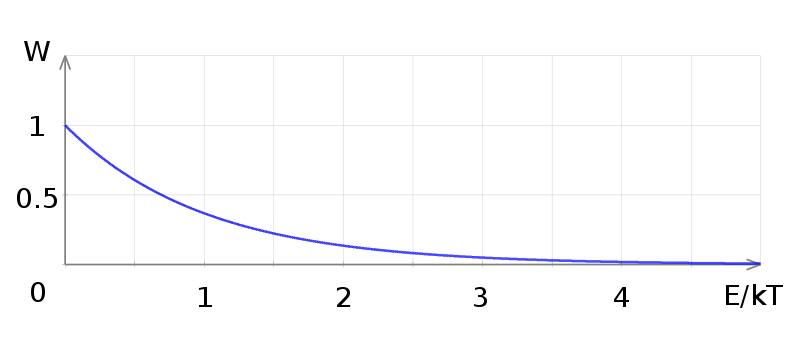 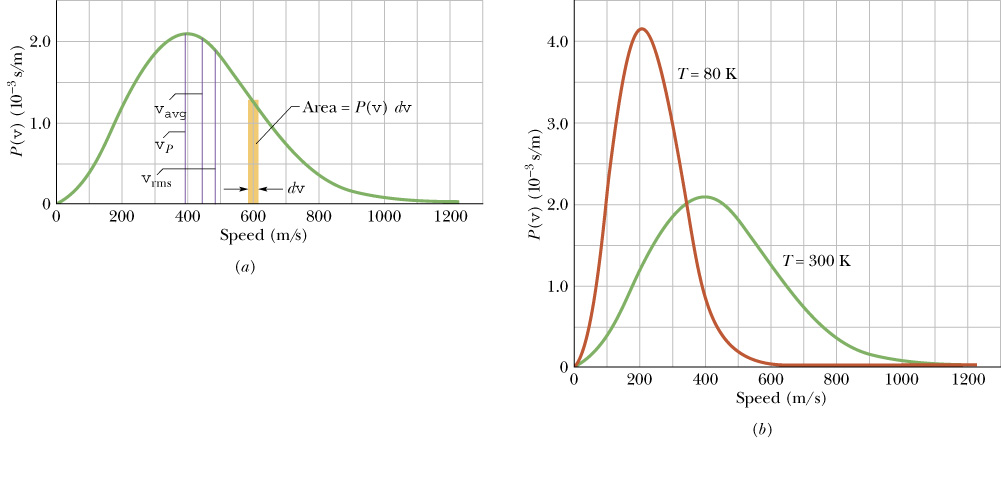 我們還得數符合所指定條件的狀態的數目！
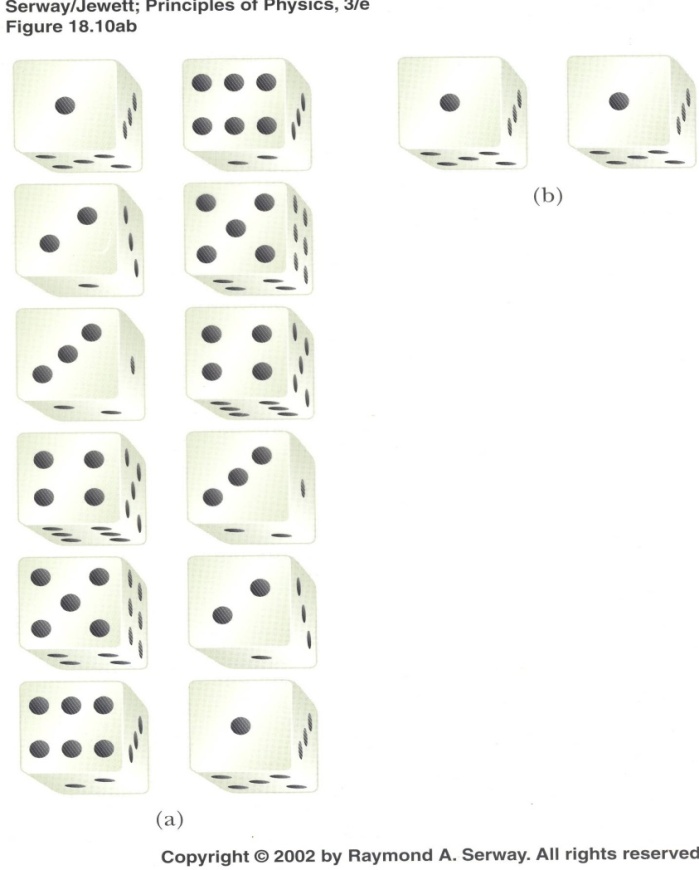 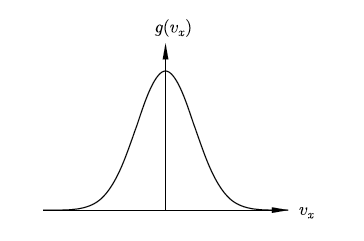 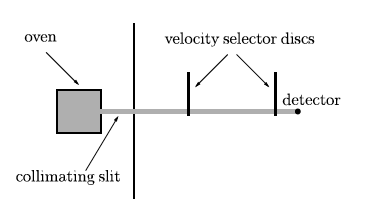 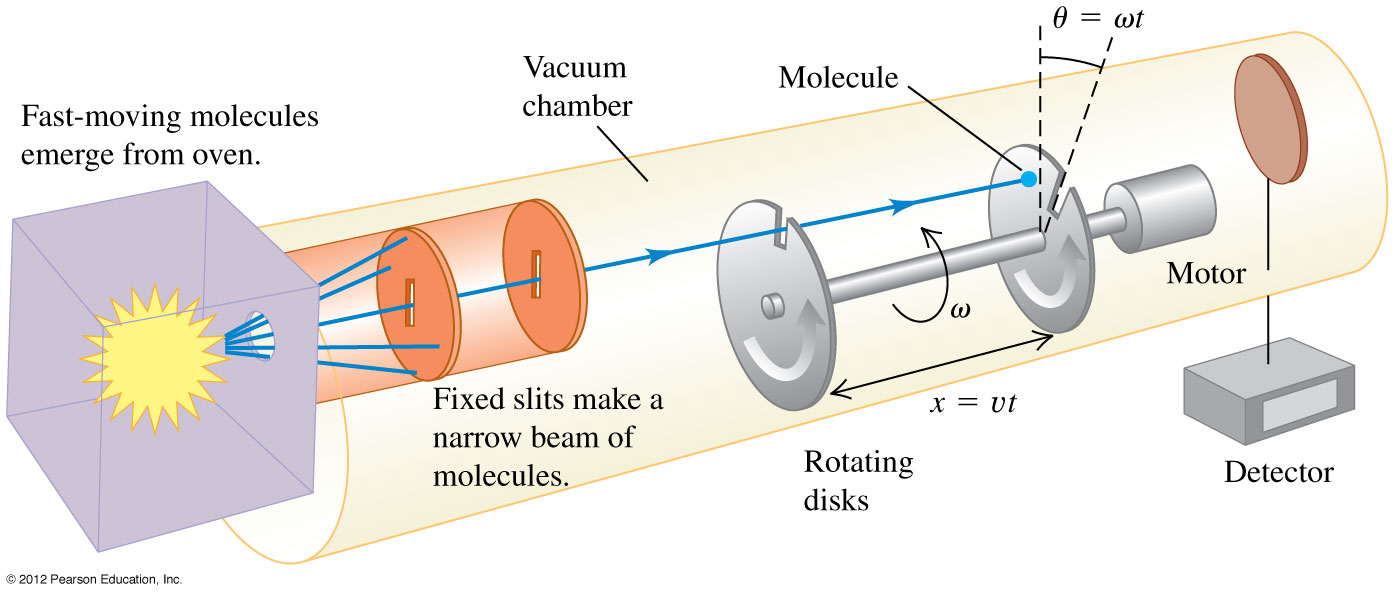 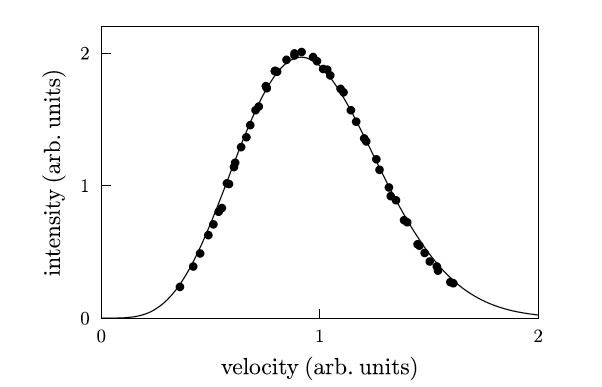 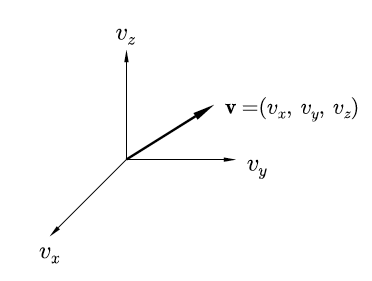 將分子運動狀態是均勻分布的概念，推廣到三度空間，
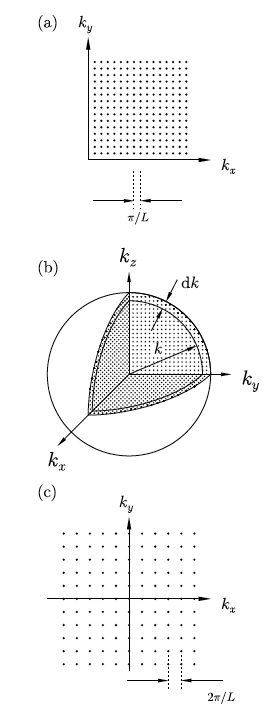 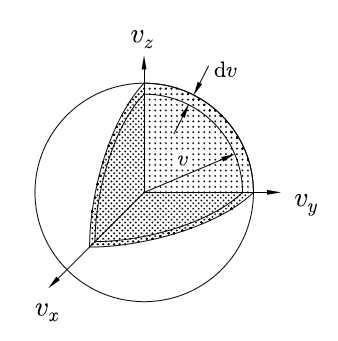 狀態數：
注意速率越大，狀態數越多。
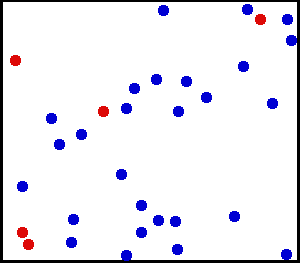 總機率、對速率積分必須等於一，比例常數就可以得到：
Maxwell 的速率機率
理想氣體中分子彼此獨立，所以等於是以上機率的多次測量。
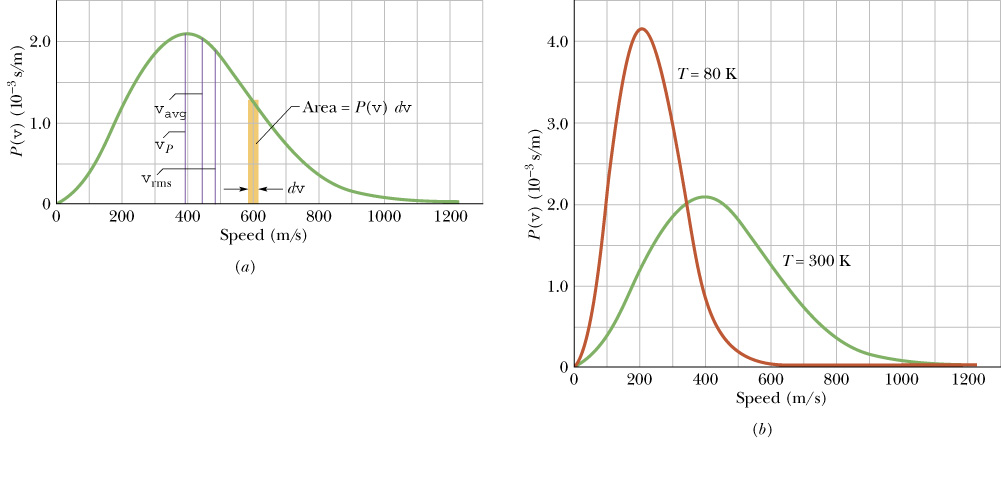 單一粒子的速率機率密度 Probability Density
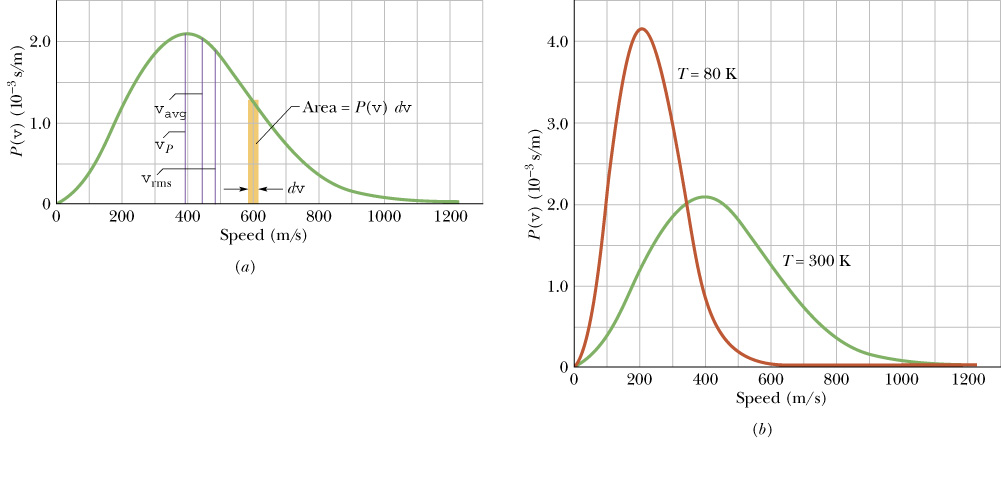 在Canonical Ensemble中計算平均重力位能。
假設地球的大氣層溫度與高度無關而且可延伸到無限遠處。
Canonical Ensemble 與  Microcanonical Ensemble 得到的結果是一致的。
但運用上各自有方便的情況。
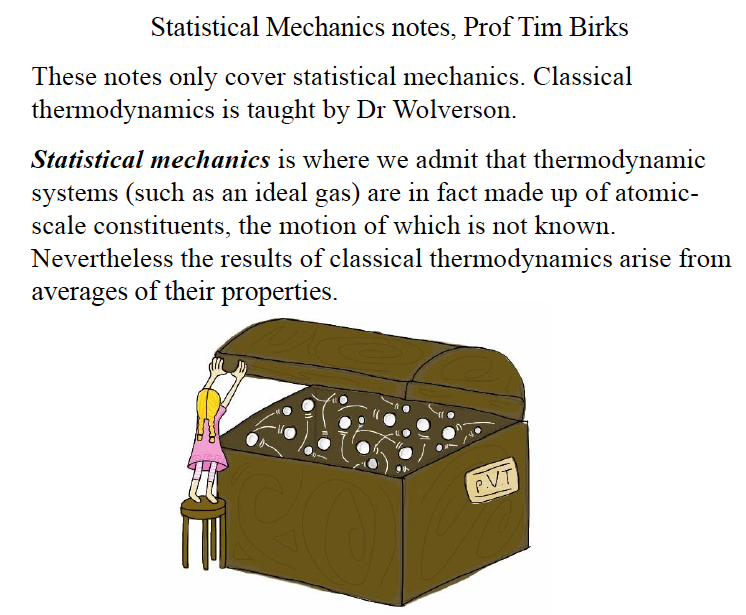 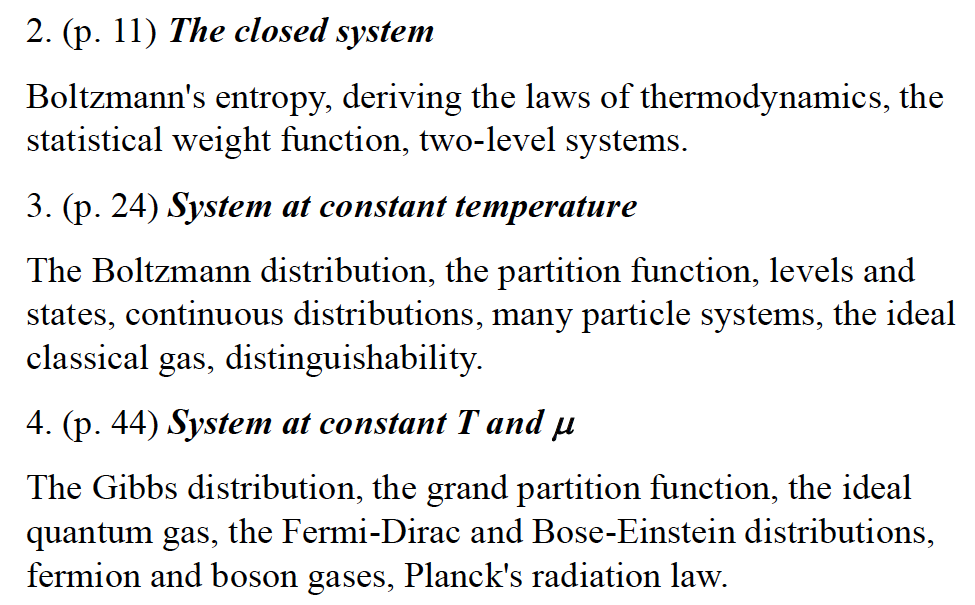 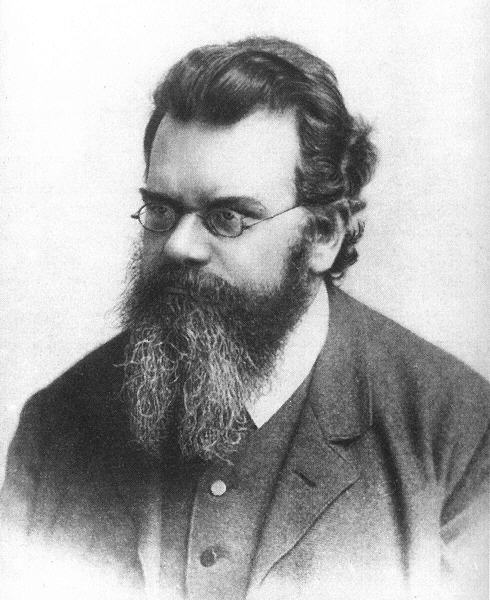 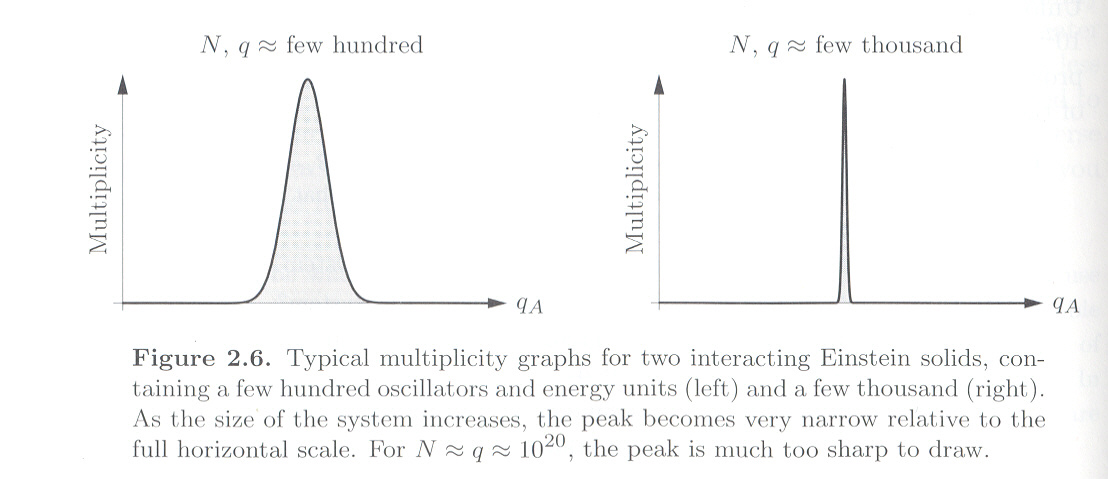 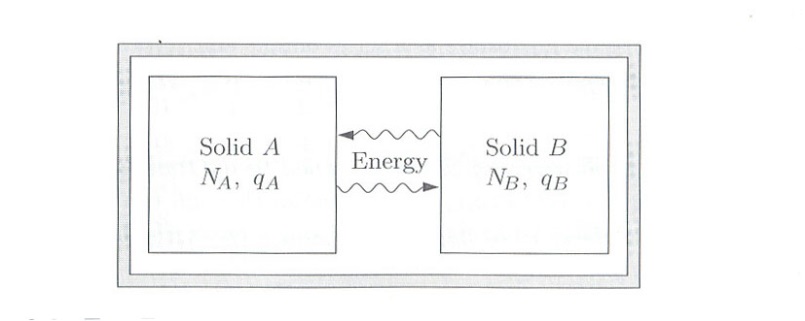 Ludwig Boltzmann (1844-1906)
Canonical Ensemble 非封閉的定溫系統，
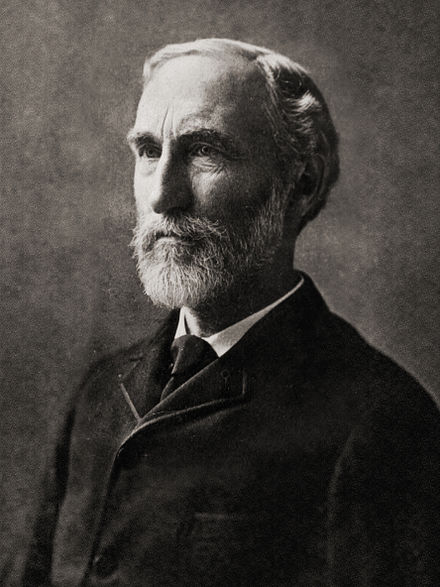 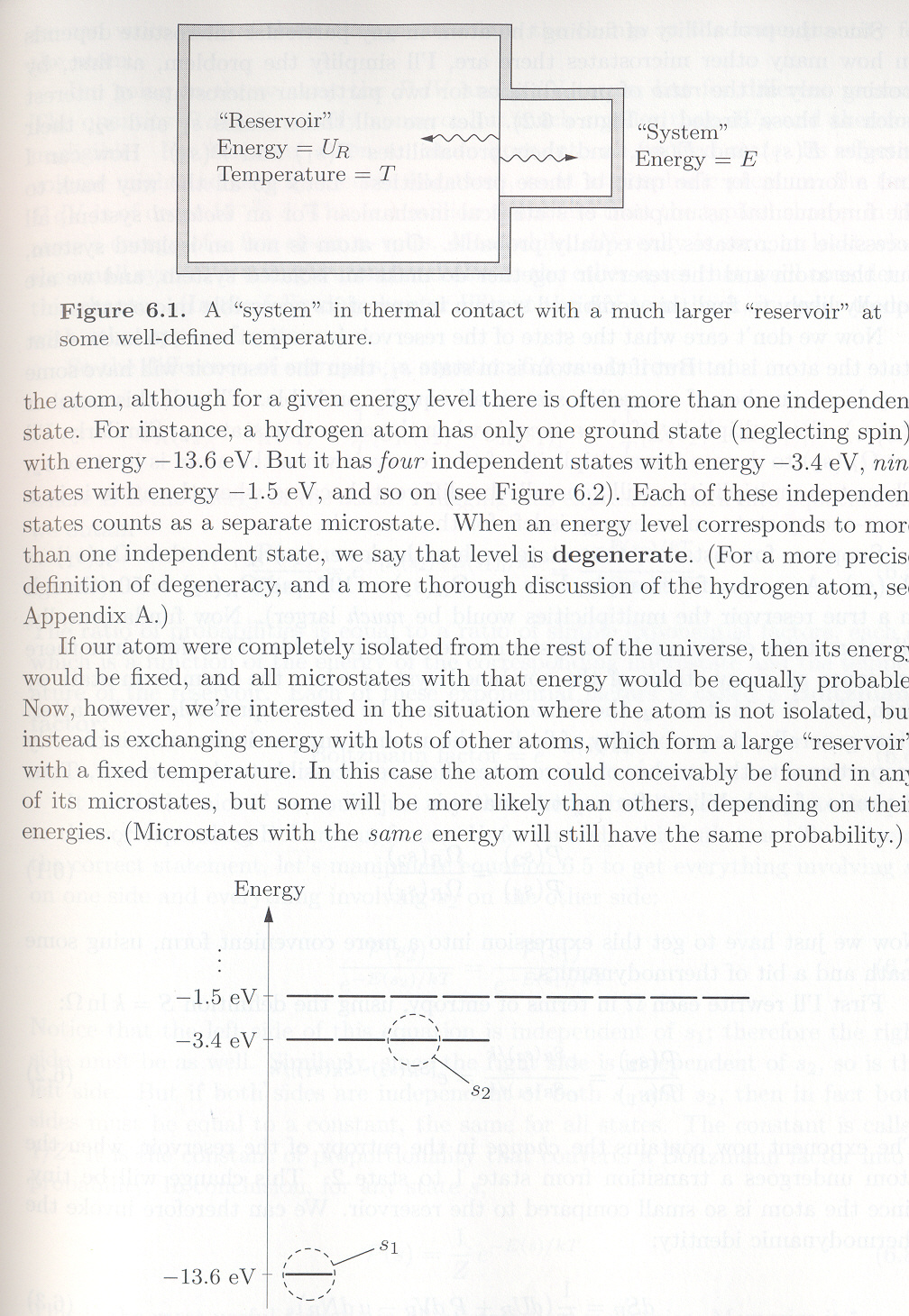 Josiah Willard Gibbs 1839-1903
可以證明Microcanonical Ensemble與Canonical Ensemble在平衡時會得到相同結果。
Two very useful applications of the Boltzmann Factor
Laser 雷射 
Light Amplification by Stimulated Emission of Radiation
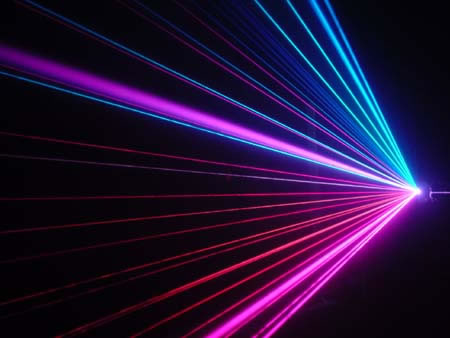 雷射就是複製羊
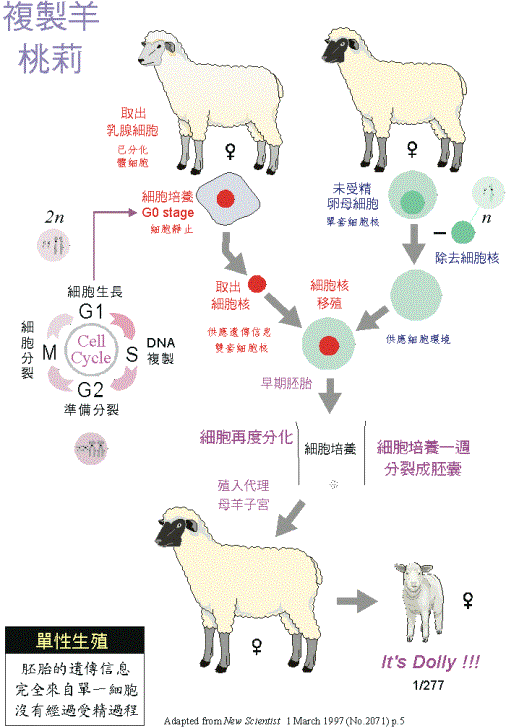 Laser
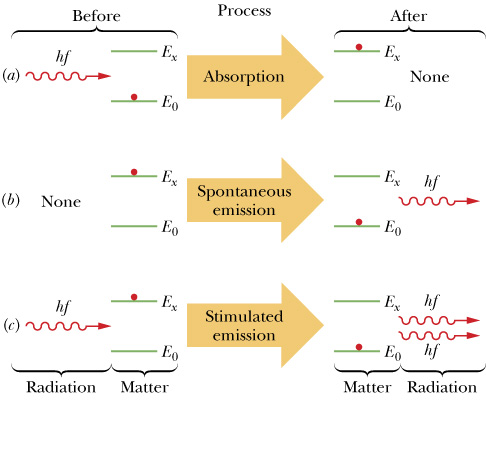 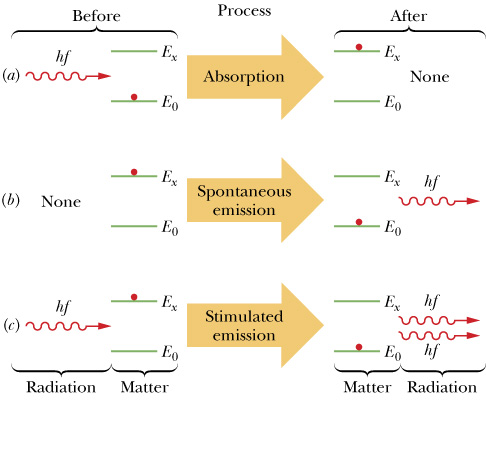 Stimulated emission 誘發發射的光與進行激發的光完全一致
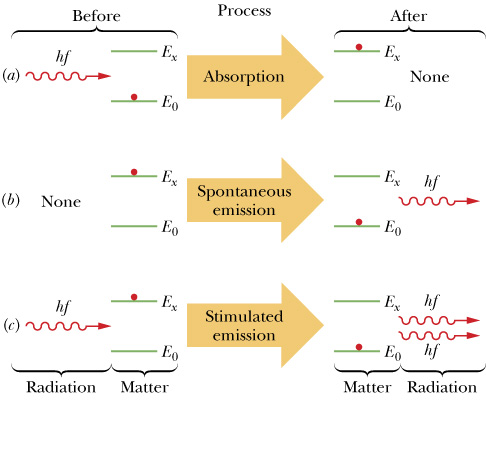 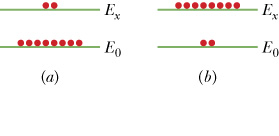 根據波茲曼分佈，位於激發態的原子一定比位於基態的原子來得少！
Stimulated emission 由激發態原子被誘發發射的光一定比基態原子吸收的光來得多！
除非，逆轉了分佈：
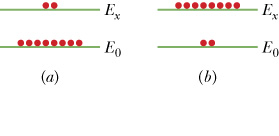 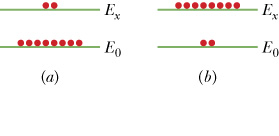 Population Inversion
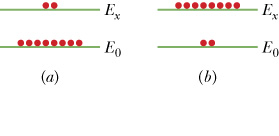 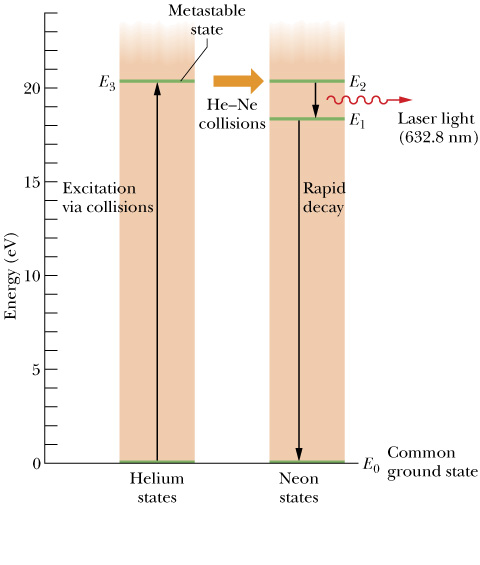 Population Inversion
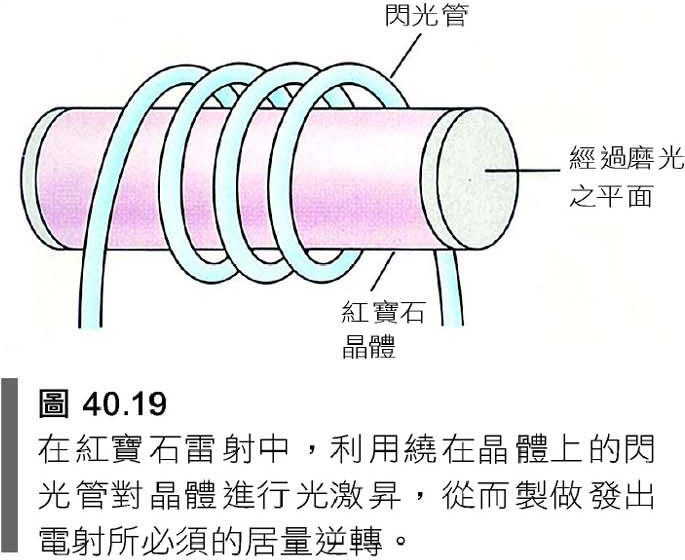 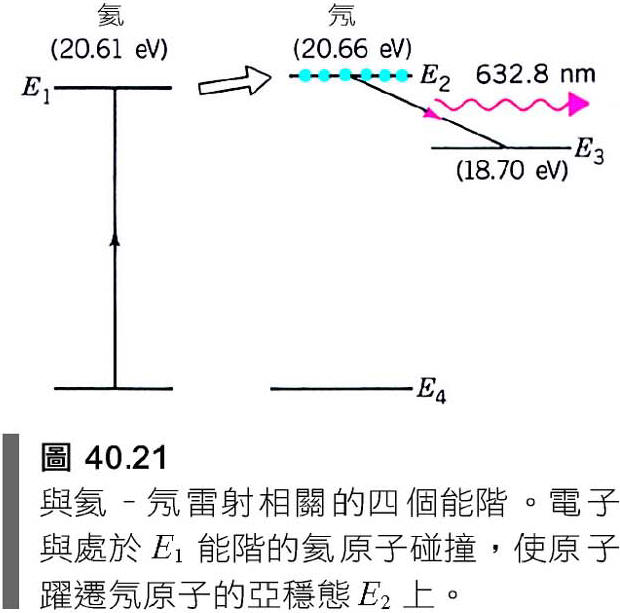 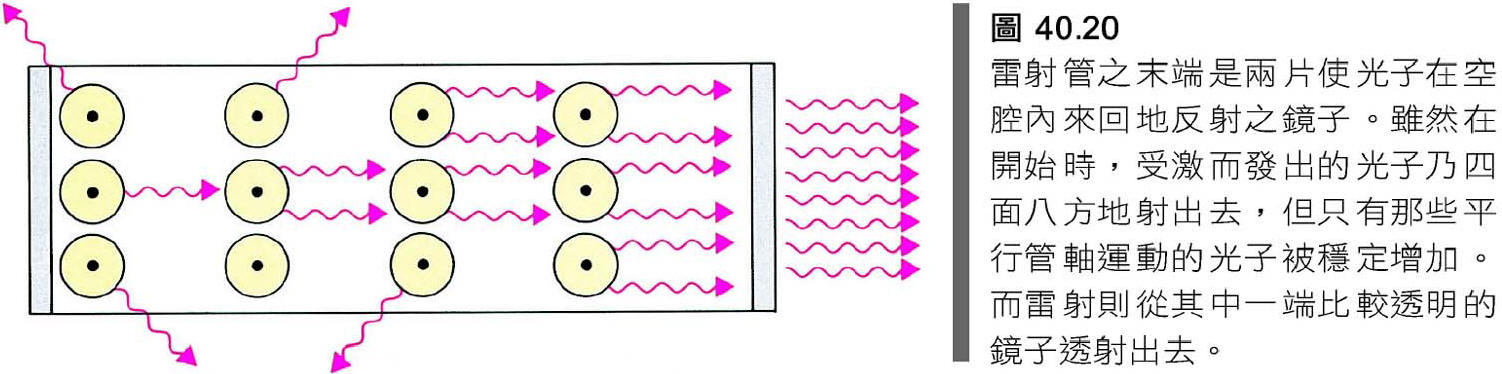 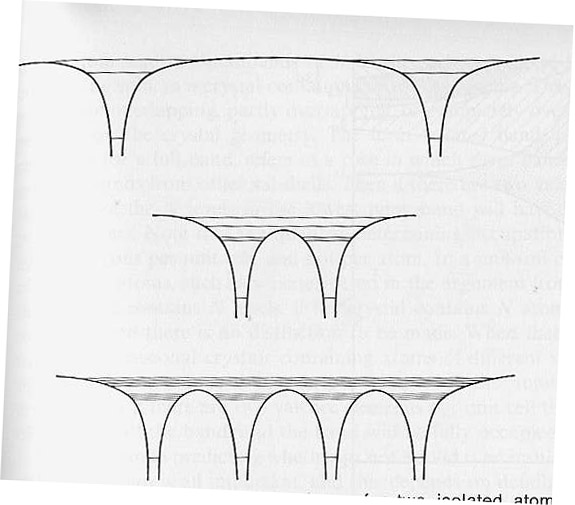 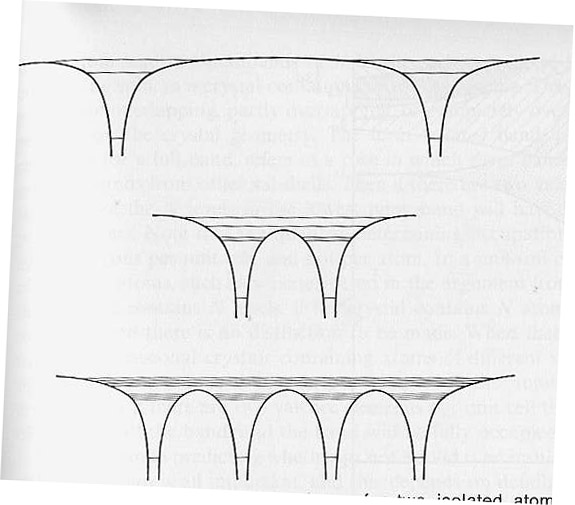 這樣的電子波滿足：在週期性晶格位能下的薛丁格方程式。
這些跨越原子間的能態，來自能量相等的孤立於單一原子中的能態，
能態數量等於原子數目，當原子靠近後，它們的能量會彼此出現些微差距。
但因為原子的數目極大，這些跨越原子間的，能量接近的能態數目極大。
大量能階擠入微小的能量差距，這些能階就形成了幾乎連續的能帶 Energy Band！
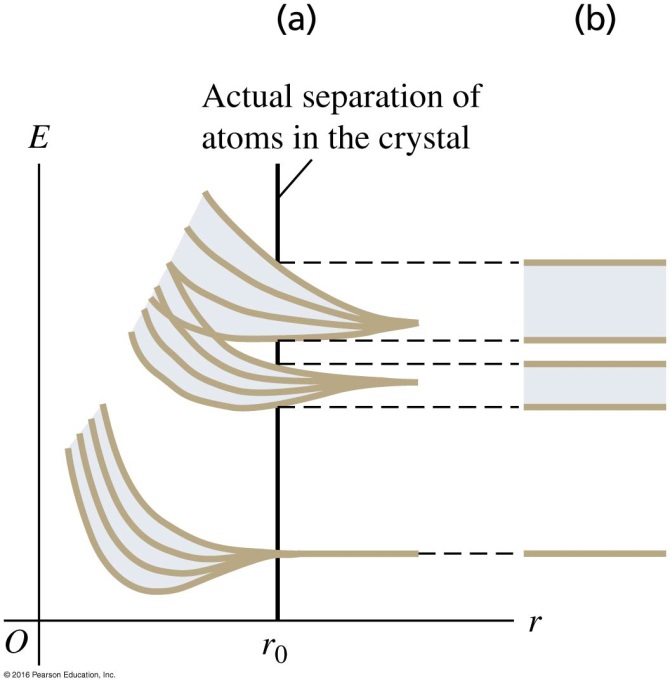 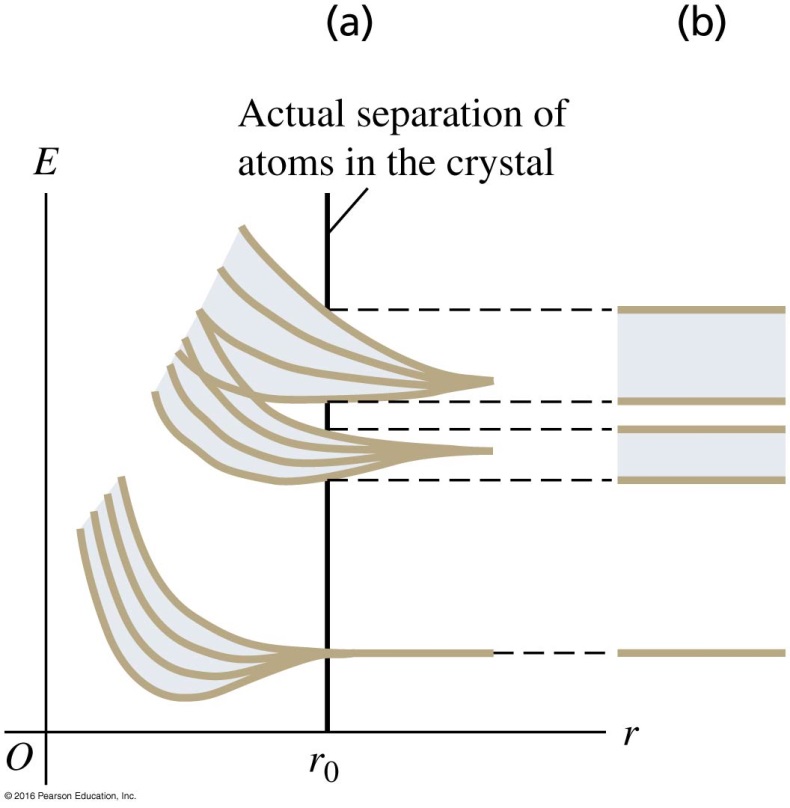 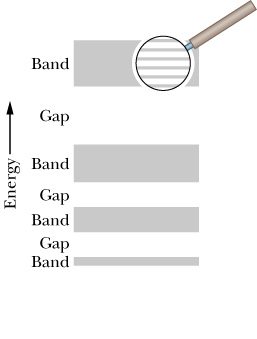 所以固體中的電子能量的本徵值形成一個個能帶，能帶之間可能有間隙！
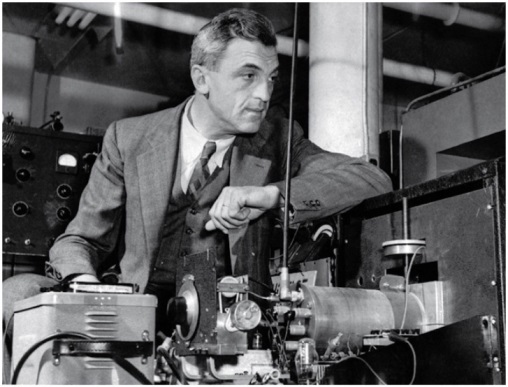 固態物理之父Bloch
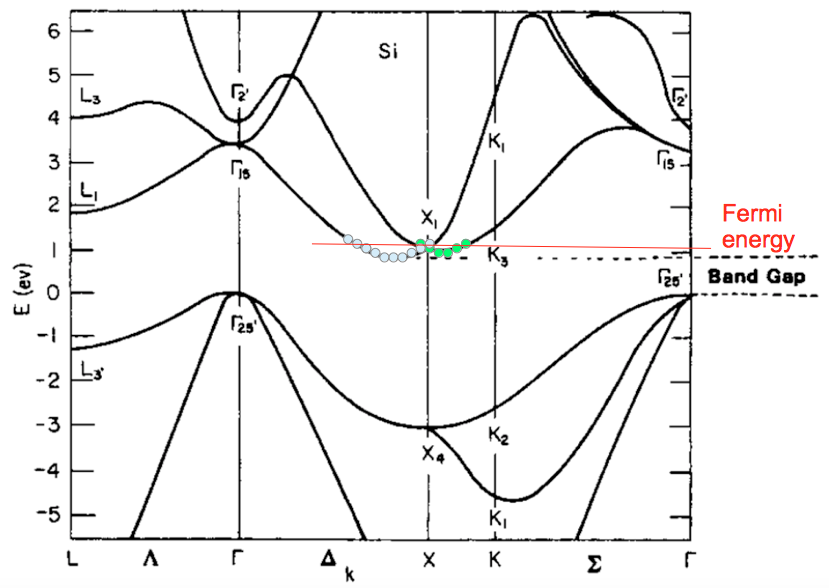 現在將電子填入這些能帶，
如果電子恰好填滿一個能帶Valence，它需要很大能量克服間隙，才能改變狀態。
如此電子即使不再被束縛，但完全不能自由。這樣的固體無法導電，是絕緣體。
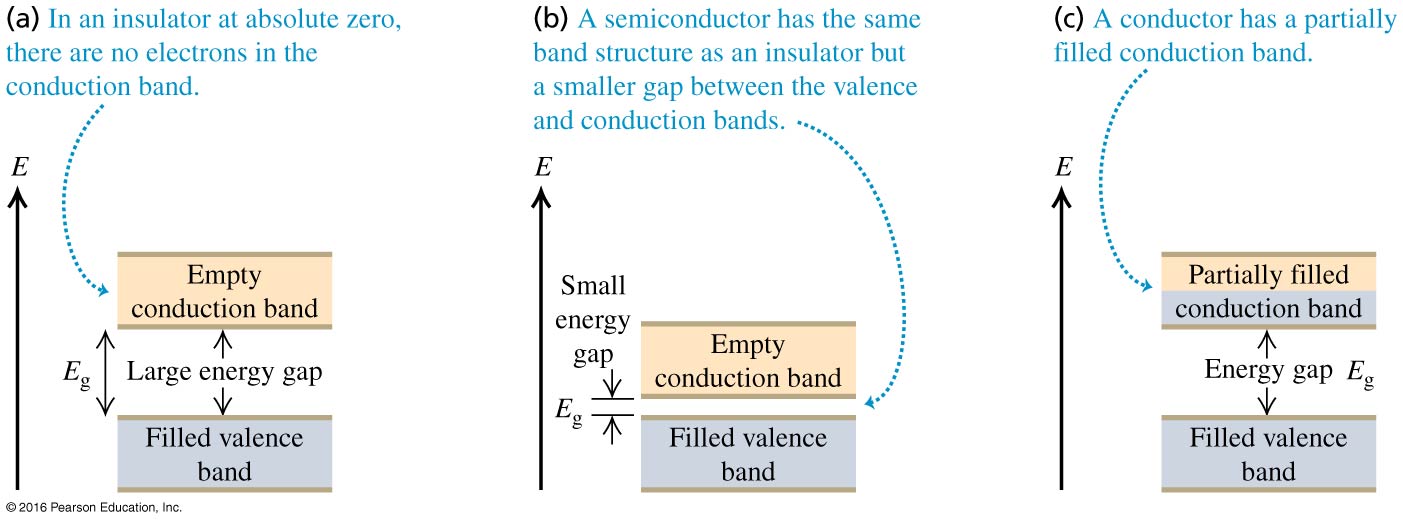 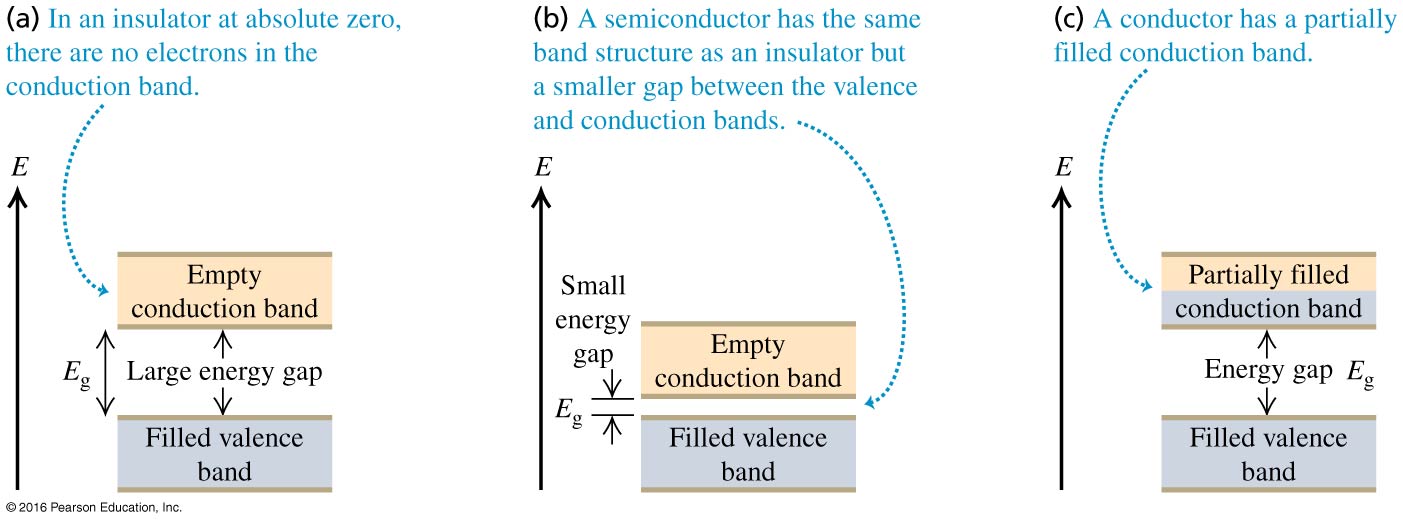 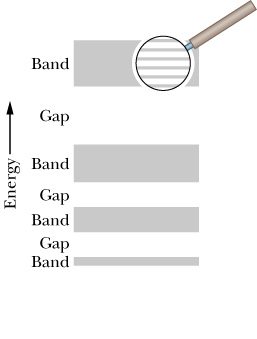 如果電子未填滿一個能帶Conduction ，此未滿能帶內的電子很容易改變狀態。
只要些許能量就能讓它激發到其他能態。
這些電子非常自由，可以移動。這樣的固體就可以導電，就是導體。
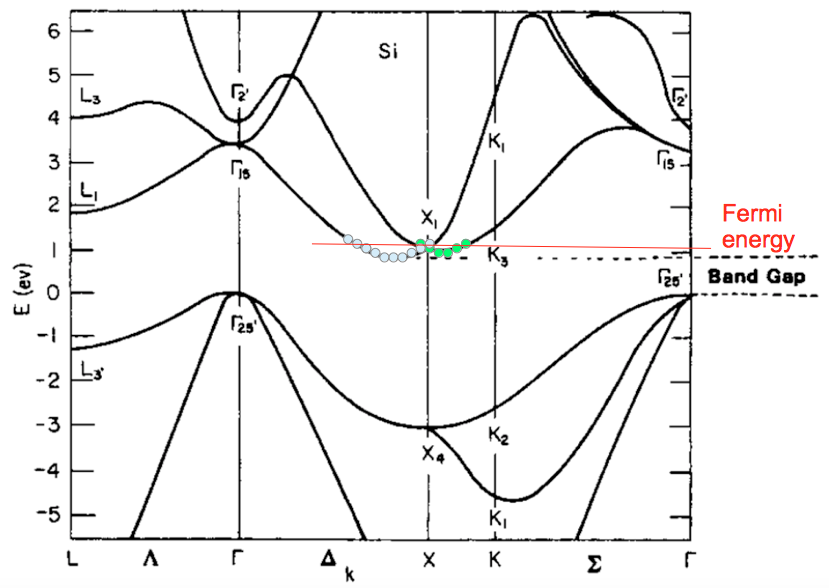 半導體 Semiconductor
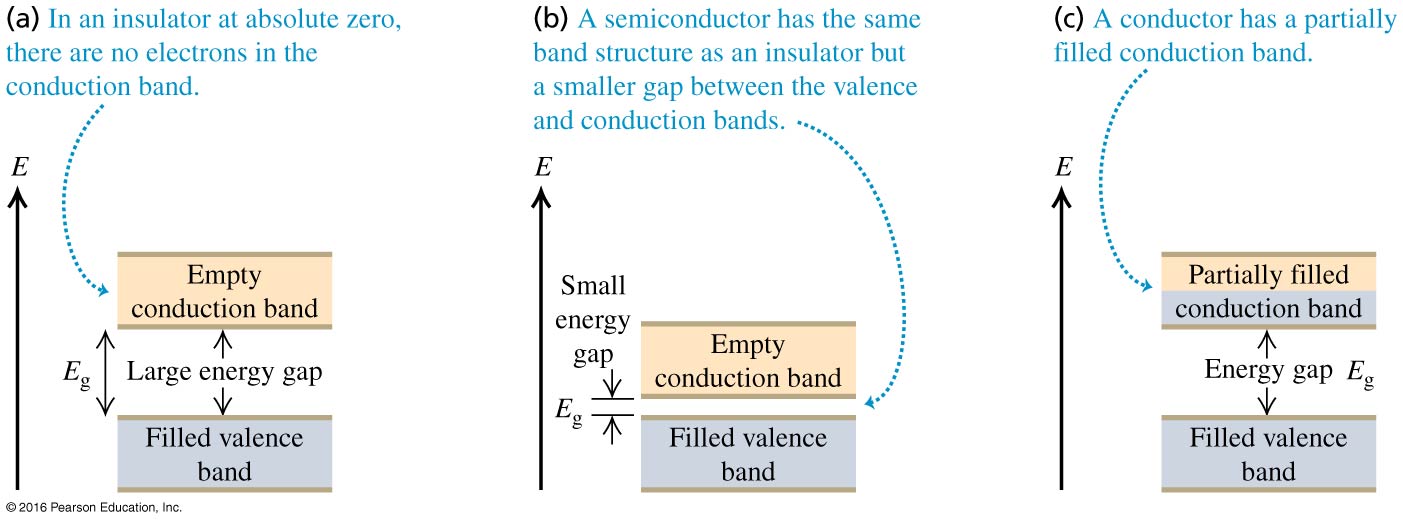 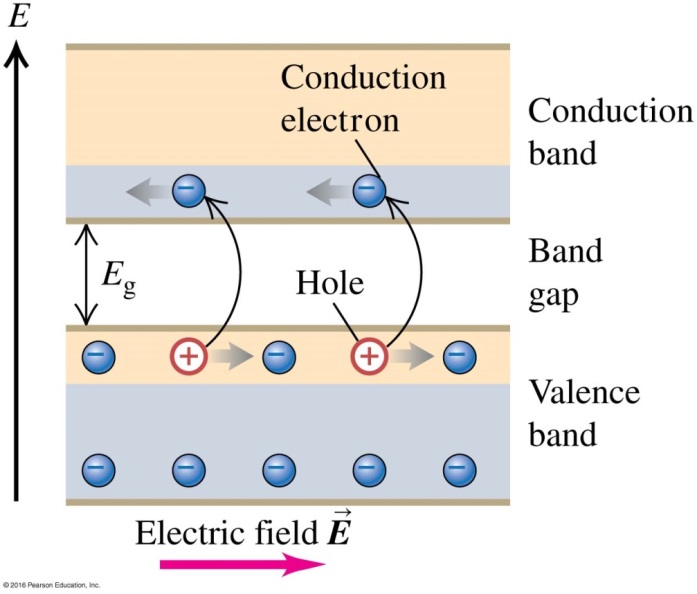 半導體的能帶間隙小，在室溫時即可以有電子由Valence跳上Conduction。
Conduction帶內的電子及Valence帶內的電洞形成導電的載體carrier。
半導體的電阻率隨溫度增加快速降低。
由Valence跳上Conduction的比例：
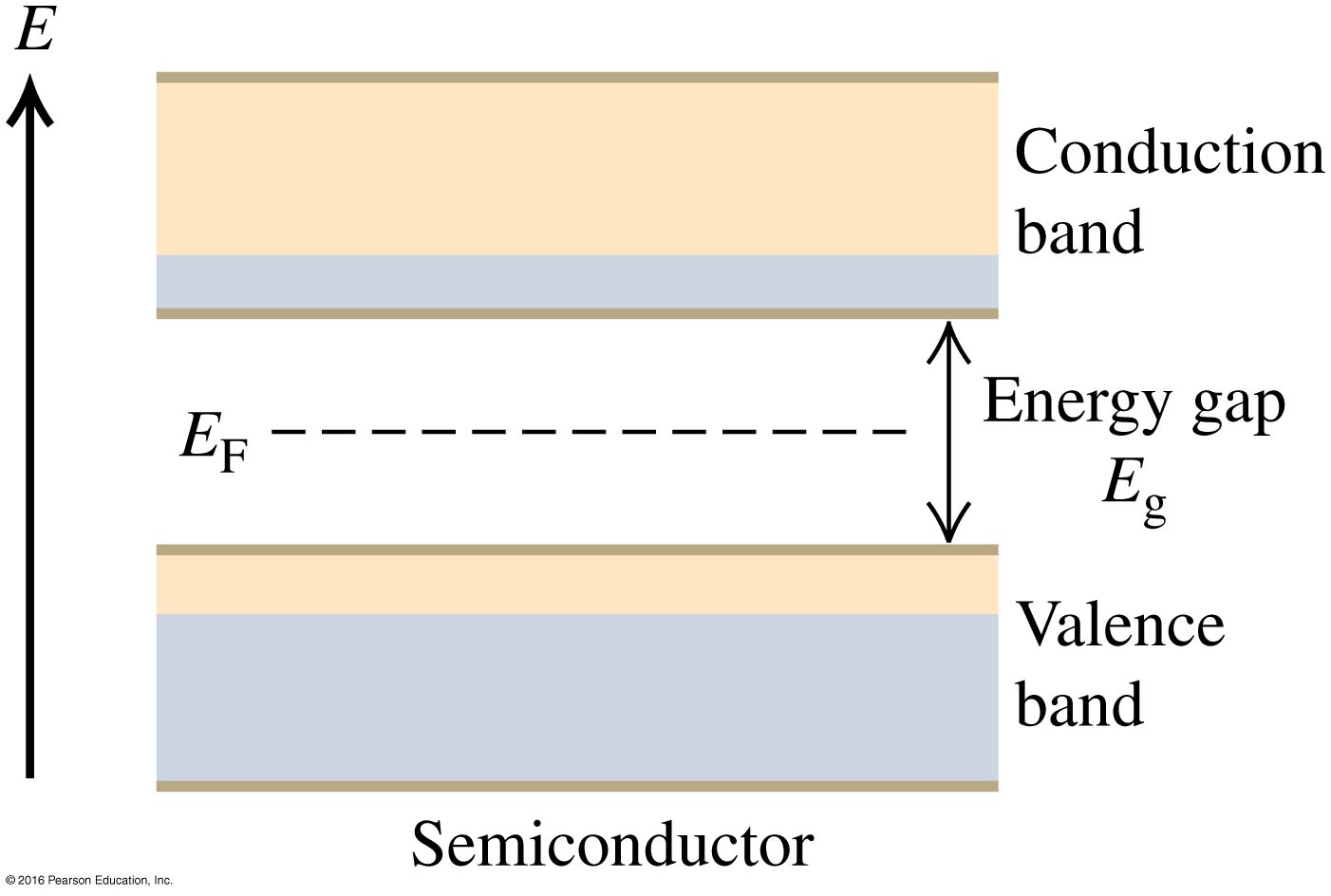 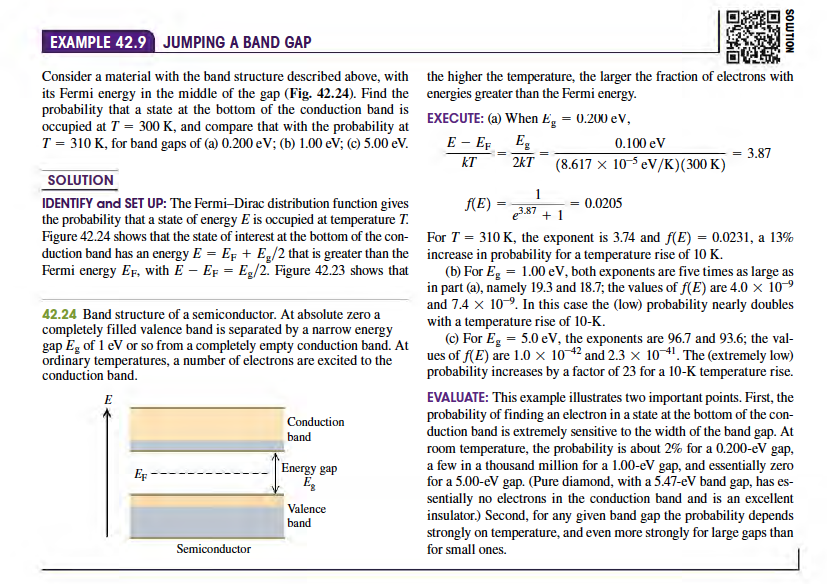 半導體的電阻率隨溫度增加快速降低。
導體的電阻率反而隨溫度增加快速增加。
電阻率比起導體還是來得大！
我們甚至可以用雜質Doping來增加半導體的導電性：
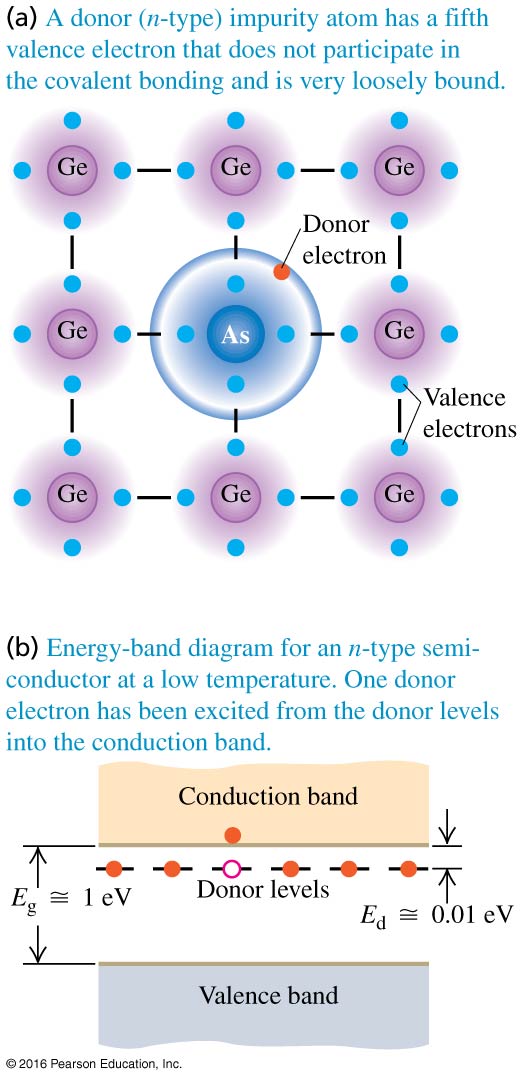 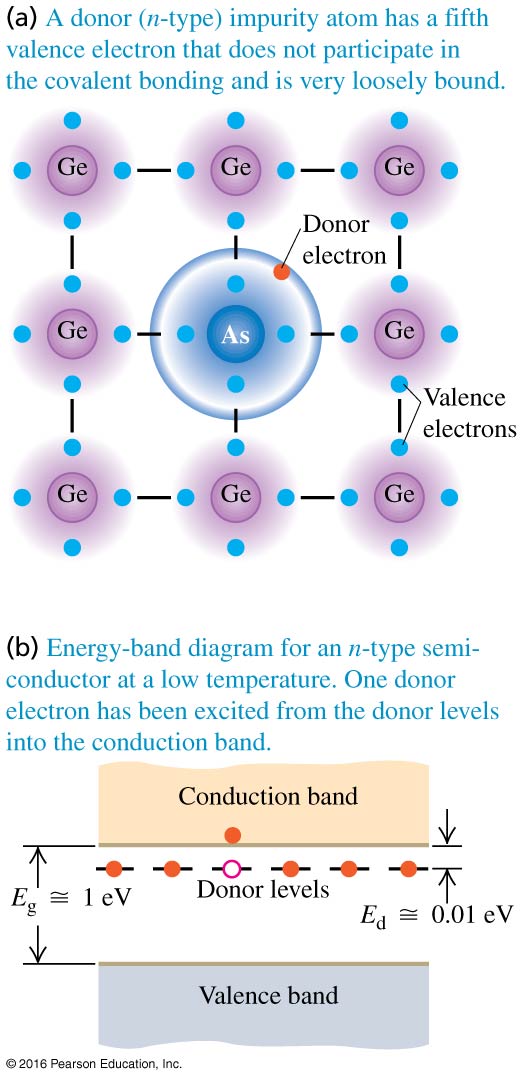 加入五價雜質提供鍵結以外多一顆電子。
此電子的能態與Conduction間的間隙極小，
因此室溫時即可以有大量電子跳上Conduction帶，可以導電。
作為載體的電子帶負電，此類固體稱為n type半導體。
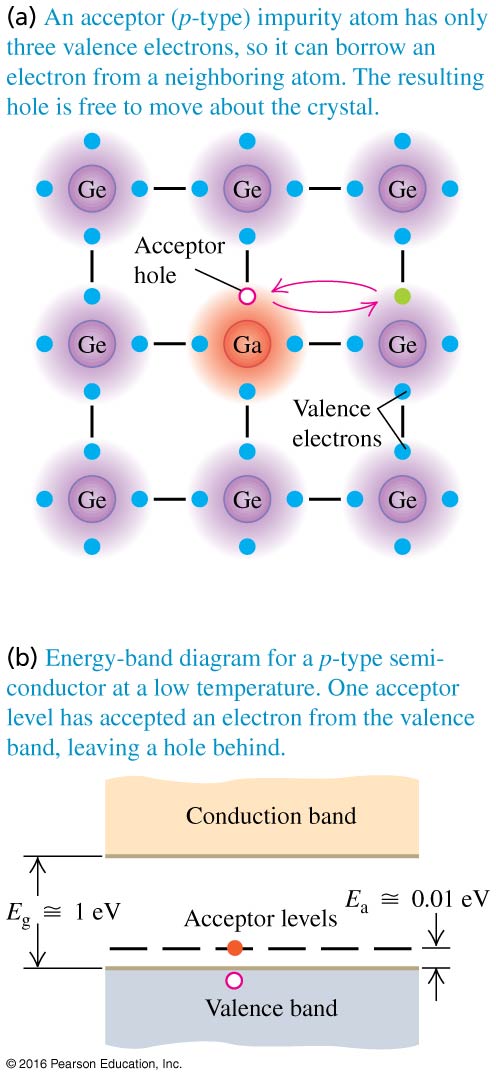 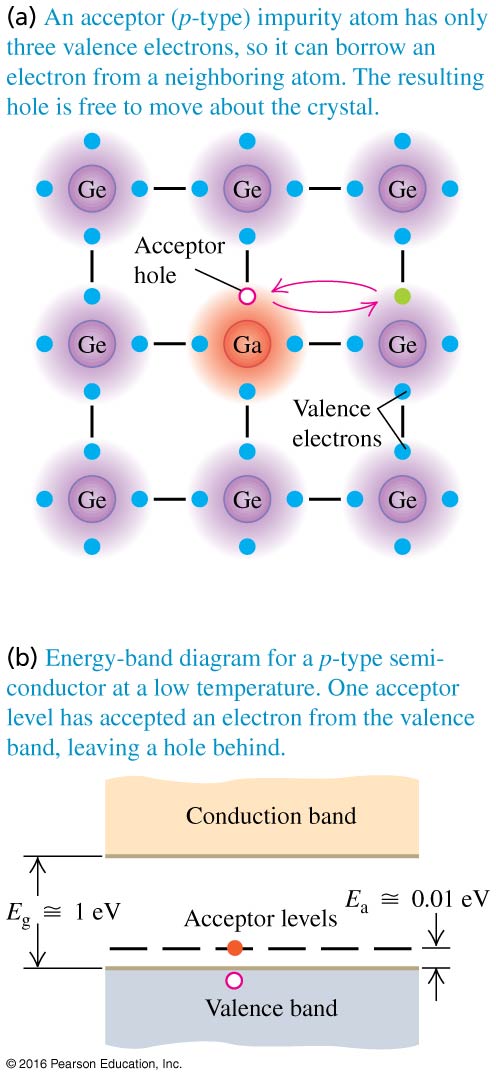 反之，加入三價雜質使鍵結內少一顆電子，等價於一個電洞。
此電洞能態，稱為Acceptor態，與Valence間的間隙極小，
因此室溫時即可以有電子由Valence跳上Acceptor態。
Valence帶出現電洞，當其他電子填入電洞，它的位置就成為電洞。
因此電洞可以移動，就可以導電。
作為載體的電洞帶正電，此類固體稱為p type半導體。